Meteorologické družice:5. Spektrální pásma a kanály
RNDr. Martin Setvák, CSc.

družicové oddělení ČHMÚ		      
E-mail:  martin.setvak@chmi.cz  
osobní stránky:  www.setvak.cz
verze:   29. 11. 2022
Obsah:
záření v atmosféře - vymezení a definice základních pojmů


základní vlastnosti jednotlivých spektrálních pásem (kanálů), jejich typické zobrazení


vzhled základních typů oblačnosti, zemského povrchu a vodní hladiny v jednotlivých spektrálních pásmech
Martin Setvák, ČHMÚ
Spektrální pásma a spektrální kanály ….
spektrální pásmo	část elektromagnetického spektra, vymezená krajními vlnovými délkami		(fyzikální, obecná charakteristika)
spektrální kanál	spektrálního pásmo nebo jeho část, zachycená konkrétním přístrojem 		určitého typu, resp. série družic	(specifické pro daný typ, sérii družic)
spektrální pásma – základní přehled, dělení:
viditelné (~ 0.4 až 0.7 µm), označováno VIS

blízké infračervené (0.7 až cca 5 µm), NIR


infračervené (od cca 5 µm do cca 1 mm),  IR

mikrovlnné (od cca 1 mm), MW
odražené sluneční záření,„solární kanály“
tepelné záření,„emisní kanály“
Martin Setvák, ČHMÚ
Spektrální pásma a spektrální kanály ….
spektrální pásmo	část elektromagnetického spektra, vymezená krajními vlnovými délkami		(fyzikální, obecná charakteristika)
spektrální kanál	spektrálního pásmo nebo jeho část, zachycená konkrétním přístrojem 		určitého typu, resp. série družic	(specifické pro daný typ, sérii družic)
specifikace, definice, resp. názvy spektrálních kanálů:
krajními hodnotami vlnové délky

střední vlnovou délkou

oficiálním číslem kanálu daného přístroje

jménem (u družic Meteosat, resp. MSG:  VIS, NIR, IR, WV), vystihujícím základní fyzikální vlastnosti daného kanálu
Martin Setvák, ČHMÚ
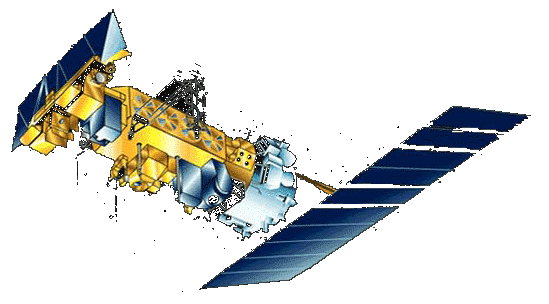 Záření v atmosféře
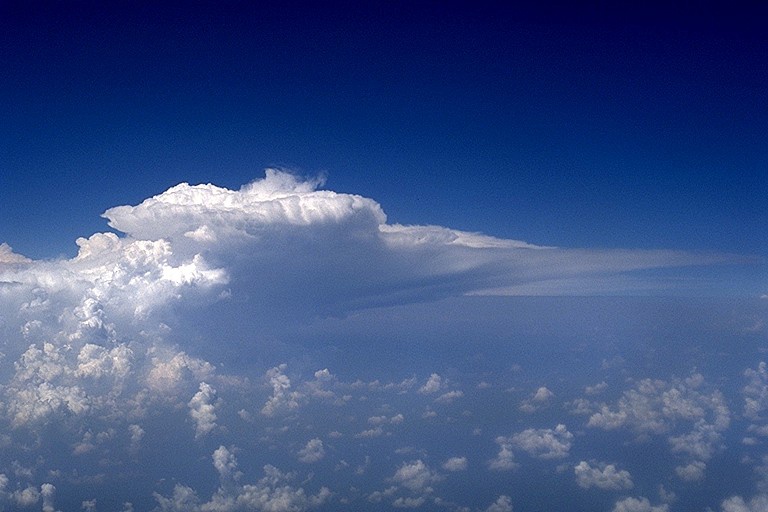 Martin Setvák, ČHMÚ
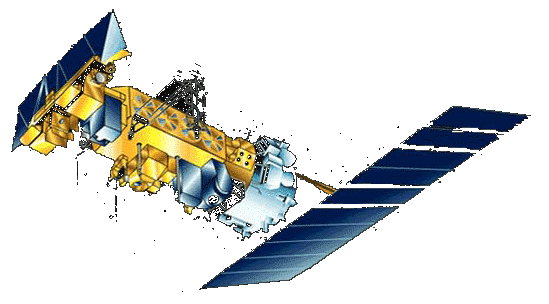 Záření v atmosféře
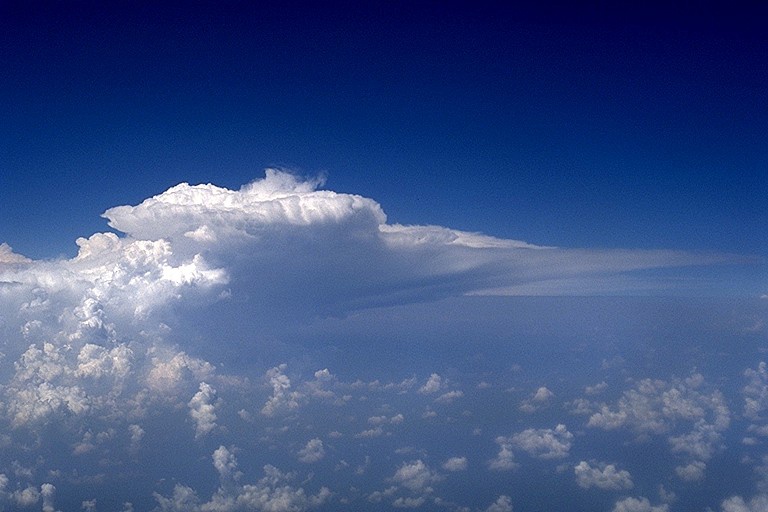 plynné složky stratosféry – především O3
opticky hustá (nepropustná), vertikálně mohutná oblačnost
částečně propustná (transparentní),tenká či řídká vrstva oblačnosti
plynné složky troposféry – především H2O a CO2
zemský povrch (horniny, vegetace, vodní hladina, sníh, led), nízká oblačnost, aerosoly, písek a prach, přízemní vlhkost, …
Martin Setvák, ČHMÚ
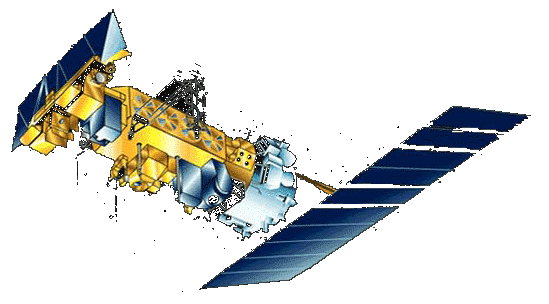 Záření v atmosféře
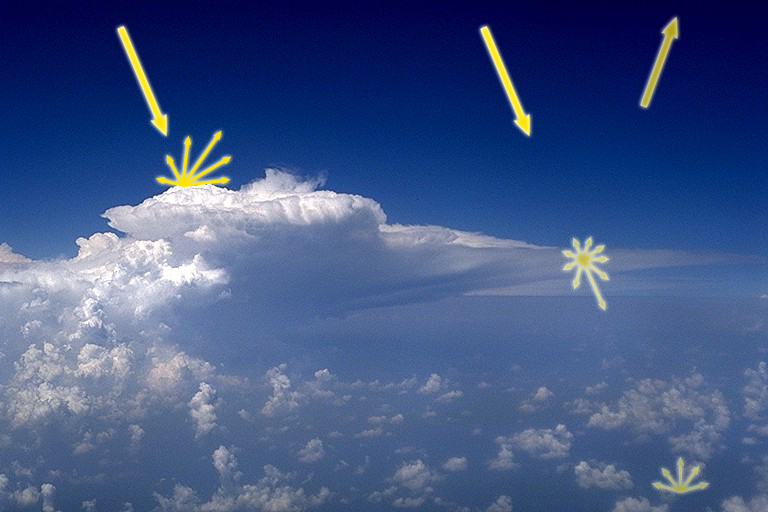 VIS a částečně NIR – odražené (rozptýlené) sluneční záření
Martin Setvák, ČHMÚ
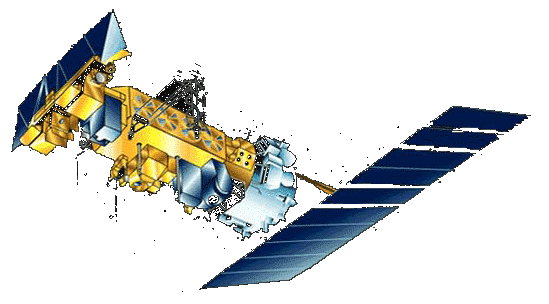 Záření v atmosféře
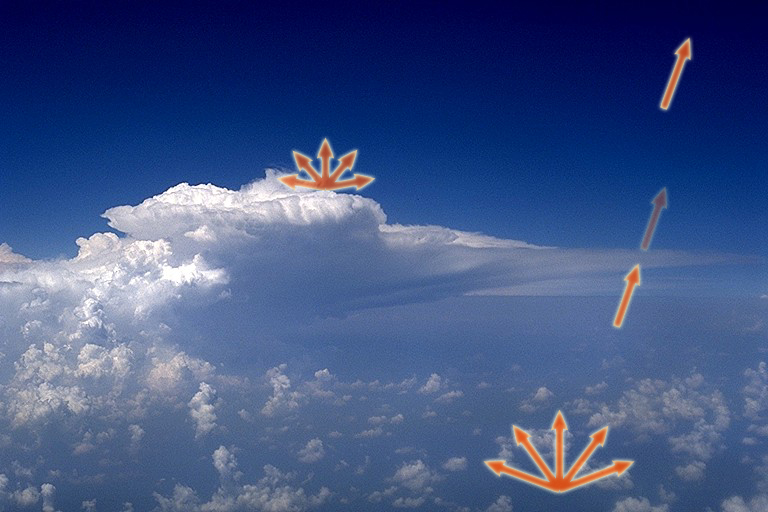 IR a MW, částečně NIR – tepelné vyzařování zemského povrchu a oblačnosti
Martin Setvák, ČHMÚ
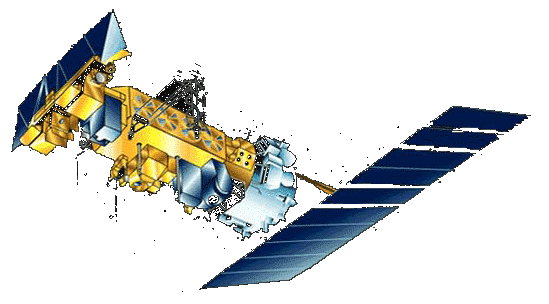 Záření v atmosféře
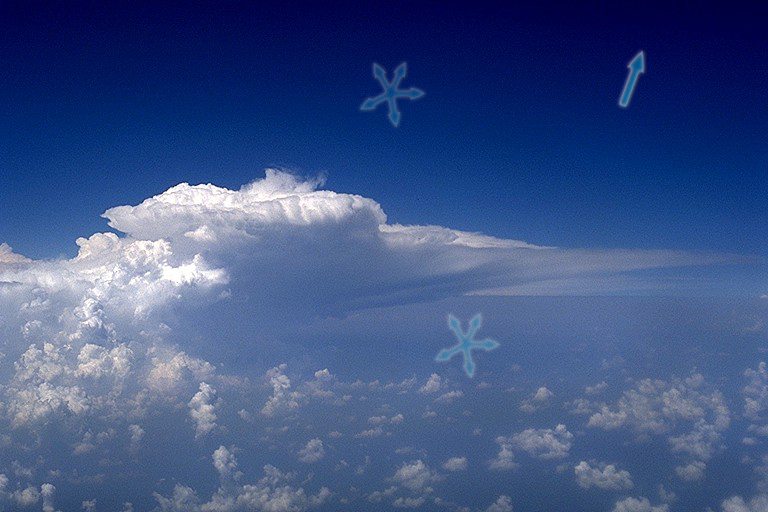 Vyzařování a absorpce plynnými složkami atmosféry, mimo atmosférická okna
Martin Setvák, ČHMÚ
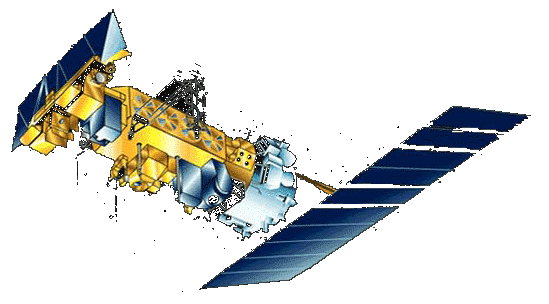 Záření v atmosféře
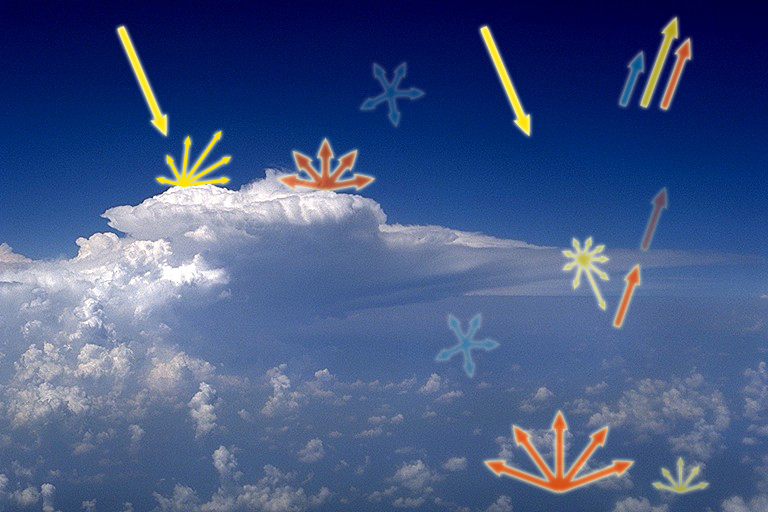 Celkové záření měřené družicí: souhrn všech tří typů záření
Martin Setvák, ČHMÚ
Záření v atmosféře
Celkové záření naměřené družicí je závislé na:
výšce Slunce nad obzorem a úhlu snímání konkrétního objektu;
odrazivosti zemského povrchu a vodní hladiny (případně "zrcadlení");
(celkové) odrazivosti a propustnosti oblačnosti ve VIS/NIR pásmu
teplotě zemského povrchu či vodní hladiny a jejich vyzařovací schopnosti;
teplotě oblačnosti, její vyzařovací schopnosti a propustnosti v NIR/IR pásmu;
propustnosti a vlastním vyzařování plynných složek atmosféry a aerosolů
Značná závislost družicí naměřené intenzity záření (vzhledu různých objektů) na konkrétní vlnové délce, resp. na spektrálním pásmu, použitém kanálu …                … podstata  MULTISPEKTRÁLNÍ  INTERPRETACE  DRUŽICOVÝCH  SNÍMKŮ
Martin Setvák, ČHMÚ
Základní vztahy fyziky záření
Planckova funkce
–
spektrální hustota elmg. záření vyzářeného za jednotku času jednotkovou plochou povrchu černého tělesa o teplotě T (vyjádřené v K) do jednotkového prostorového úhlu ve vlnové délce λ  [µm], pak výsledný rozměr Planckovy funkce je [ W.m-2.sr-1.µm-1 ]
c  = rychlost světla ve vakuu (2.998x108 m.s-1)
h  = Planckova konstanta (6.626x10-34 J.s)
k  = Boltzmannova konstanta (1.381x10-23 J.K-1)
c1 = první radiační konstanta (1.191x10-16 W.m2.sr-1)
c2 = druhá radiační konstanta (1.439x10-2 m.K)
Martin Setvák, ČHMÚ
Základní vztahy fyziky záření
Stefan - Boltzmannův zákon
celkové množství elmg. záření vyzářeného za jednotku času jednotkovou plochou povrchu černého tělesa o teplotě T (vyjádřené v K) do jednotkového prostorového úhlu, [ W.m-2.sr-1 ]
σ = 5.671x10-8 W.m-2.K-4  (Stefan-Boltzmannova konstanta)
Martin Setvák, ČHMÚ
Základní vztahy fyziky záření
Wienův (posunovací) zákon
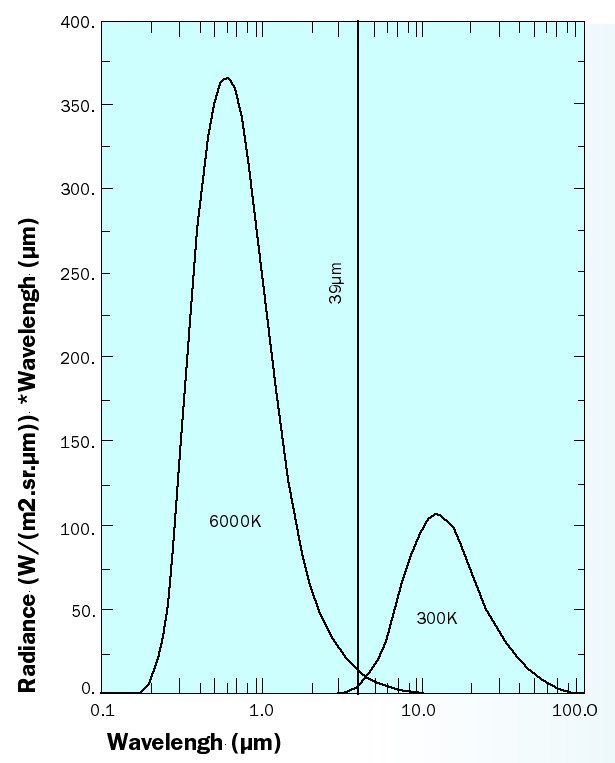 maximum záření při 6000 K
(teplota sluneční fotosféry)

λmax  0.480 µm
maximum záření při 300 K
(teplota zemského povrchu)

λmax  9.7 µm
Martin Setvák, ČHMÚ
Základní vztahy fyziky záření  –  vyzařování Slunce, insolace Země
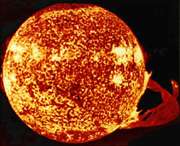 Slunce vyzáří do prostoru celkem (ve vlnové délce λ):
R = poloměr Slunce
celková plocha slunečního povrchu
vyzařování jednotkové plochy slunečního povrchu do celého poloprostoru
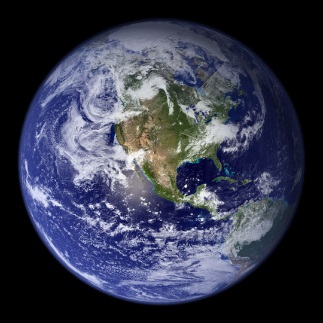 Ve vzdálenosti zemské dráhy o poloměru r (1AU) na jednotkovou plochu kolmou ke Slunci dopadá:
(R/r)2 = 2.1644.10-5
Martin Setvák, ČHMÚ
Sluneční záření při vstupu do atmosféry a na zemském povrchu
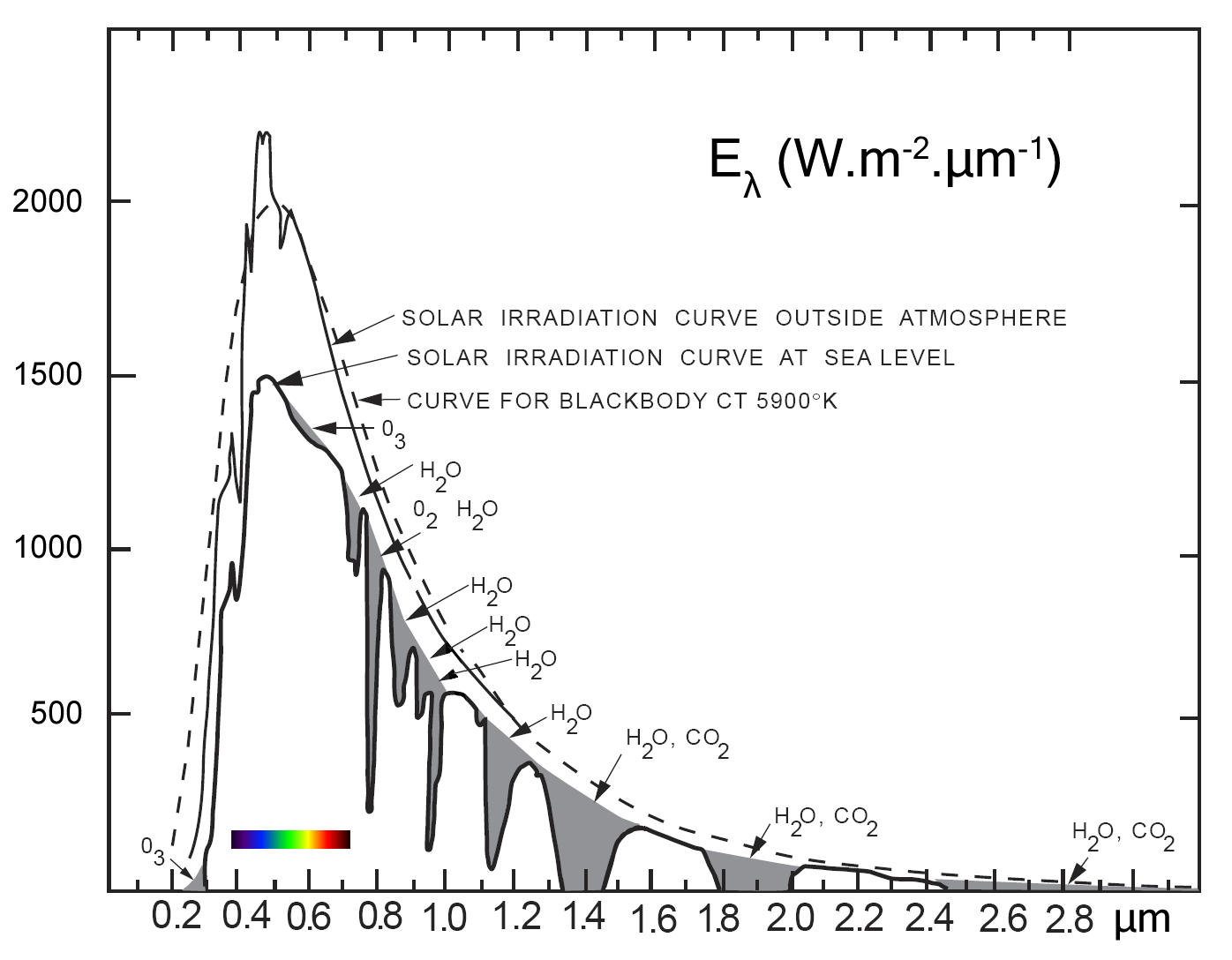 naměřené hodnoty
teoretická "obalová" křivka  (~5800-6000K)
(zdroj: Handbook of Geophysics and Space Environments, McGraw-Hill Book Comp., New York 1965)
Martin Setvák, ČHMÚ
Základní vztahy fyziky záření
Izotropní (difúzní) rozptyl
Pro izotropní, difúzní rozptyl  (Lambertovský povrch)  bude intenzita odraženého  slunečního záření  do  jednotkového prostorového úhlu při odrazivosti povrchu αλ a zenitovém úhlu Slunce ξ dána vztahem:
Pouhá idealizace, většina povrchů (včetně oblačnosti) „nelambertovská“ !!!
Martin Setvák, ČHMÚ
Základní vztahy fyziky záření
Porovnání intenzit dopadajícího a odraženého slunečního záření a tepelného vyzařování zemského povrchu a oblačnosti:
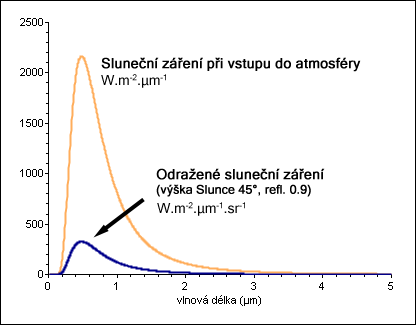 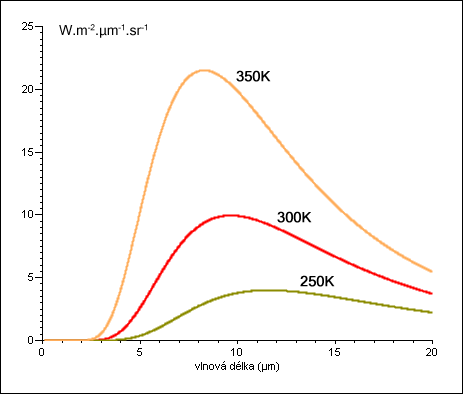 Odražené sluneční záření
Tepelné vyzařování země / oblačnosti
Martin Setvák, ČHMÚ
Základní vztahy fyziky záření
Porovnání intenzit dopadajícího a odraženého slunečního záření a tepelného vyzařování zemského povrchu a oblačnosti:
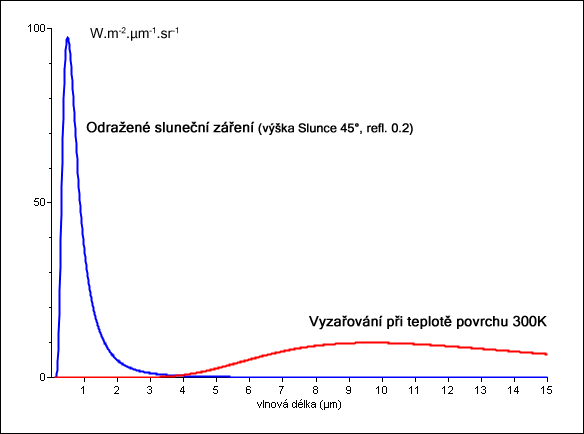 Martin Setvák, ČHMÚ
Terminologie
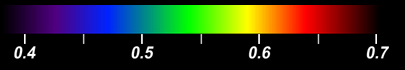 Termín viditelné záření by správně měl být používán pouze pro rozsah vlnových délek které vnímá lidské oko – od fialové po červenou.  Vše "za červenou" (~ 0.7 µm) by správně mělo být označováno jako infračervené záření (infrared, IR) …

Spektrální oblast "blízko k červené" je označována jako blízké infračervené záření (near infrared, NIR). Zpravidla se tím rozumí rozsah vlnových délek od 0.7 µm do cca 5 µm; horní limit však různé zdroje uvádějí různě (chybí zde shoda autorů).
Avšak ve slangu družicové meteorologie se "visible" zpravidla používá i pro spektrální kanály, zasahující či zcela ležící již v NIR oblasti, např. pro kanál VIS 0.8 přístroje SEVIRI nebo 2. kanál přístroje AVHRR/3.
Martin Setvák, ČHMÚ
Spektrální pásma  –  VIS, částečně NIR
spektrální odrazivost   =  odrazivost daného povrchu (objektu, horní hranice oblačnosti) v určité konkrétní vlnové délce
odrazivost (albedo) v daném kanálu  =  spektrální odrazivost daného povrchu zprůměrovaná přes celý konkrétní kanál
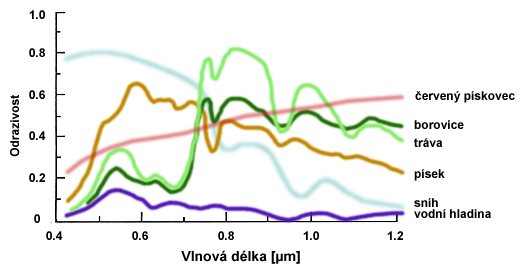 AVHRR
kanál 1
AVHRR
kanál 2
Martin Setvák, ČHMÚ
Spektrální pásma  –  IR, MW, částečně NIR
emisivita (vyzařovací schopnost) - odchylka daného povrchu od fyzikálně ideálního černého tělesa, vyjadřována buď v rozsahu od nuly do jedné, nebo v procentech
jasová (radiační) teplota (brightness temperature, BT) - teplota přiřazená danému povrchu za předpokladu emisivity rovné jedné  (tedy že daný povrch vyzařuje jako černé těleso)
Pro opticky hustou oblačnost nebo libovolný zemský povrch je jasová teplota vždy nižší než „skutečná“ teplota !!!
Martin Setvák, ČHMÚ
Spektrální pásma  –  obecné poznámky:
Žádný z reálných povrchů (objektů) nemá konstantní spektrální odrazivost a emisivitu, křivky spektrální odrazivosti a emisivity (tj. jejich závislost na vlnové délce) jsou do značné míry unikátní pro každý objekt (povrch, typ oblačnosti, …);

v případě oblačnosti jsou spektrální odrazivost a emisivita dány mikrofyzikálním složením oblačnosti, tj. velikostí a fází oblačných částic, jejich koncentrací (optickou mohutností oblačné vrstvy), případně tvarem a orientací ledových částic v horních vrstvách oblačnosti.
Podstata multispektrální interpretace, resp. metod automatické detekce a klasifikace typů oblačnosti a jejich parametrů; ve zjednodušené podobě podstata tzv. RGB kompozitních snímků (barevných „složenin“ jednotlivých kanálů a jejich matematických kombinací).
Martin Setvák, ČHMÚ
Spektrální pásma  –  obecná pravidla, resp. „zvyklosti“ způsobu zobrazování družicových snímků v jednotlivých spektrálních kanálech (při černobílém zobrazení):
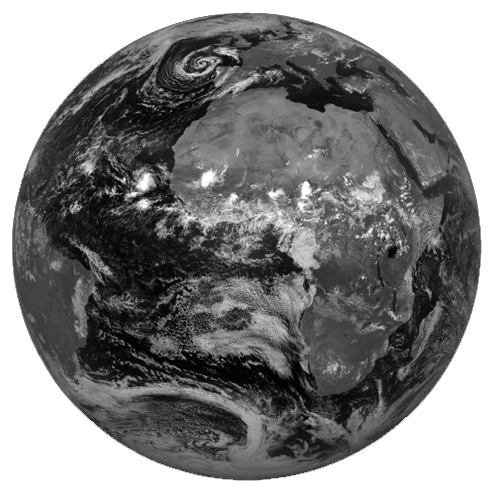 VIS, NIR   („solární kanály“)


tak, jak by scénu vidělo lidské oko, nebo jak by se jevila na černobílé fotografii

objekty s vysokou odrazivostí světle šedě až bíle (sníh, oblačnost, …)

objekty s nízkou odrazivostí tmavě(především mořská hladina mimo odraz, vegetace v červeném pásmu)


snímky v pásmu 3.5 – 4.0 µm někdy zobrazeny i „negativně“, inverzně (podrobněji později)
Martin Setvák, ČHMÚ
Spektrální pásma  –  obecná pravidla, resp. „zvyklosti“ způsobu zobrazování družicových snímků v jednotlivých spektrálních kanálech (při černobílém zobrazení):
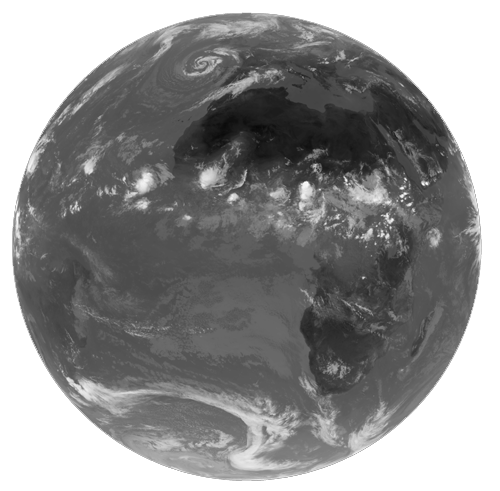 IR,  noční 3.5 – 4.0 µm  (tepelné kanály)


tak, aby nejvyšší (nejchladnější)oblačnost byla zobrazena bíle

chladné objekty světle šedě až bíle (nejvyšší oblačnost, podchlazenýzemský povrch)

teplé objekty tmavě šedě až černě (přehřátý zemský povrch, především pouště, nebo holé tmavé horniny)
pásmo 3.5 – 4.0 µm: pokud v denníchhodinách zobrazováno jak „odrazivost“,pak platí pravidla pro VIS a NIR, pokudale zobrazováno jako „tepelné snímky“,pak platí výše uvedené (podrobněji dále)
Martin Setvák, ČHMÚ
Spektrální pásma  –  obecná pravidla, resp. „zvyklosti“ způsobu zobrazování družicových snímků v jednotlivých spektrálních kanálech (při černobílém zobrazení):
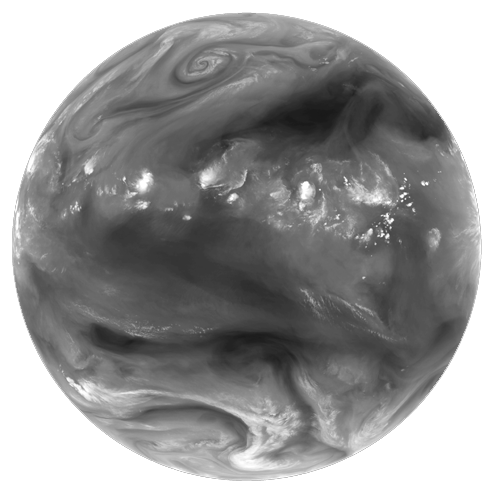 WV   (kanály „vodní páry“)


podobně, jako snímky IR (oblasti,odkud přichází do radiometru družice vysoké hodnoty intenzity záření = teplé)

oblasti s vysokou vlhkostí a vysoká oblačnost – světle šedě až bíle

suché oblasti (pohled do nižších teplejších hladin) zobrazeny tmavě šedě až černě


jednotlivé kanály v tomto pásmu se mohou lišit dle svých „váhových funkcí“ (podrobněji později)
Martin Setvák, ČHMÚ
Spektrální pásmo  3.5 – 4.0 µm
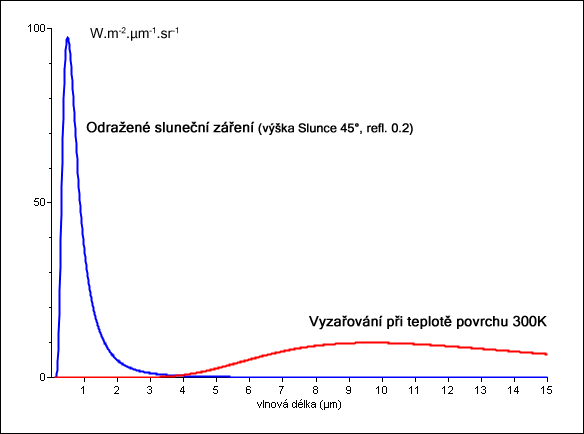 pásmo 3.5 – 4.0 µm
v oblasti elektromagnetického záření, kde se v denních hodinách uplatňuje jak odražené sluneční záření, tak tepelné vyzařování

v nočních hodinách pouze tepelná složka  »  klasický tepelný kanál
Martin Setvák, ČHMÚ
Spektrální pásmo 3.5 - 4.0 µm  –  poměry mezi odraženým a tepelným zářením
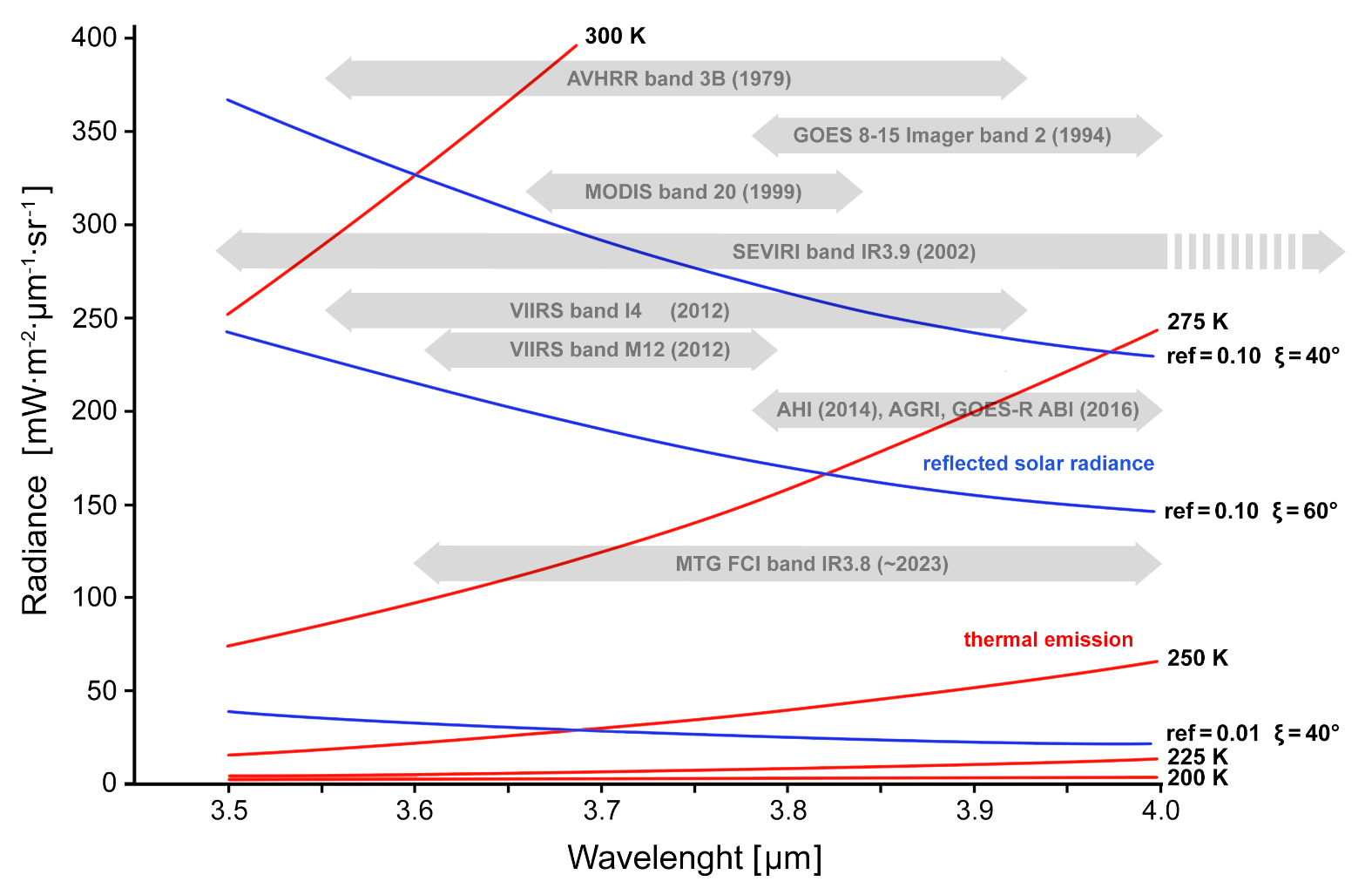 α … odrazivost
ξ … zenitový úhel Slunce
Martin Setvák, ČHMÚ
Spektrální pásmo 3.5 - 4.0 µm  –  způsob zobrazení
Vzhledem ke smíšené podstatě tohoto spektrálního pásma se používají dva způsoby pro jeho zobrazení: buď jako snímek zobrazující  odrazivost  (podobně jako VIS) …
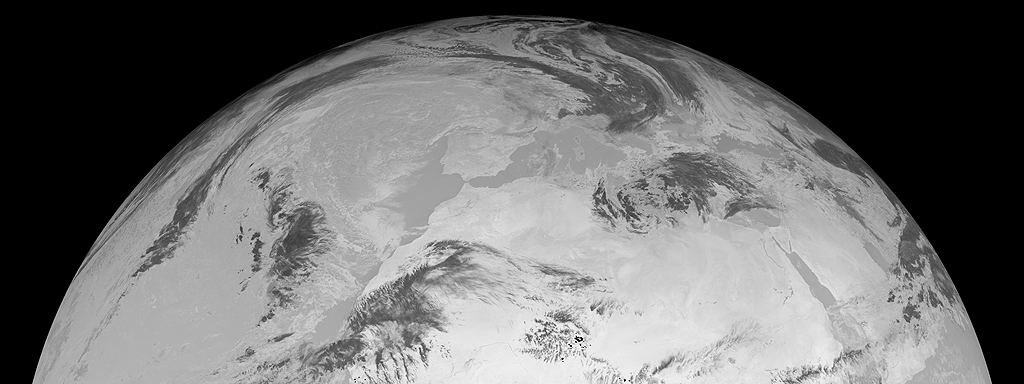 Martin Setvák, ČHMÚ
Spektrální pásmo 3.5 - 4.0 µm  –  způsob zobrazení
Vzhledem ke smíšené podstatě tohoto spektrálního pásma se používají dva způsoby pro jeho zobrazení: nebo jako snímek zobrazující  tepelné vyzařování  (podobně jako IR).
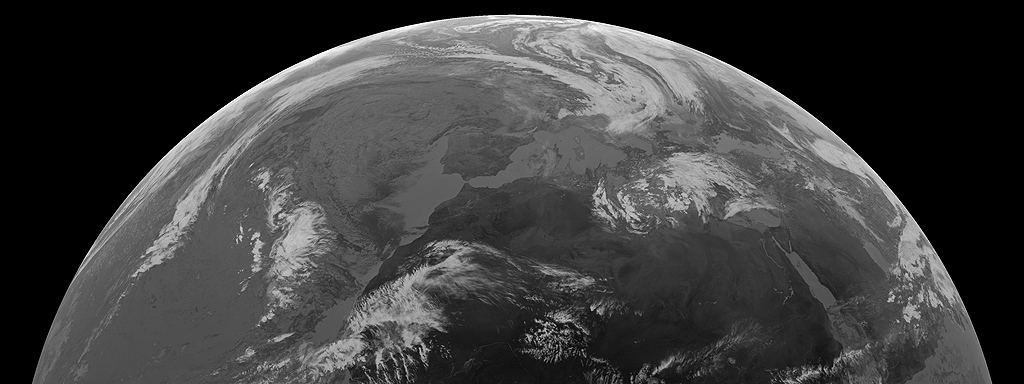 Martin Setvák, ČHMÚ
Spektrální pásmo 3.5 - 4.0 µm  –  noční versus denní snímky
v nočních hodinách vlastnosti standardního IR kanálu

v denních hodinách zpravidla převládá odražená složka záření
přechod mezi dnem a nocí je značným problémem pro většinu automatických algoritmů využívajících spektrální kanály v tomto pásmu

čím je vyšší odrazivost nějakého objektu v tomto pásmu, tím jsou větší i rozdíly mezi denními a nočními snímky, které jej zobrazují »» především nízká oblačnost (mlha, stratus, mělká konvekce, …) 

i nejvyšší ledová oblačnost s velmi nízkou odrazivostí (Cb, ciry) vykazuje v denních hodinách určitý nárůst celkového záření v tomto pásmu
Martin Setvák, ČHMÚ
Spektrální pásmo 3.5 - 4.0 µm  –  denní chod odraženého a tepelného záření
Zdánlivé tmavnutí („zvýšení teploty“) mlh na následujících snímcích je důsledkem východu Slunce nad místním obzorem, a tedy „přidání“ odraženého slunečního záření k původně samotnému tepelnému vyzařování …
2009-03-04  00:00 UTC
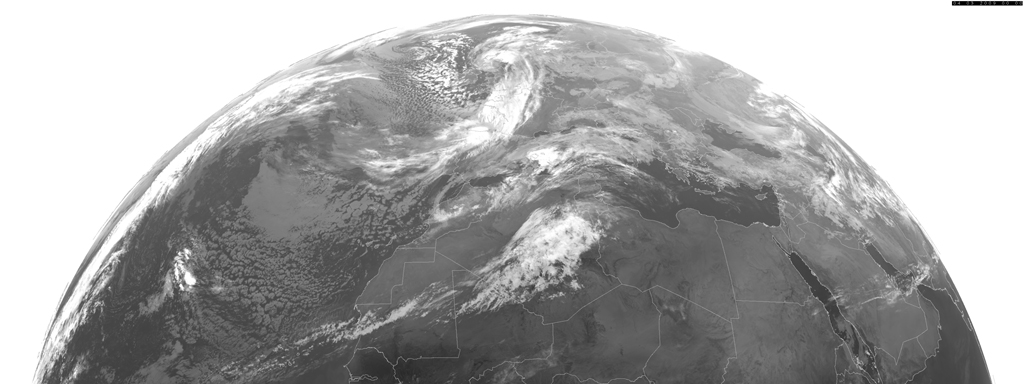 Martin Setvák, ČHMÚ
Spektrální pásmo 3.5 - 4.0 µm  –  denní chod odraženého a tepelného záření
2009-03-04  03:00 UTC
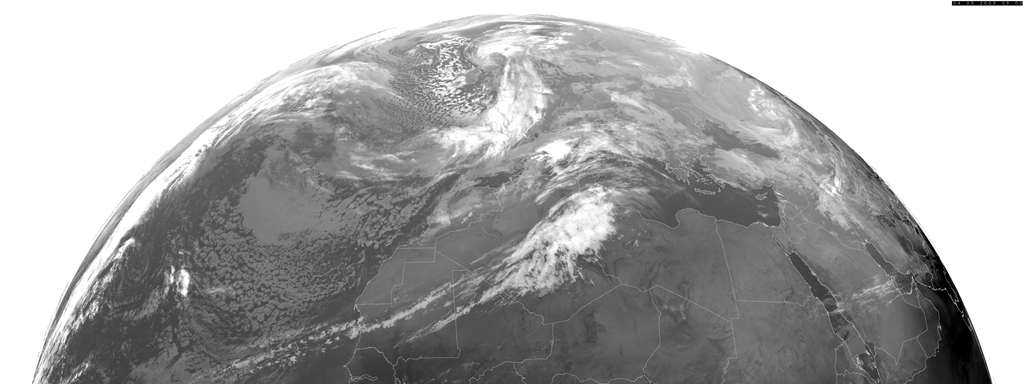 Martin Setvák, ČHMÚ
Spektrální pásmo 3.5 - 4.0 µm  –  denní chod odraženého a tepelného záření
2009-03-04  06:00 UTC
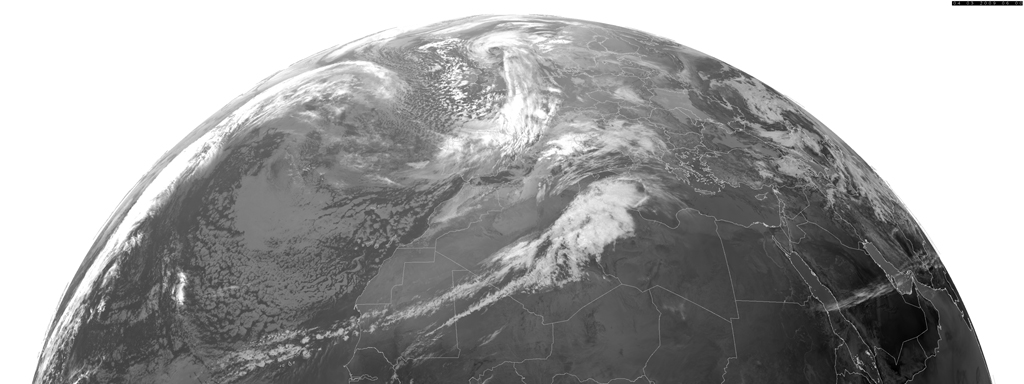 Martin Setvák, ČHMÚ
Spektrální pásmo 3.5 - 4.0 µm  –  denní chod odraženého a tepelného záření
2009-03-04  09:00 UTC
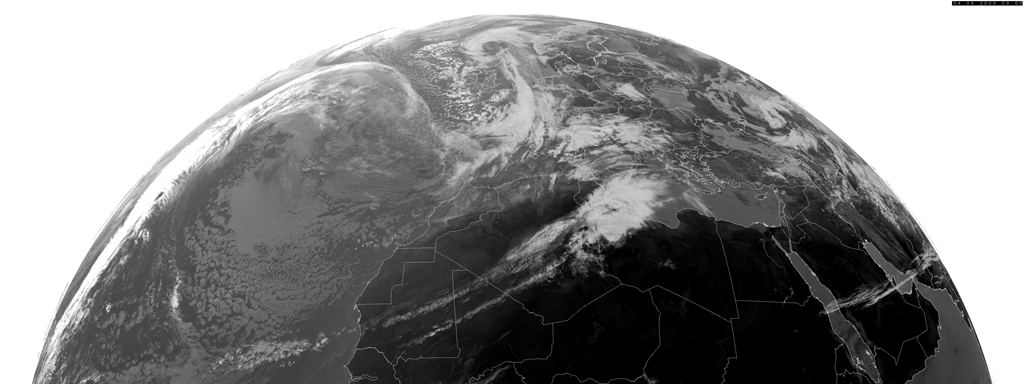 Martin Setvák, ČHMÚ
Spektrální pásmo 3.5 - 4.0 µm  –  denní chod odraženého a tepelného záření
2009-03-04  12:00 UTC
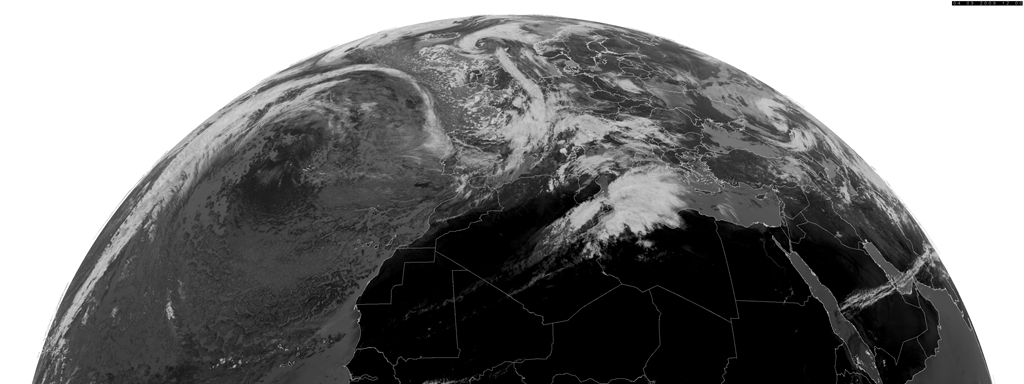 Martin Setvák, ČHMÚ
Spektrální pásmo 3.5 - 4.0 µm  –  denní chod odraženého a tepelného záření
2009-03-04  15:00 UTC
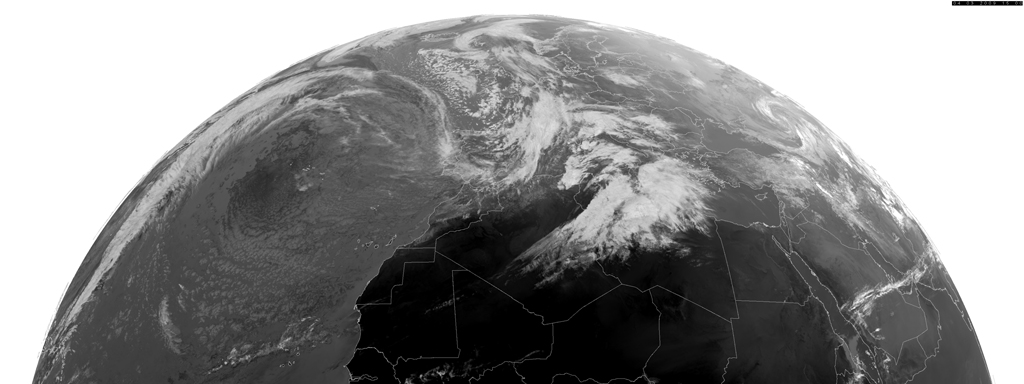 Martin Setvák, ČHMÚ
Spektrální pásmo 3.5 - 4.0 µm  –  denní chod odraženého a tepelného záření
2009-03-04  18:00 UTC
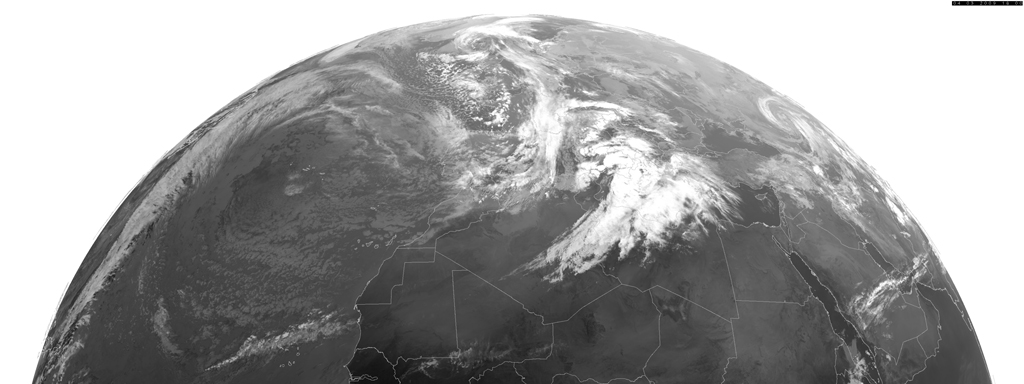 Martin Setvák, ČHMÚ
Spektrální pásmo 3.5 - 4.0 µm  –  denní chod odraženého a tepelného záření
2009-03-04  21:00 UTC
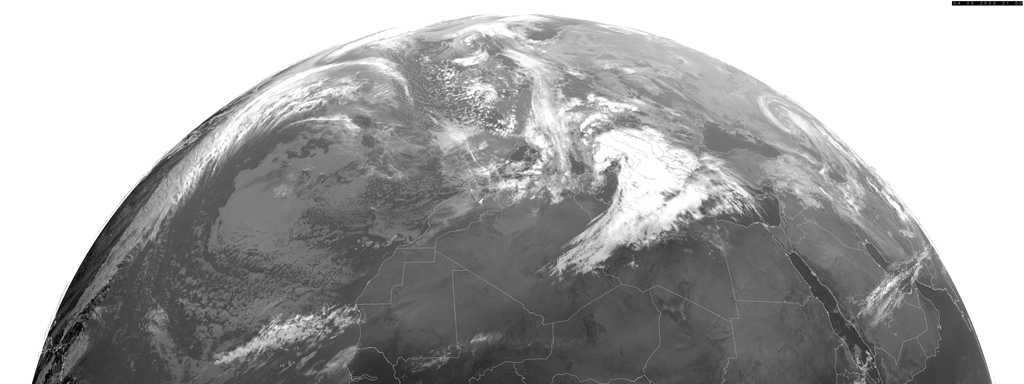 Martin Setvák, ČHMÚ
Spektrální pásmo 3.5 - 4.0 µm  –  denní chod odraženého a tepelného záření
2009-03-04  24:00 UTC
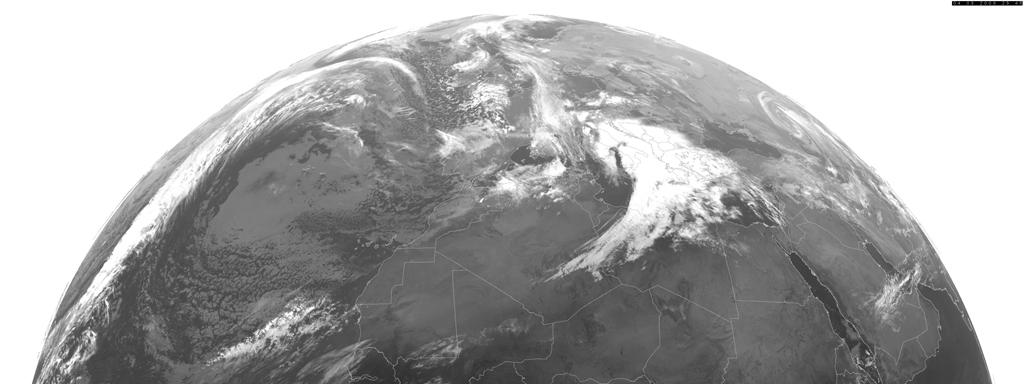 Martin Setvák, ČHMÚ
Spektrální odrazivost různých typů povrchů ve VIS a NIR
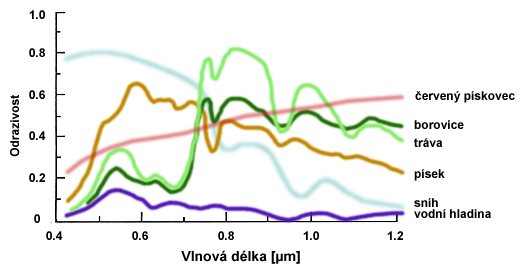 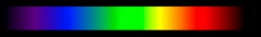 Značný nárůst odrazivosti vegetace na hranici VIS a NIR pásma … 

	          vysoká odrazivost vegetace v blízkém IR pásmu (cca 0.7 ~ 1.1 µm)
Martin Setvák, ČHMÚ
Spektrální odrazivost různých typů povrchů ve VIS a NIR
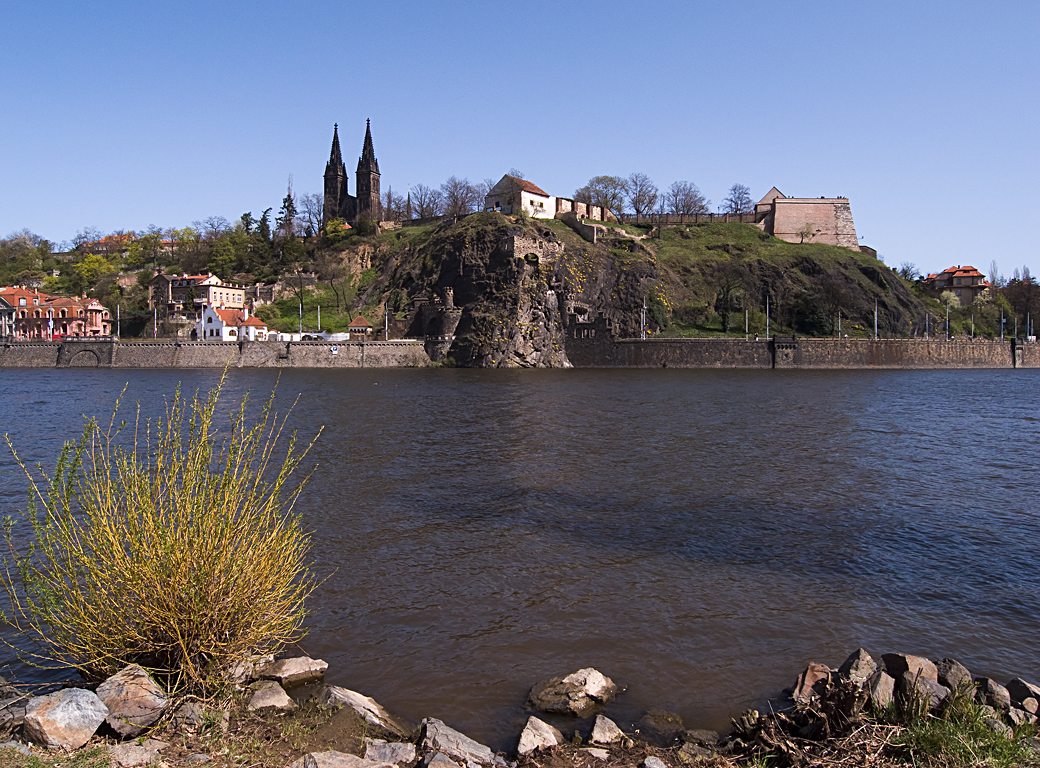 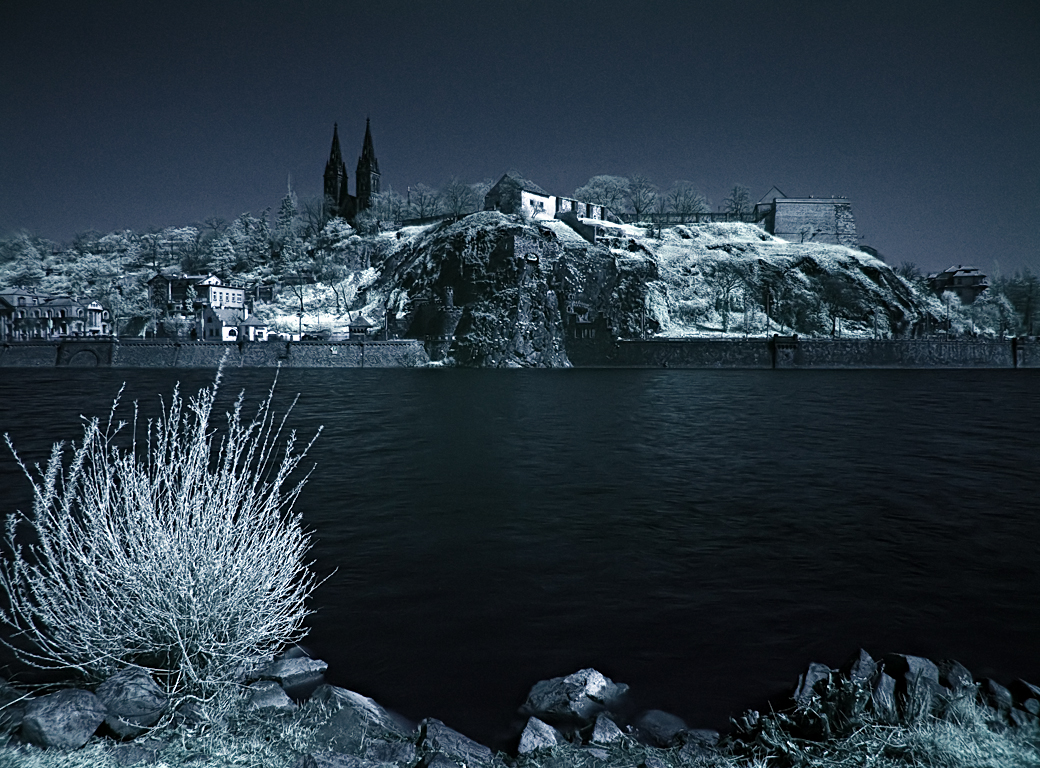 totéž nafoceno přes IR 0.7 filtr
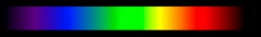 Martin Setvák, ČHMÚ
Spektrální odrazivost různých typů povrchů ve VIS a NIR
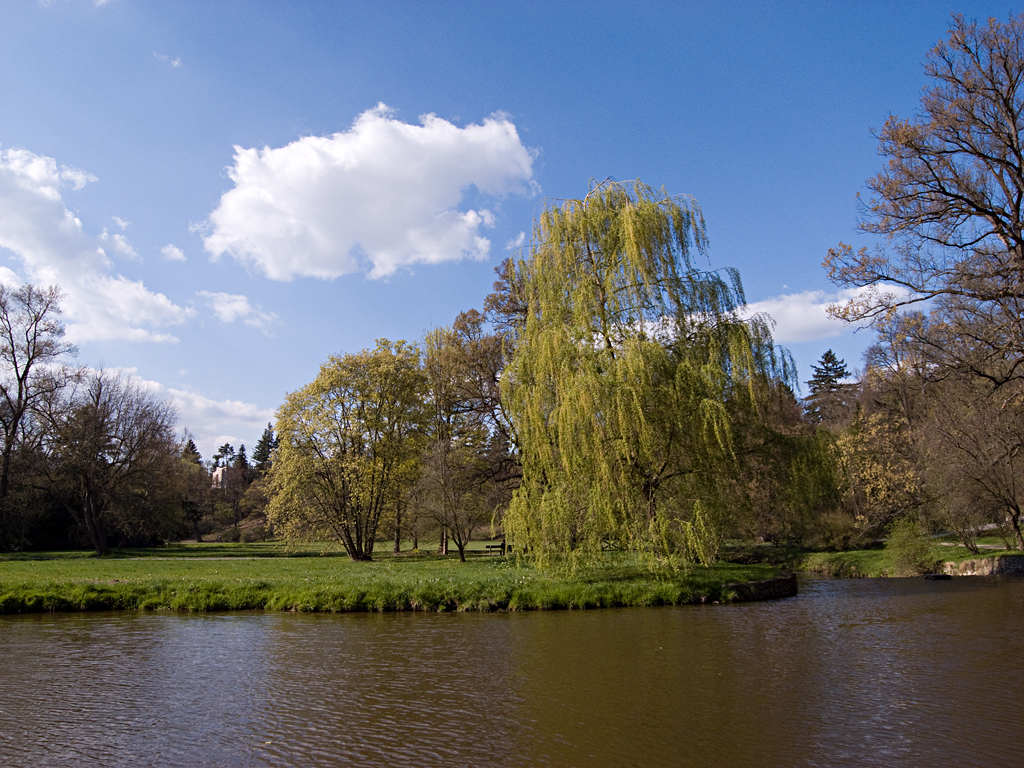 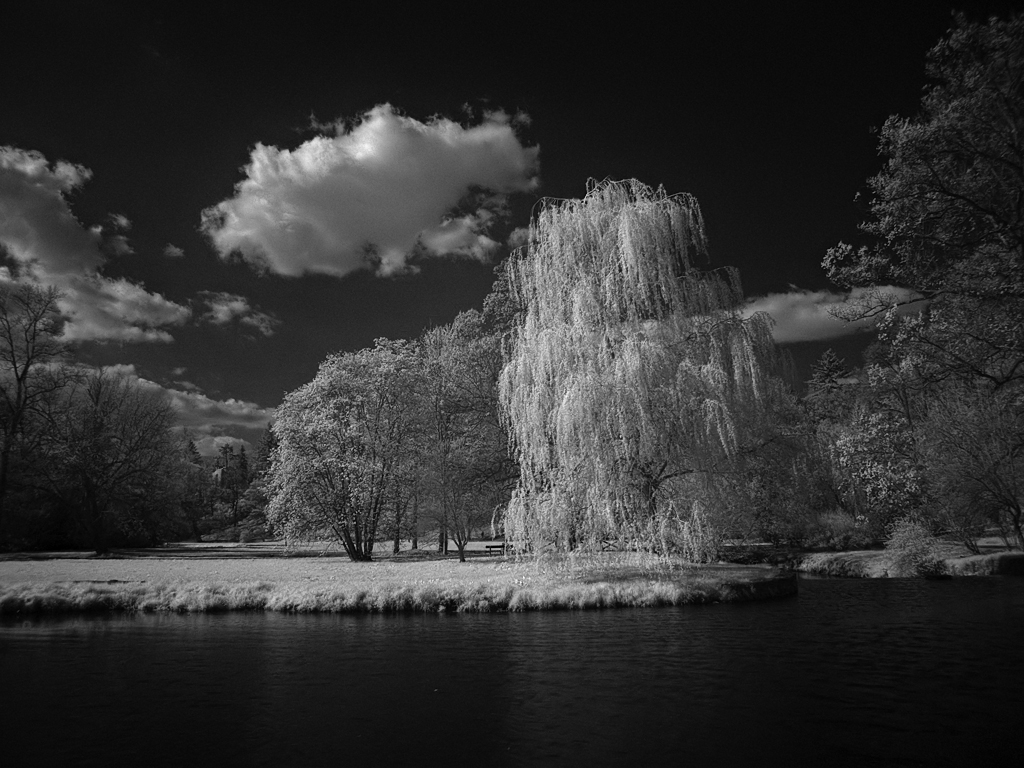 totéž nafoceno přes IR 0.7 filtr
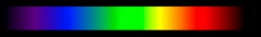 Martin Setvák, ČHMÚ
Spektrální odrazivost různých typů povrchů ve VIS a NIR
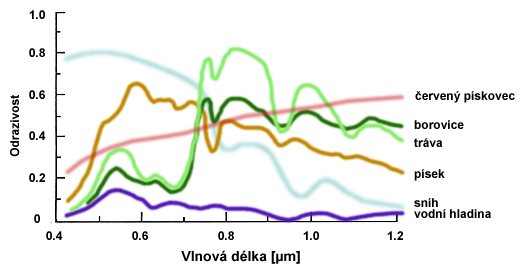 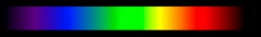 AVHRR
kanál 1
AVHRR
kanál 2
Značný nárůst odrazivosti vegetace na hranici VIS a NIR pásma … 

	          podstata monitorování množství a stavu vegetace
Tzv.  „normalizovaný vegetační index“, zkratka NDVI (Normalized Difference Vegetation Index):

 NDVI = (b2 - b1) / (b2 + b1) 

(takto definován pro kanály AVHRR, obdobně i pro jiné přístroje)
Martin Setvák, ČHMÚ
NOAA16   12.9.2002   11:40 UTC
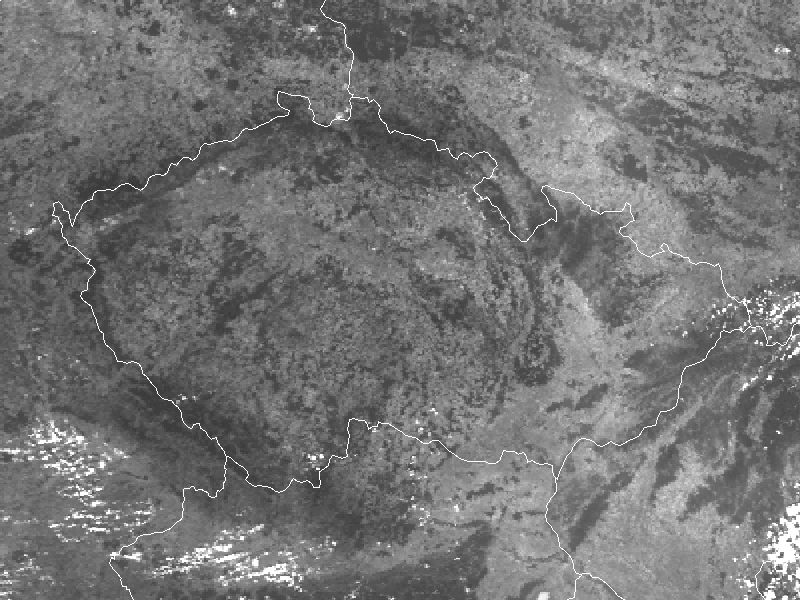 AVHRR/3  kanál 1  (0.58-0.7 µm)
Martin Setvák, ČHMÚ
NOAA16   12.9.2002   11:40 UTC
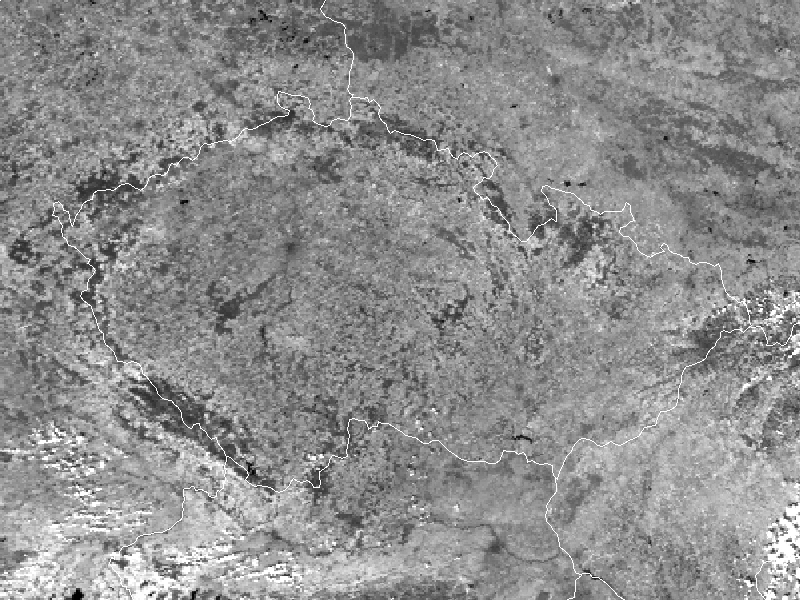 AVHRR/3  kanál 2  (0.7-1.0 µm)
Martin Setvák, ČHMÚ
NOAA16   12.9.2002   11:40 UTC
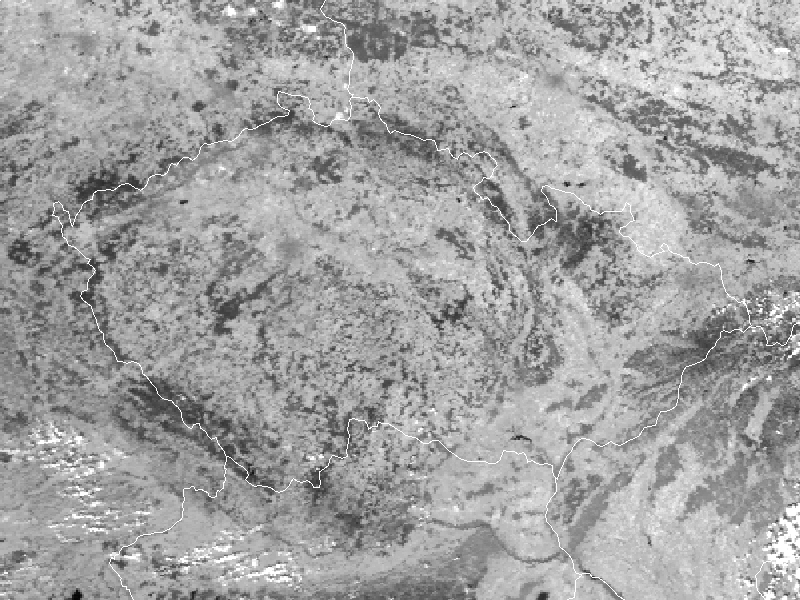 AVHRR/3  kanál 3A  (1.58-1.64 µm)
Martin Setvák, ČHMÚ
NOAA16   12.9.2002   11:40 UTC
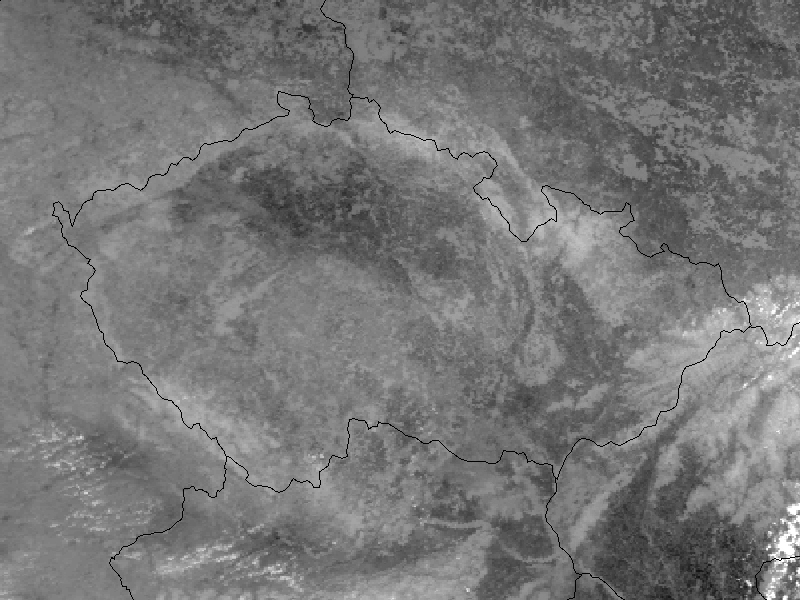 AVHRR/3  kanál 4  (10.2-11.5 µm)
Martin Setvák, ČHMÚ
NOAA16   12.9.2002   11:40 UTC
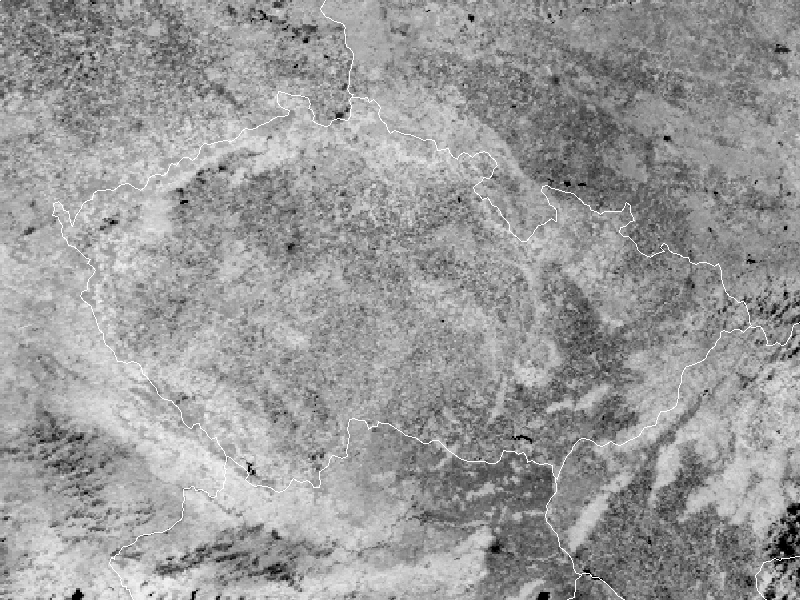 AVHRR/3   NDVI
Martin Setvák, ČHMÚ
NOAA16   12.9.2002   11:40 UTC
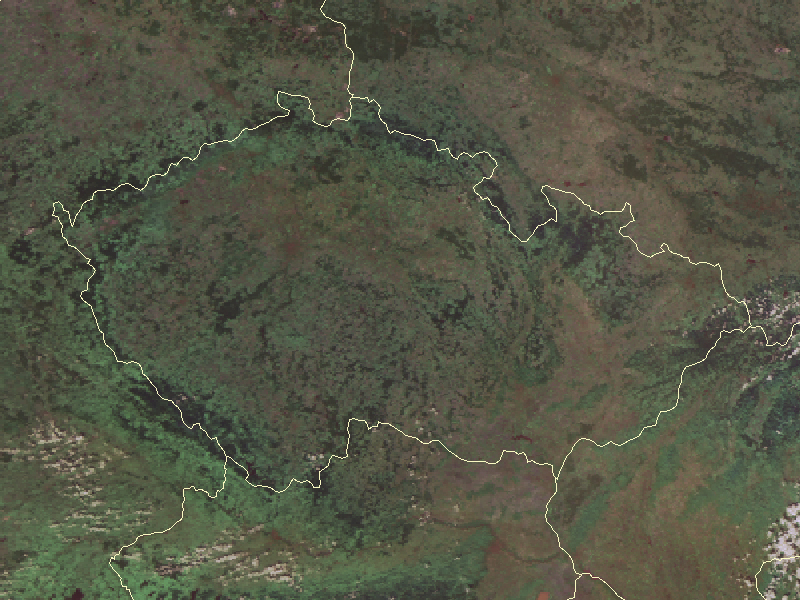 AVHRR/3  RGB kanálů 1, 2, 3A a 4
Martin Setvák, ČHMÚ
Spektrální odrazivost různých typů povrchů ve VIS a NIR  –  MODIS (družice Terra a Aqua)
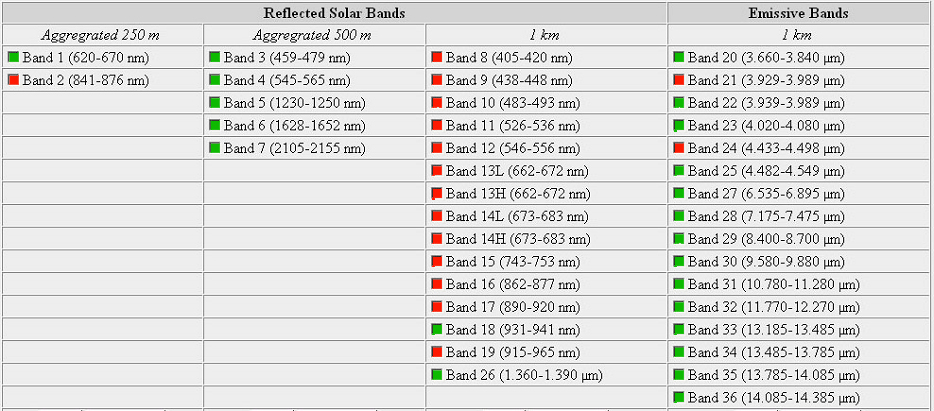 V následujících ukázkách jsou jednotlivé kanály přístroje MODIS zobrazeny dle střední vlnové délky
 (nikoliv dle pořadového čísla kanálu)
Martin Setvák, ČHMÚ
MODIS Aqua,  2003-06-28  11:05 UTC
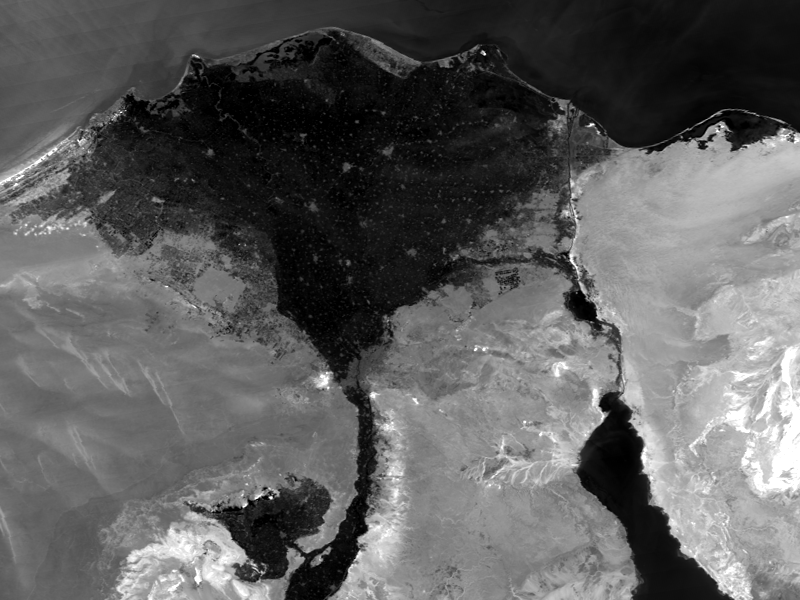 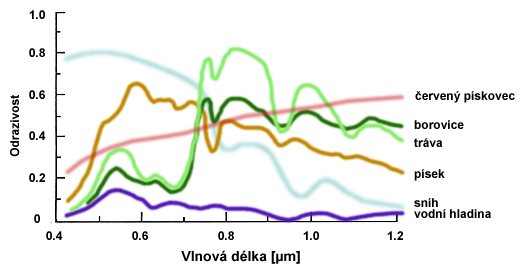 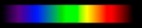 kanál 3  (0.459-0.479 µm)
Martin Setvák, ČHMÚ
MODIS Aqua,  2003-06-28  11:05 UTC
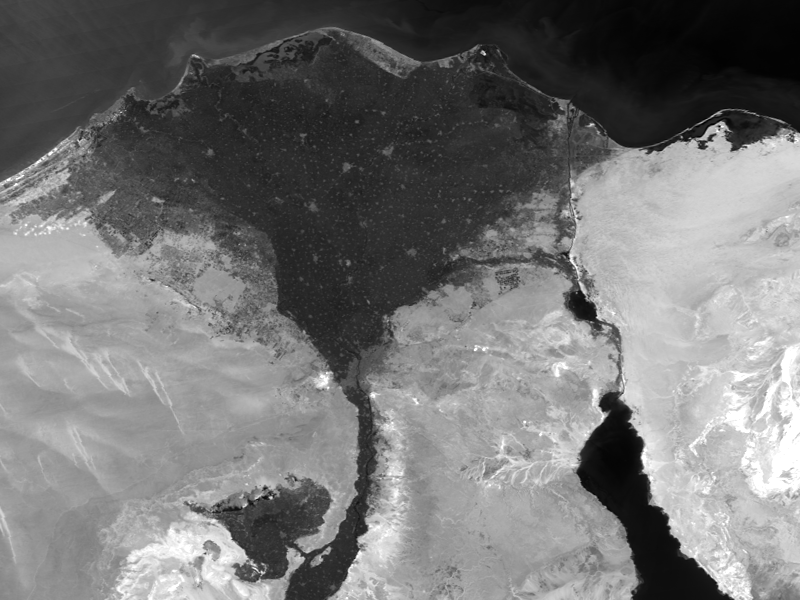 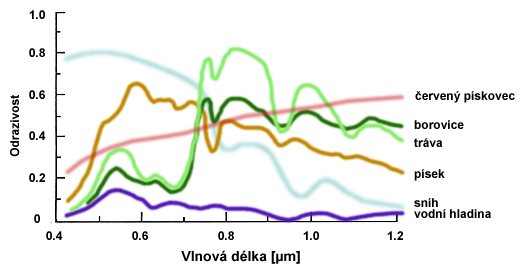 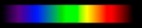 kanál 4  (0.545-0.565 µm)
Martin Setvák, ČHMÚ
MODIS Aqua,  2003-06-28  11:05 UTC
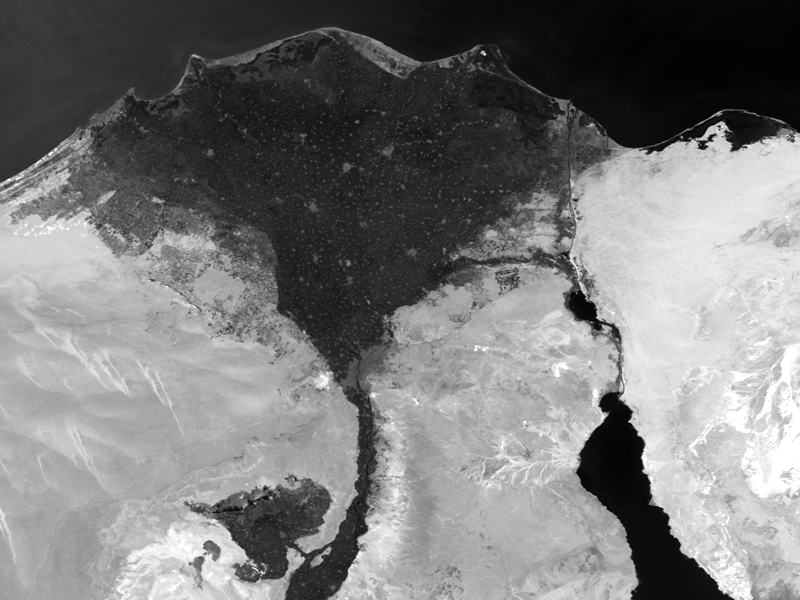 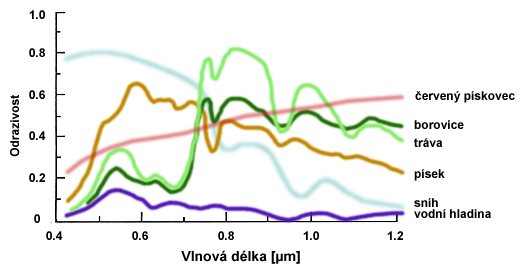 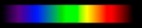 kanál 1  (0.620-0.670 µm)
Martin Setvák, ČHMÚ
MODIS Aqua,  2003-06-28  11:05 UTC
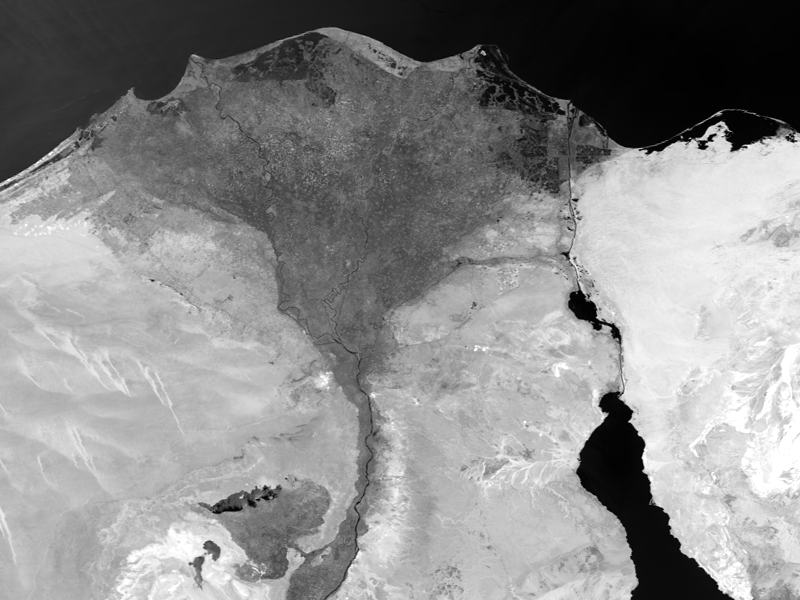 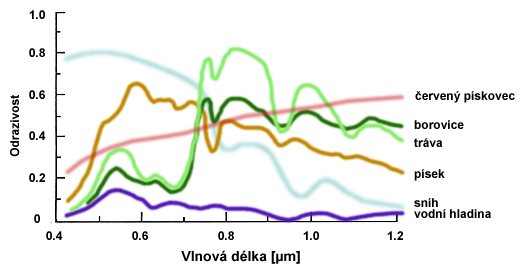 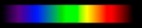 kanál 2  (0.841-0.876 µm)
Martin Setvák, ČHMÚ
MODIS Aqua,  2003-06-28  11:05 UTC
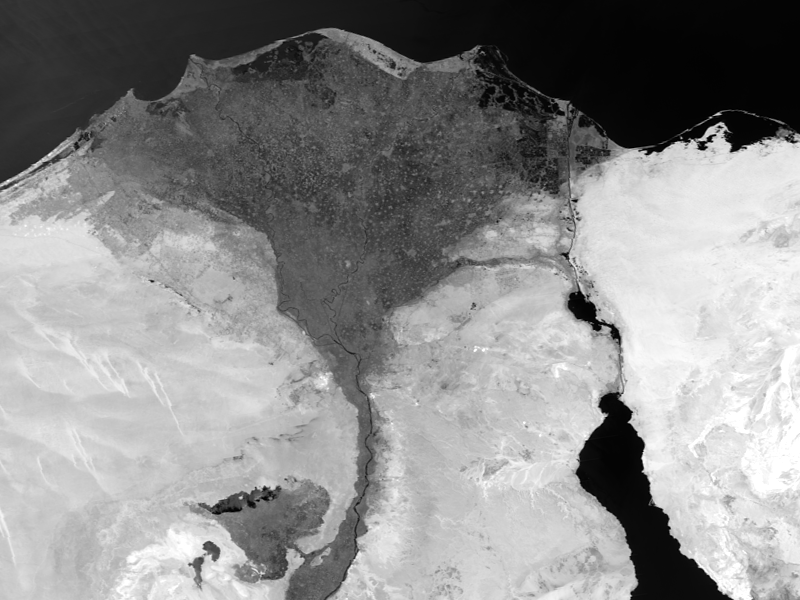 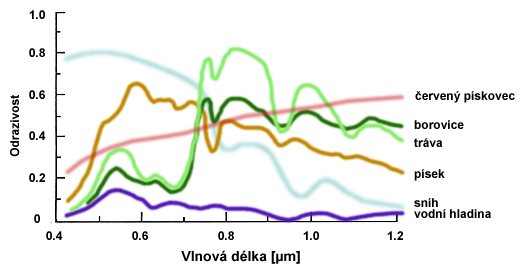 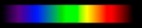 kanál 5  (1.230-1.250 µm)
Martin Setvák, ČHMÚ
MODIS Aqua,  2003-06-28  11:05 UTC
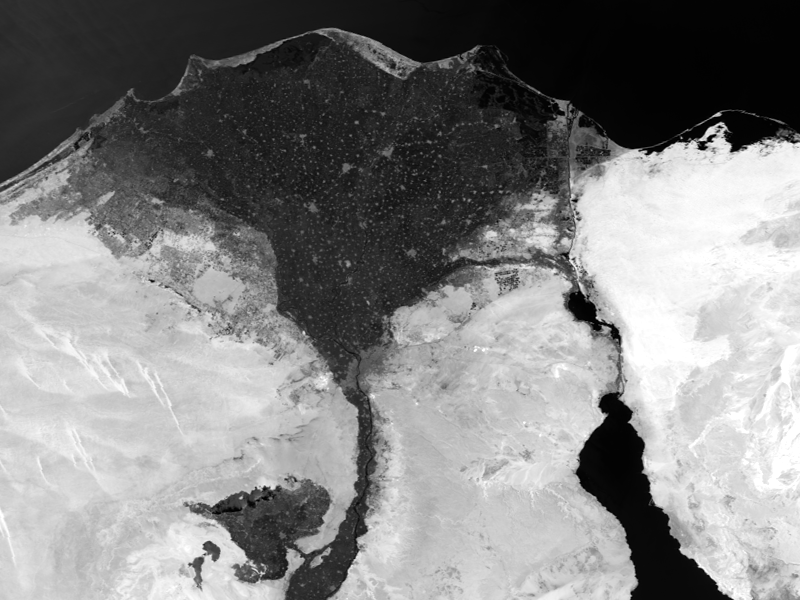 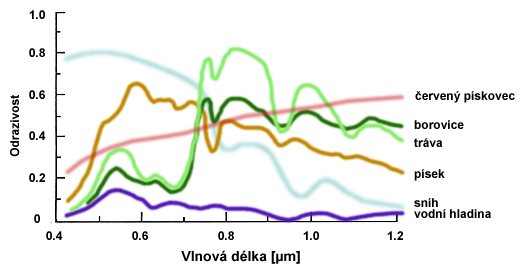 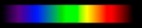 kanál 7  (2.105-2.155 µm)
Martin Setvák, ČHMÚ
MODIS Aqua,  2003-06-28  11:05 UTC
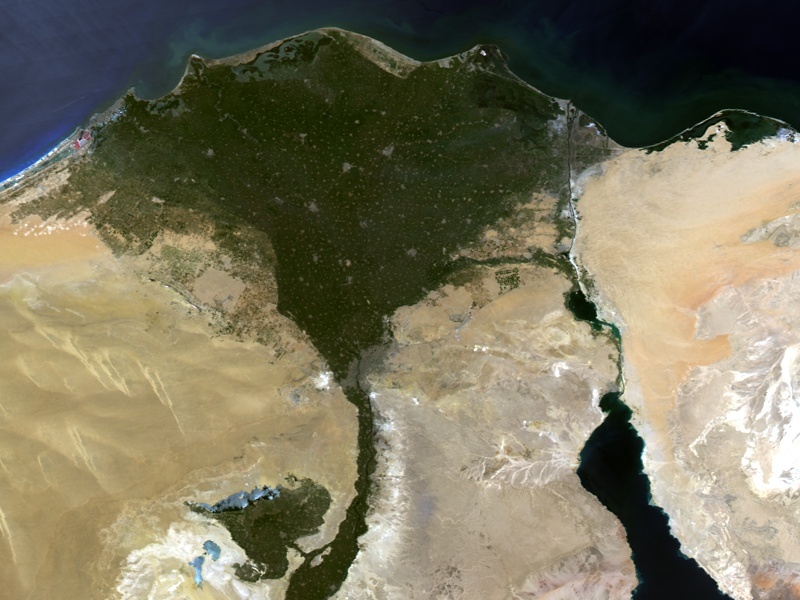 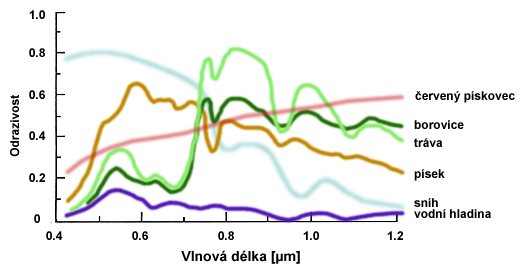 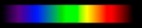 RGB kompozit kanálů 1+4+3  

(snímek v „pravých barvách“)
Martin Setvák, ČHMÚ
Spektrální odrazivost sněhu (a ledu) ve VIS a NIR
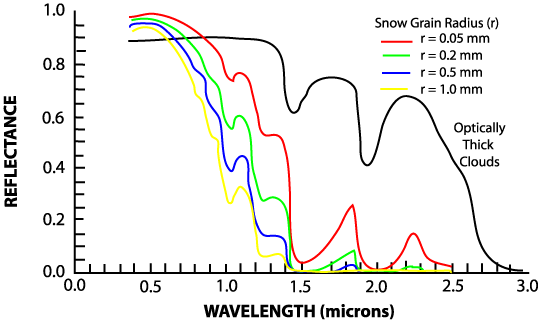 Odrazivost sněhu výrazně klesá v NIR oboru (závislost na konkrétní vlnové délce a charakteru sněhové pokrývky, není monotónní funkcí),  celkově od cca 1.5 μm velmi nízká  (využití např. pro odlišení sněhové pokrývky od nízké oblačnosti).
Martin Setvák, ČHMÚ
Spektrální pásma  –  atmosférická okna a pásma absorpce
Kromě vlastností konkrétního povrchu (odrazivosti, emisivity, teploty, mikrofyzikálního složení oblačnosti, …) má na vzhled snímku významný vliv i charakter spektrálního pásma (kanálu), ve kterém danou scénu pozorujeme – zda využíváme kanálu v atmosférickém okně, nebo zda se uplatňuje absorpce, resp. emise některou z plynných složek atmosféry (vodní pára, ozón, CO2, … ).
V následujících snímcích jsou jednotlivé kanály přístroje MODIS zobrazeny dle střední vlnové délky
 (nikoliv dle pořadového čísla kanálu)
Martin Setvák, ČHMÚ
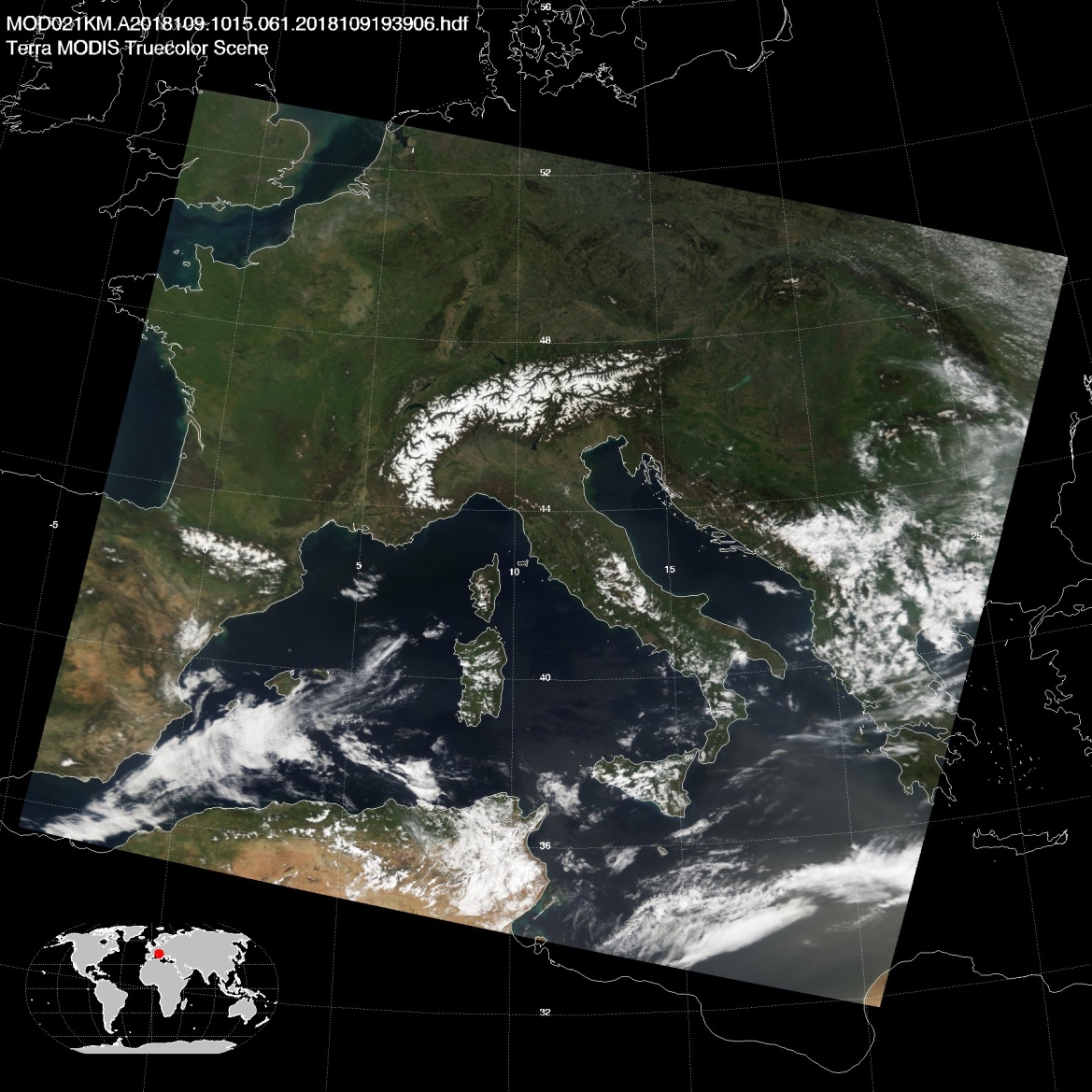 MODIS Terra
2018-04-19  10:15 UTC
Martin Setvák, ČHMÚ
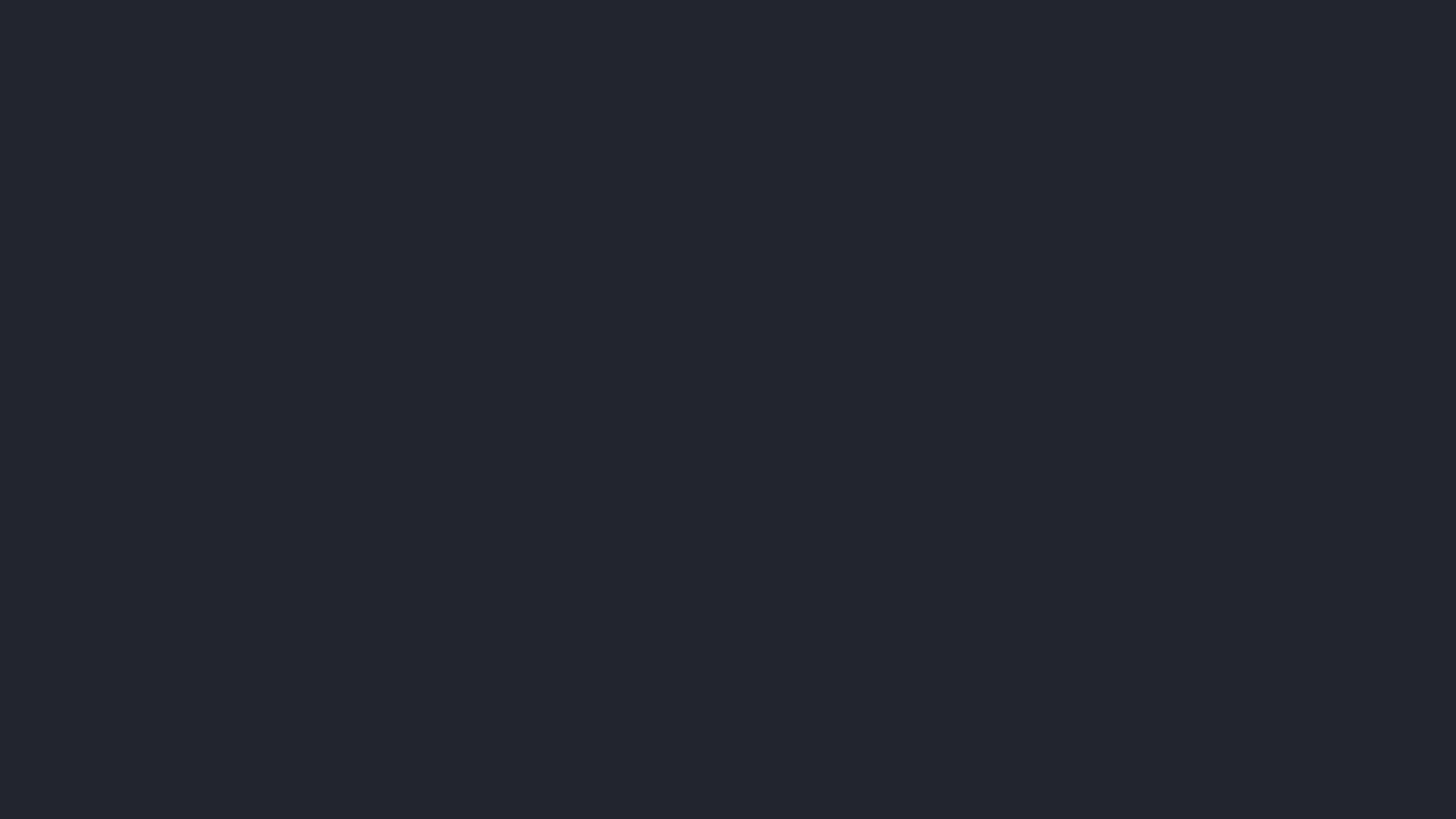 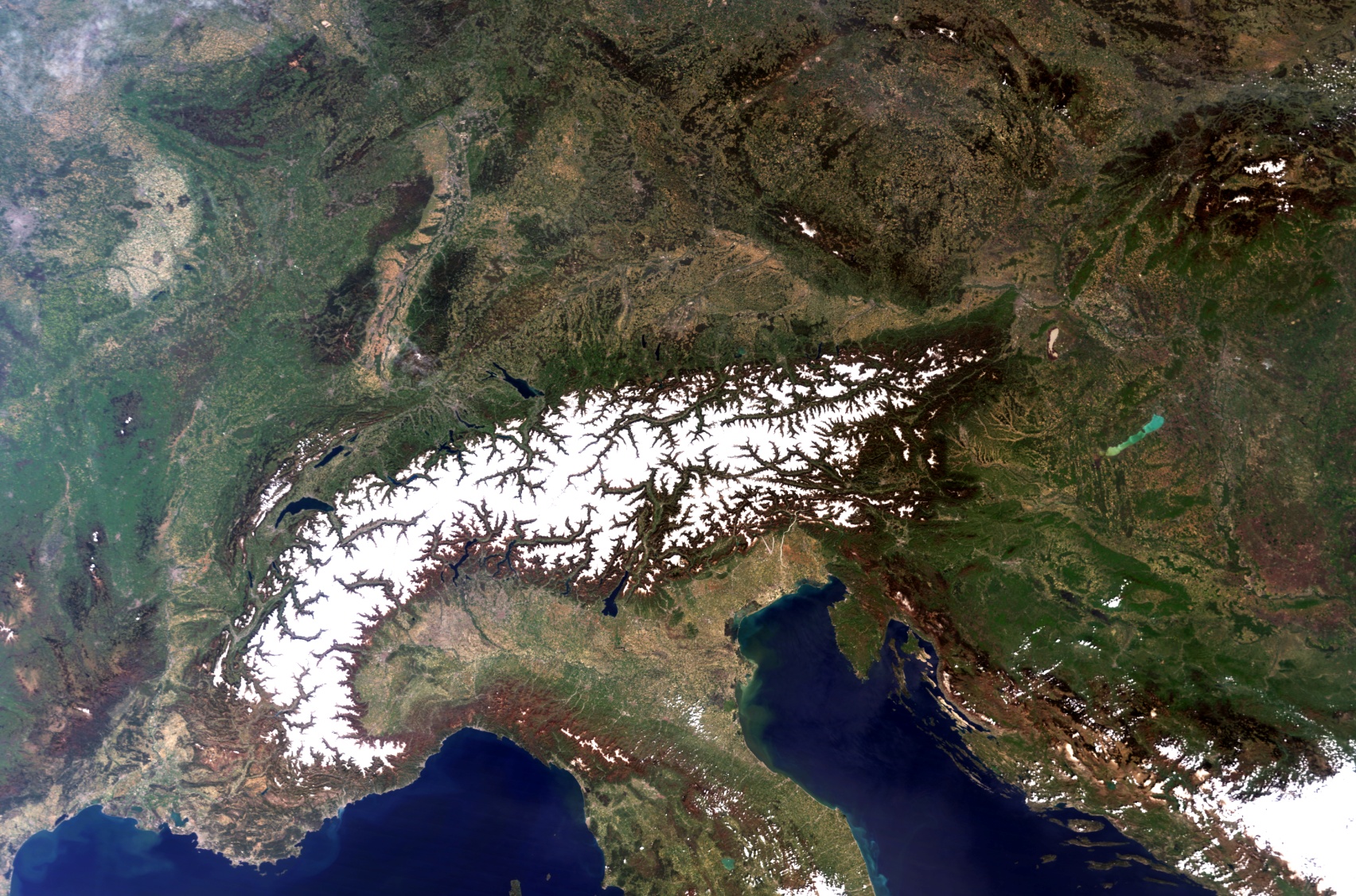 MODIS Terra
RGB 143  (b01, b04, b03)
band 01 (0.659 µm)
band 04 (0.555 µm)
band 03 (0.470 µm)
2018-04-19  10:15 UTC
62
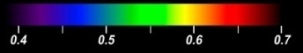 Martin Setvák, ČHMÚ
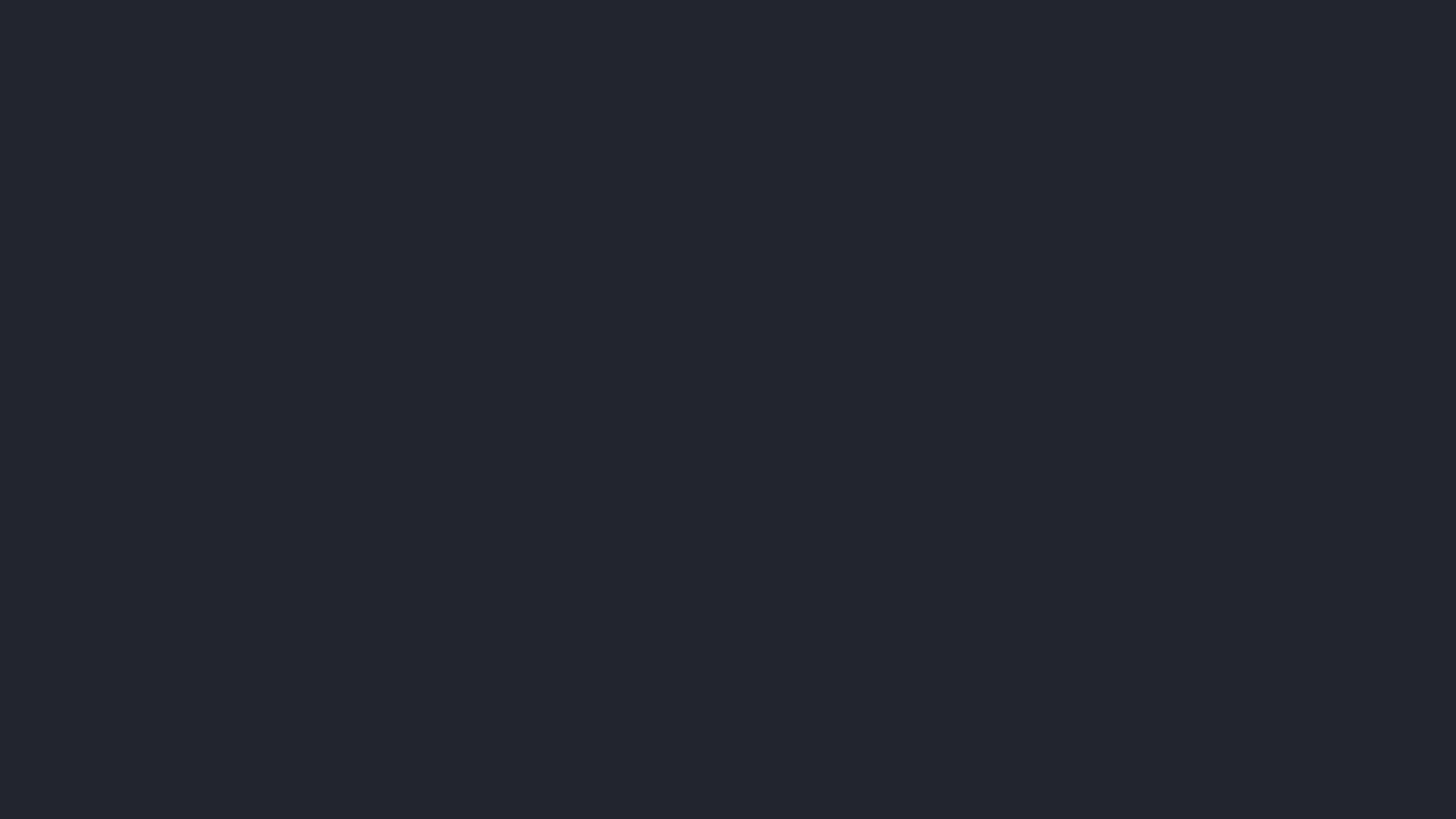 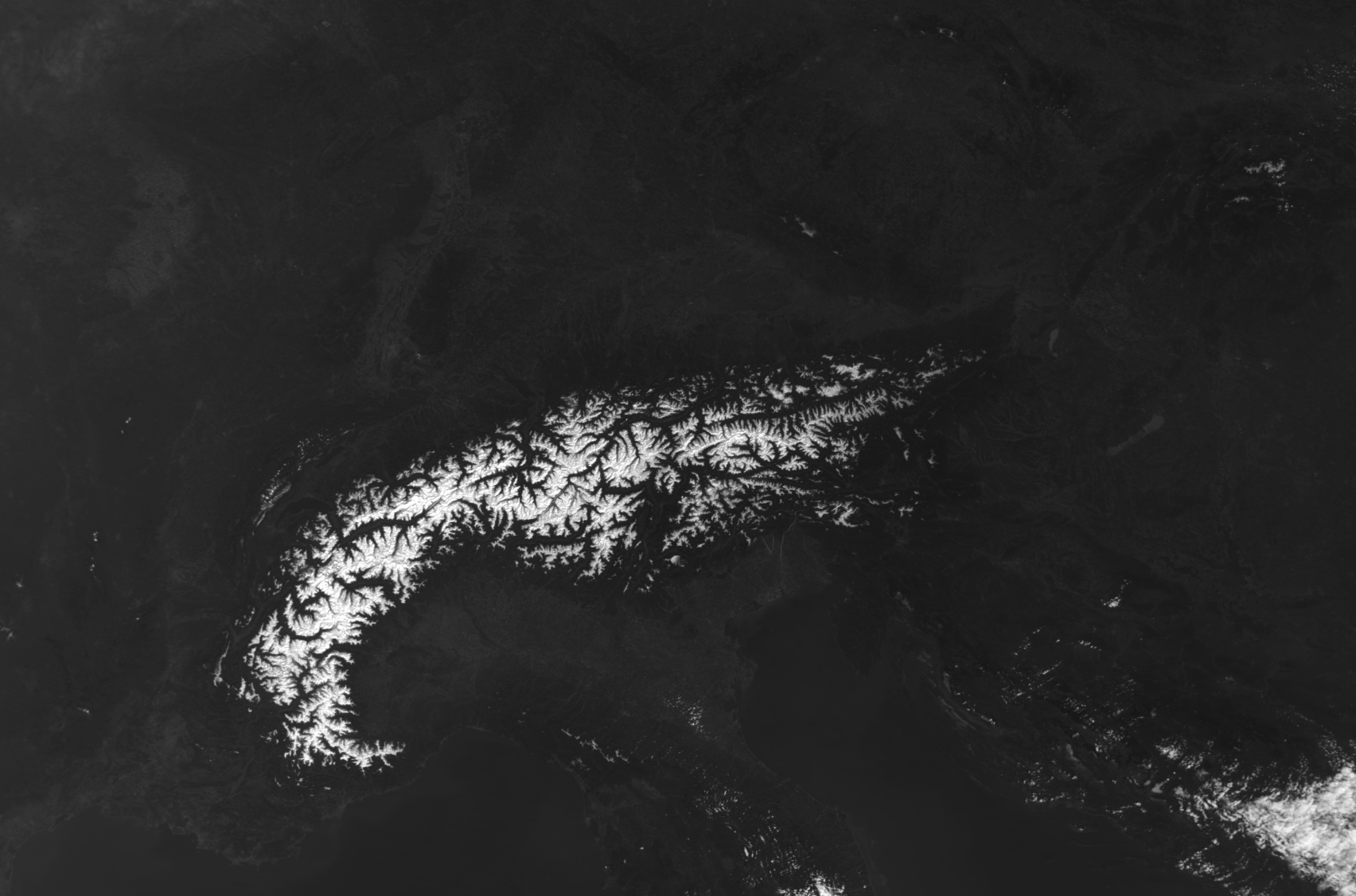 MODIS Terra
Rozsah albeda 0 – 0.7  …  vhodné pro vysoké hodnoty albeda (zde např. Alpy nebo oblačnost), ale nikoliv pro většinu terénu.
band 03 (0.470 µm)
albedo  0.0 – 0.7
2018-04-19  10:15 UTC
63
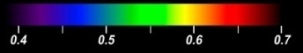 Martin Setvák, ČHMÚ
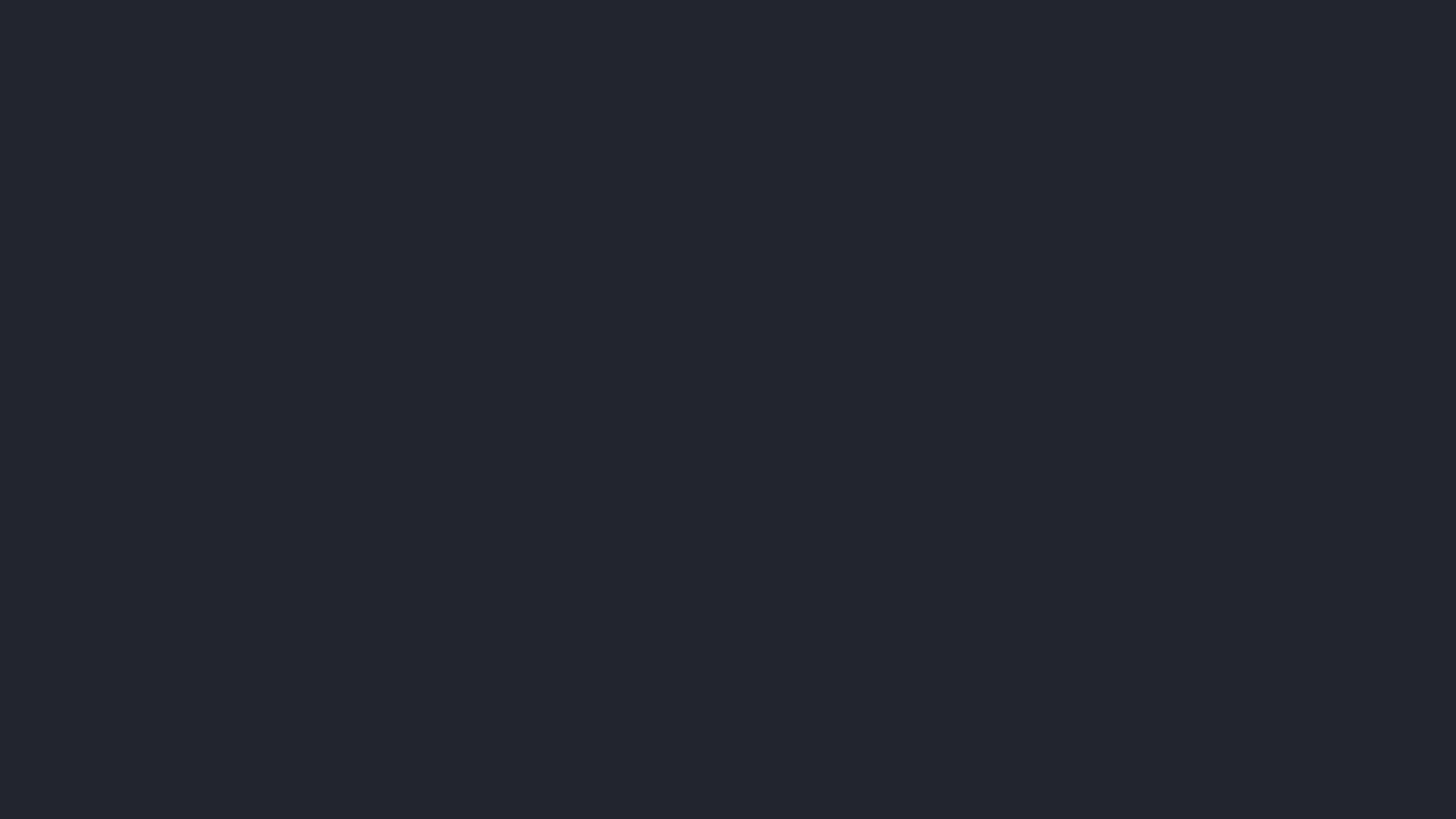 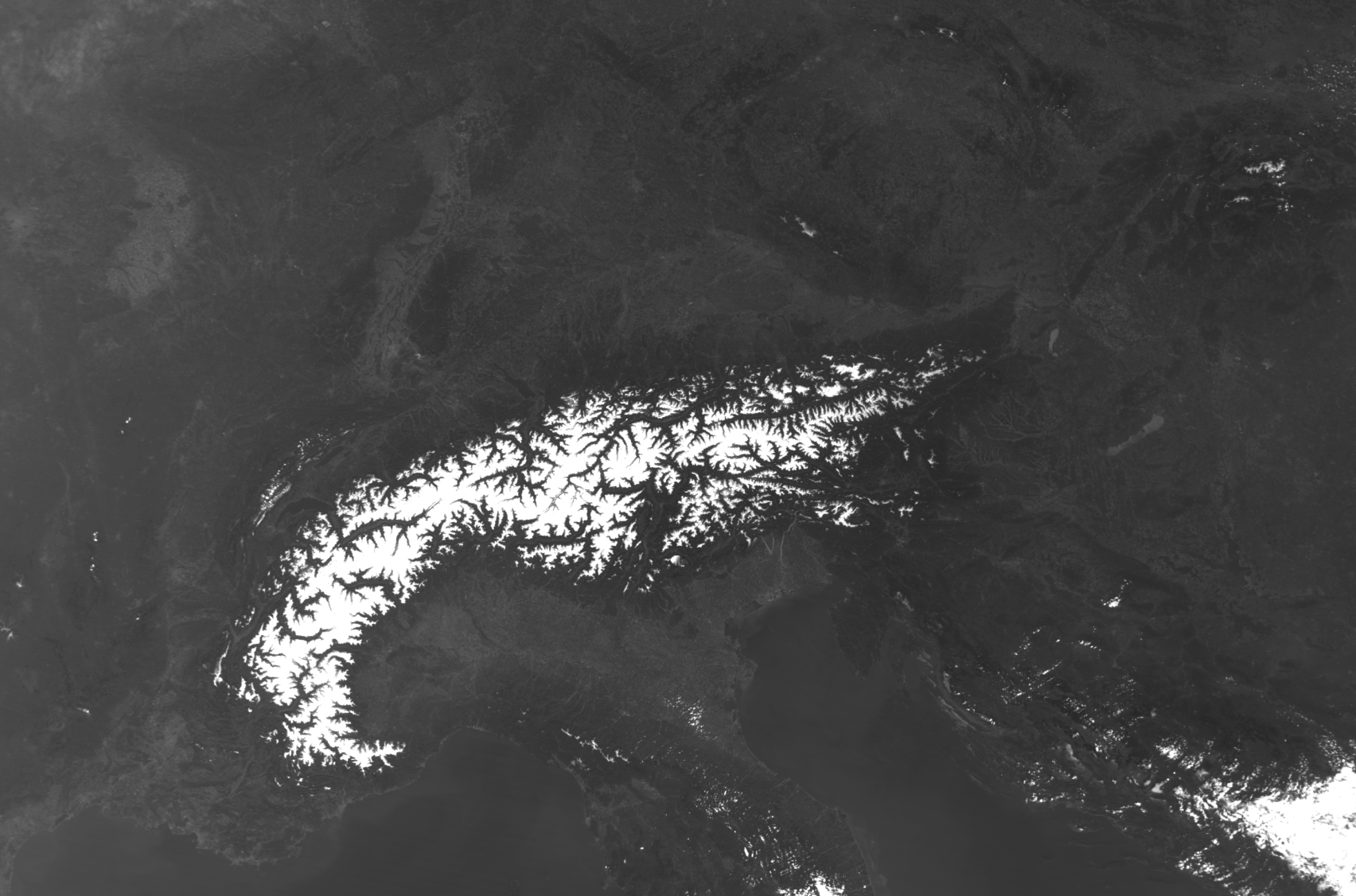 MODIS Terra
Rozsah albeda 0 – 0.4  …  vhodné pro nižší hodnoty albeda (zde nezasněžený terén), ale nikoliv pro zasněžené oblasti nebo oblačnost, ty již „přepálené“ (jednolitá bílá bez detailů) – použité u všech dalších snímků v solárních kanálech.
band 03 (0.470 µm)
albedo  0.0 – 0.4
2018-04-19  10:15 UTC
64
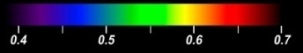 Martin Setvák, ČHMÚ
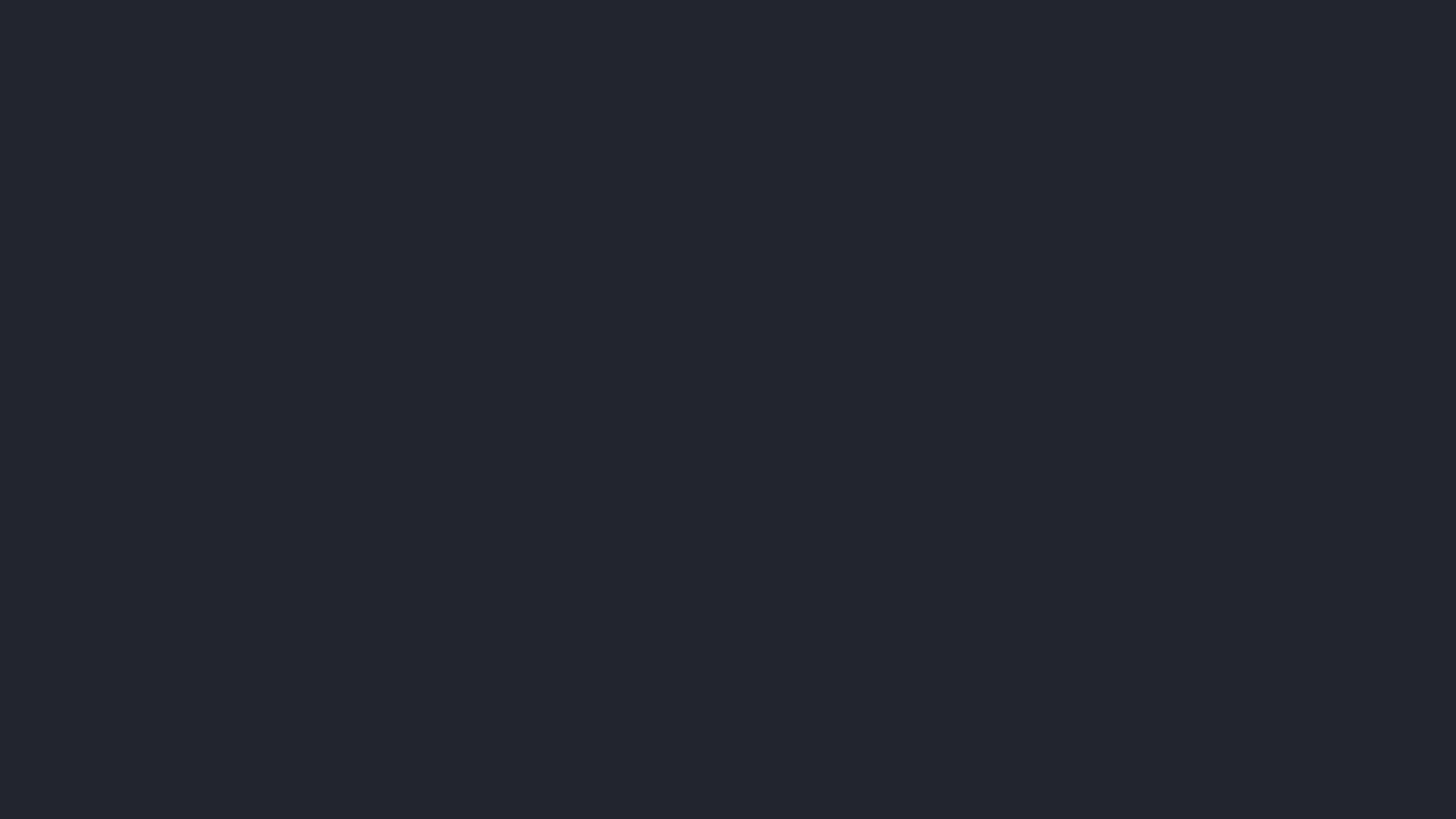 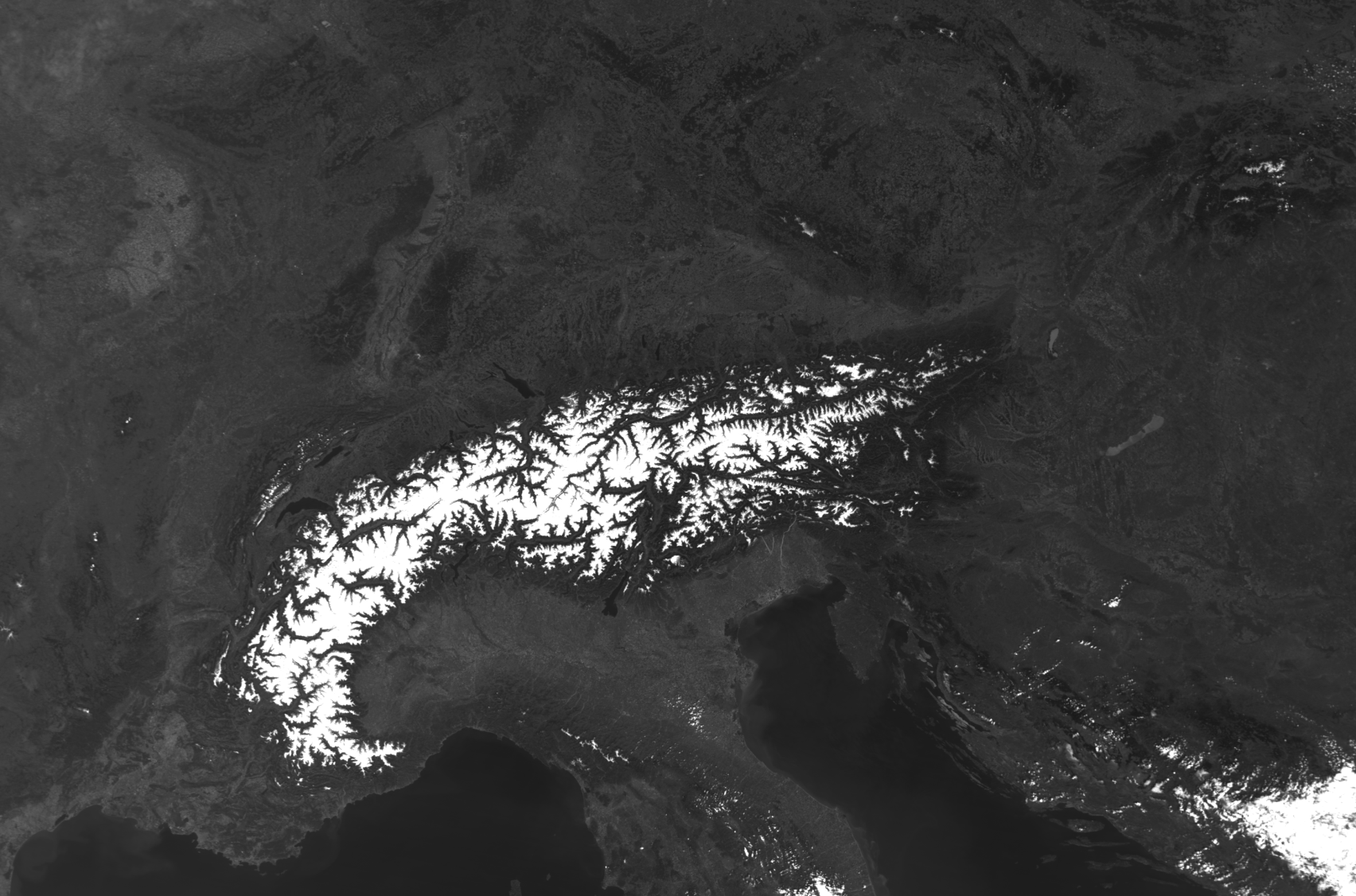 MODIS Terra
band 04 (0.555 µm)
albedo  0.0 – 0.4
2018-04-19  10:15 UTC
65
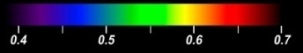 Martin Setvák, ČHMÚ
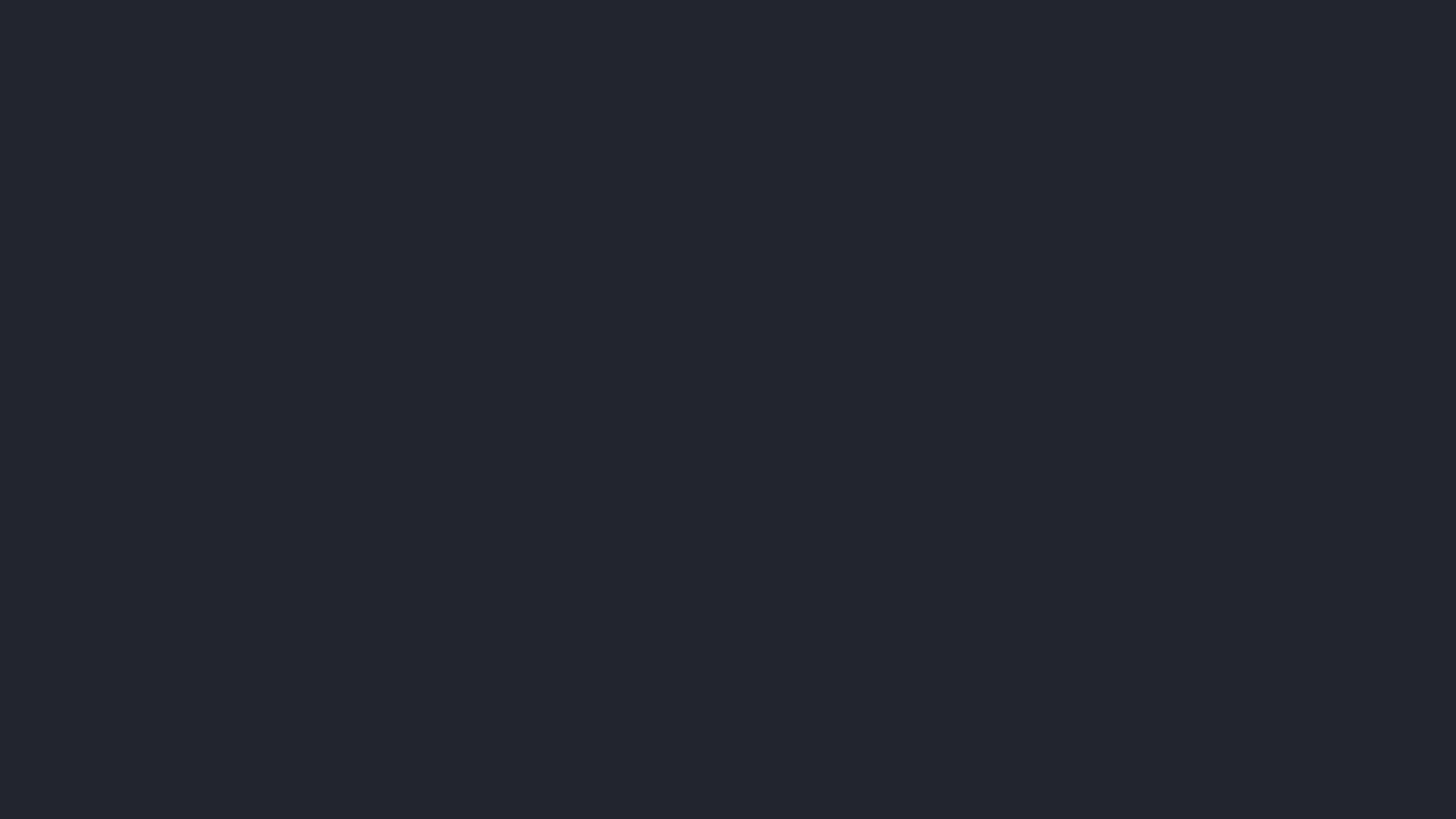 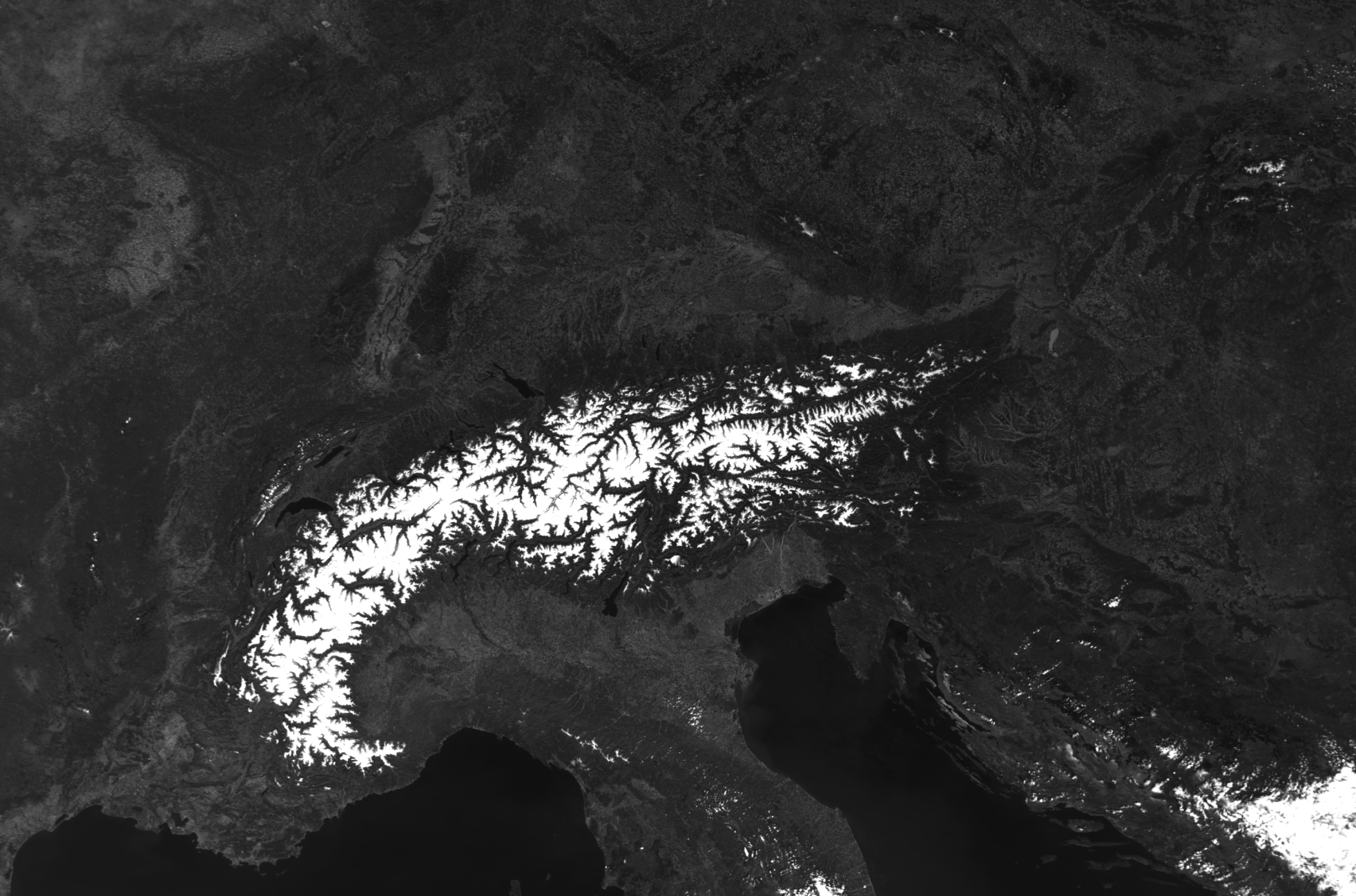 MODIS Terra
band 01 (0.659 µm)
albedo  0.0 – 0.4
2018-04-19  10:15 UTC
66
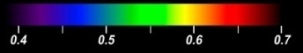 Martin Setvák, ČHMÚ
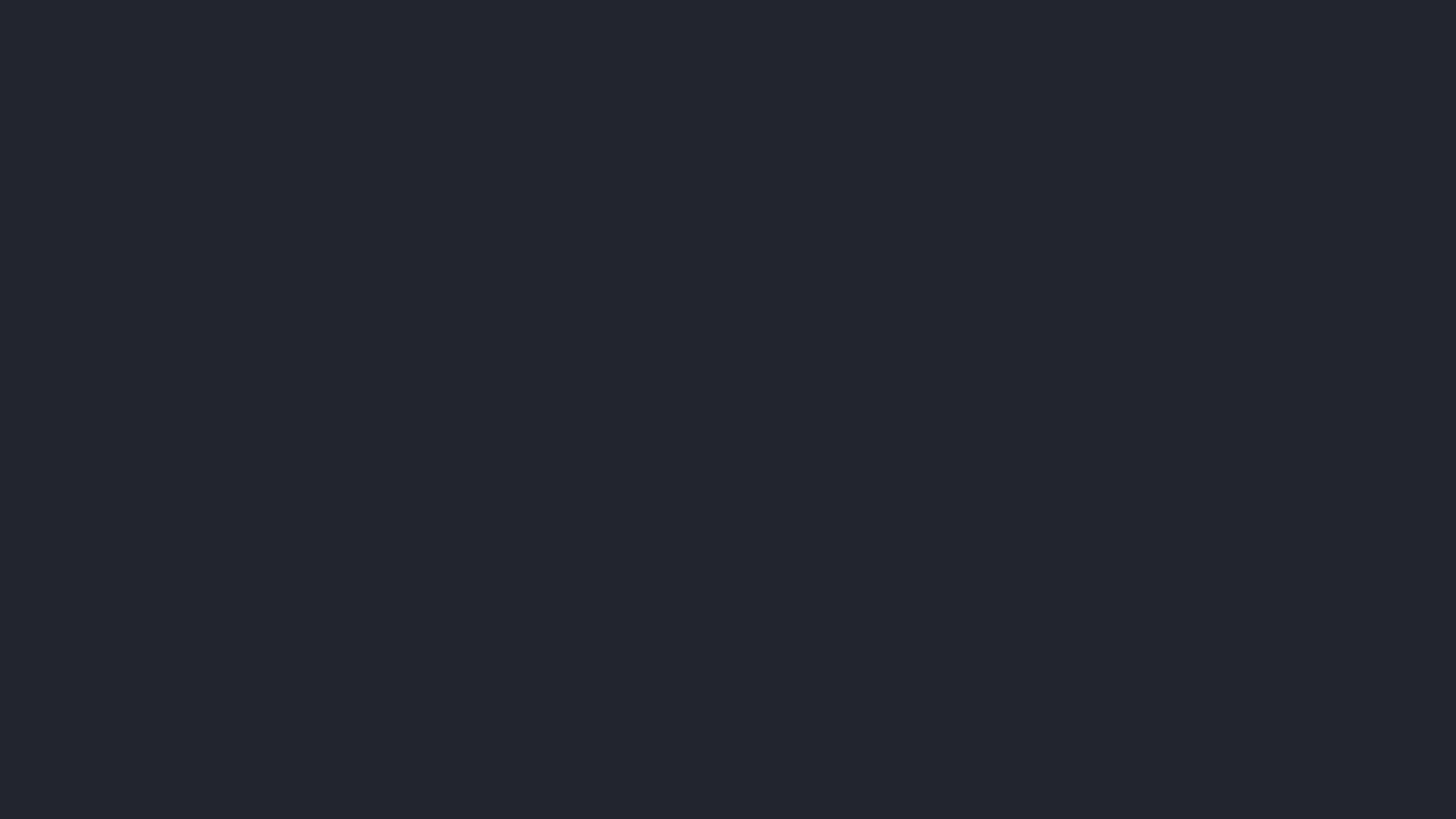 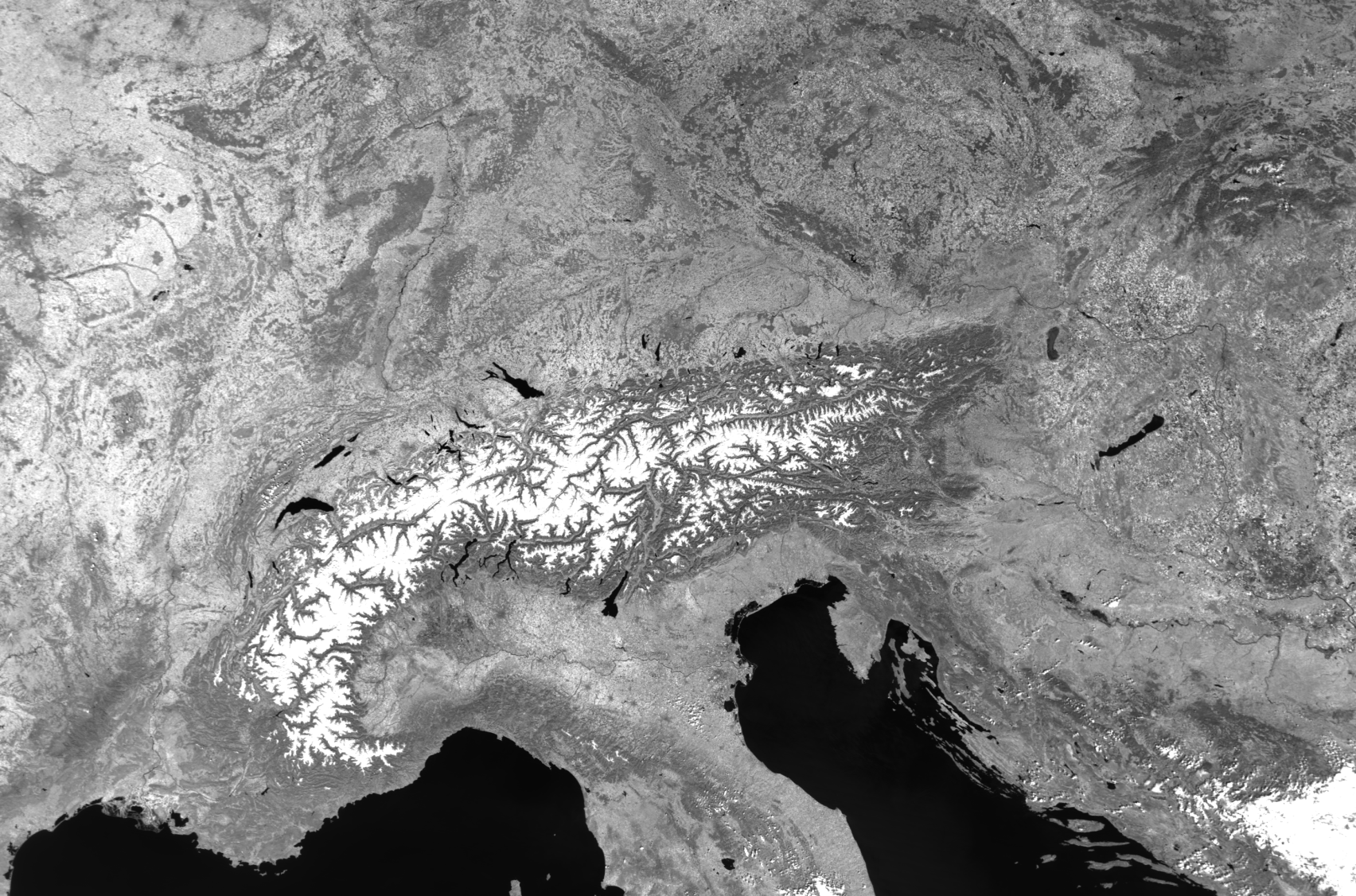 MODIS Terra
band 02 (0.865 µm)
albedo  0.0 – 0.4
2018-04-19  10:15 UTC
67
Již mimo rozsah škály pro viditelné záření  »»»  přechod k širší stupnici vlnových délek …
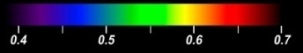 Martin Setvák, ČHMÚ
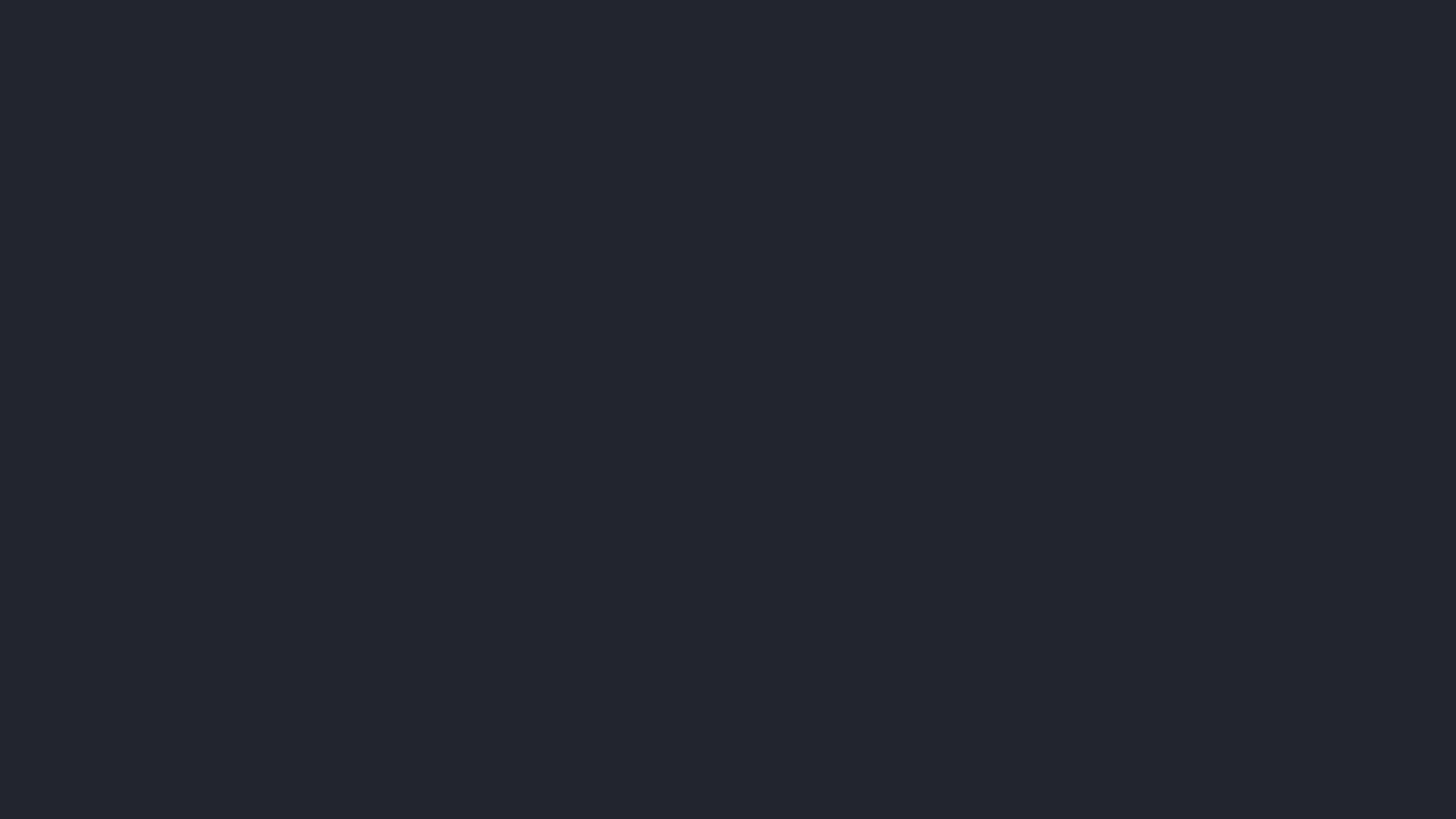 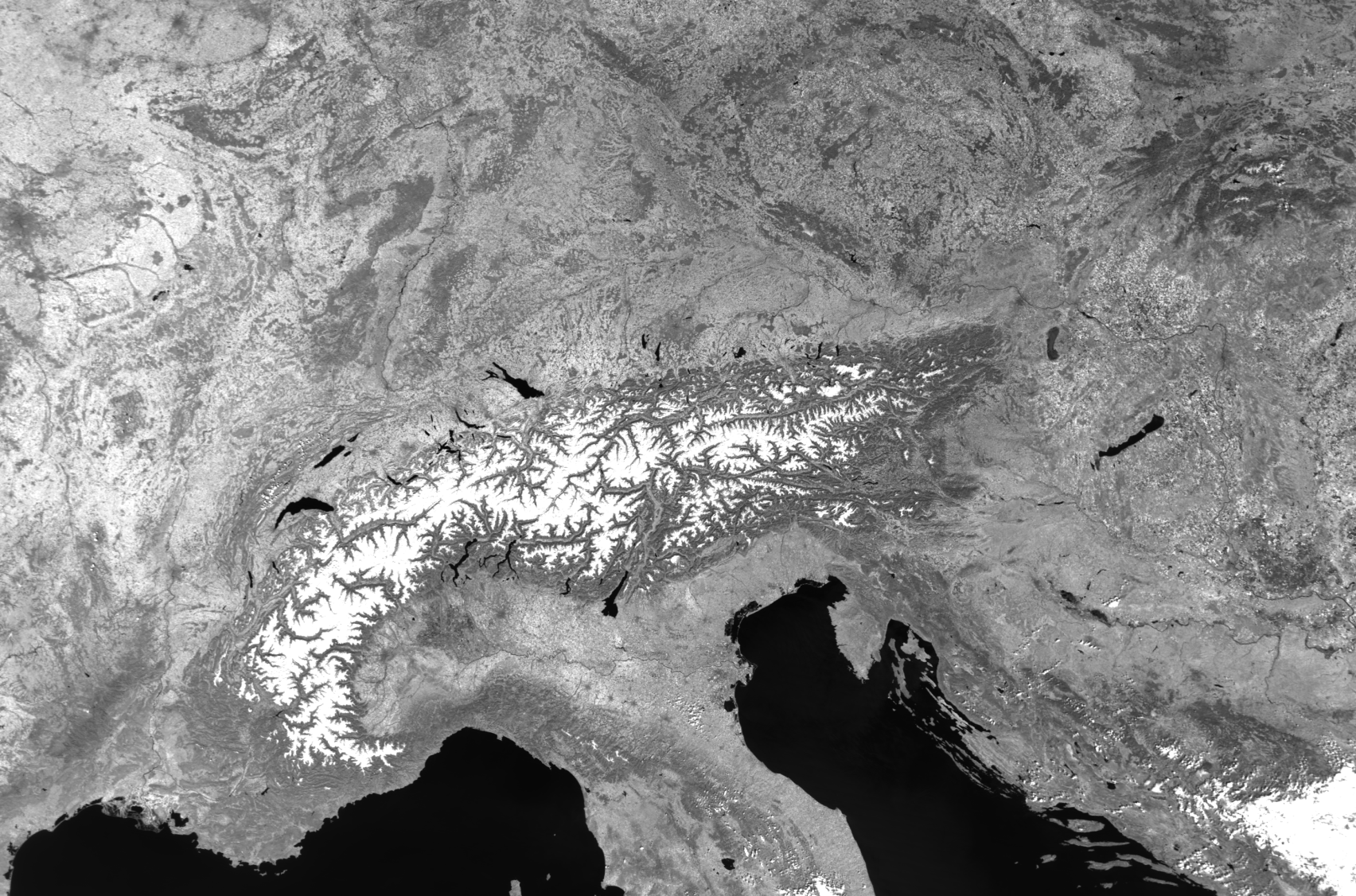 MODIS Terra
band 02 (0.865 µm)
albedo  0.0 – 0.4
2018-04-19  10:15 UTC
68
1.0   1.5   2.0   2.5   3.0   3.5   4.0   4.5   5.0   5.5   6.0   6.5   7.0   7.5   8.0   8.5   9.0   9.5  10.0   10.5   11.0   11.5   12.0   12.5   13.0   13.5   14.0   14.5
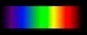 Martin Setvák, ČHMÚ
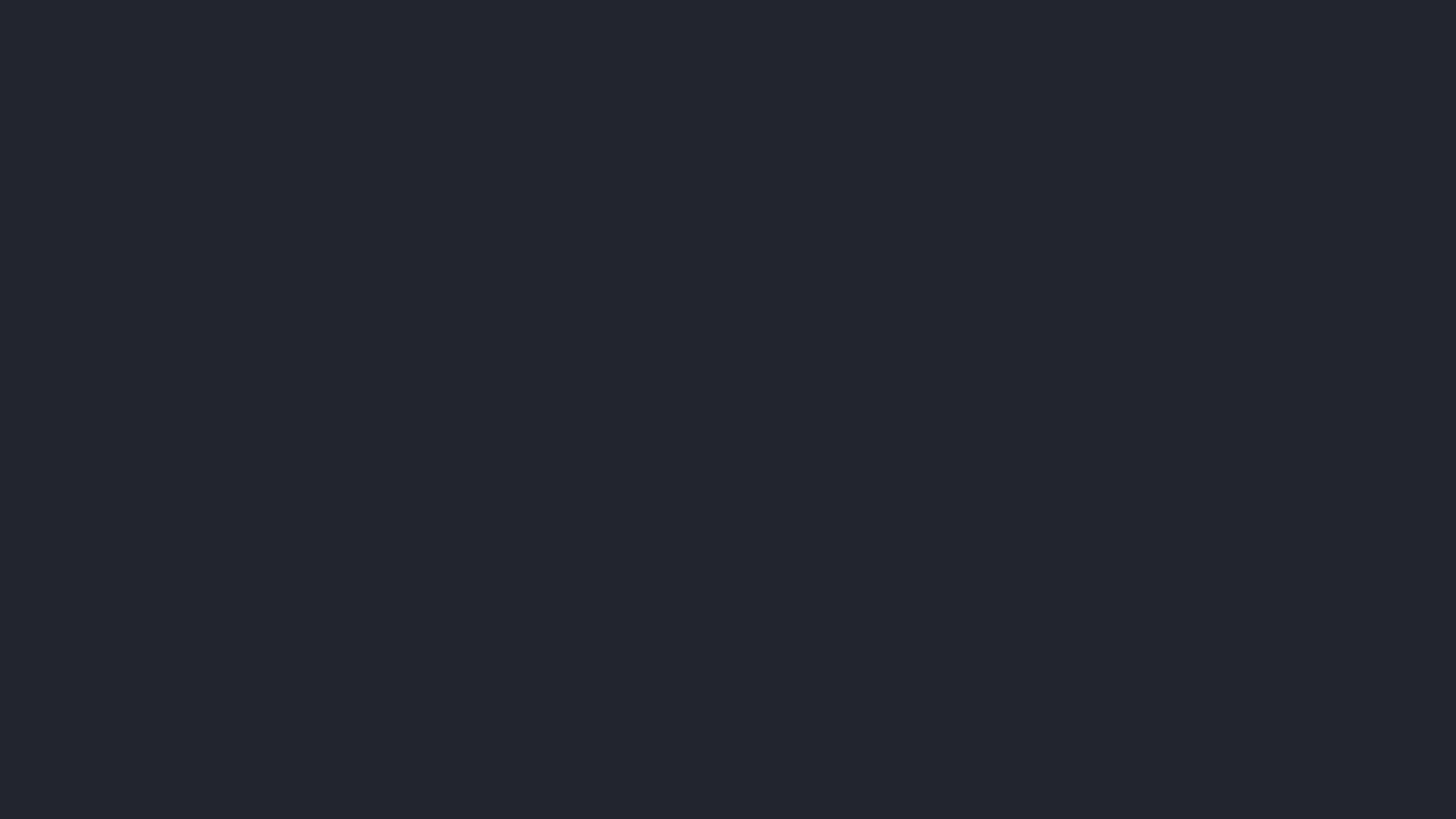 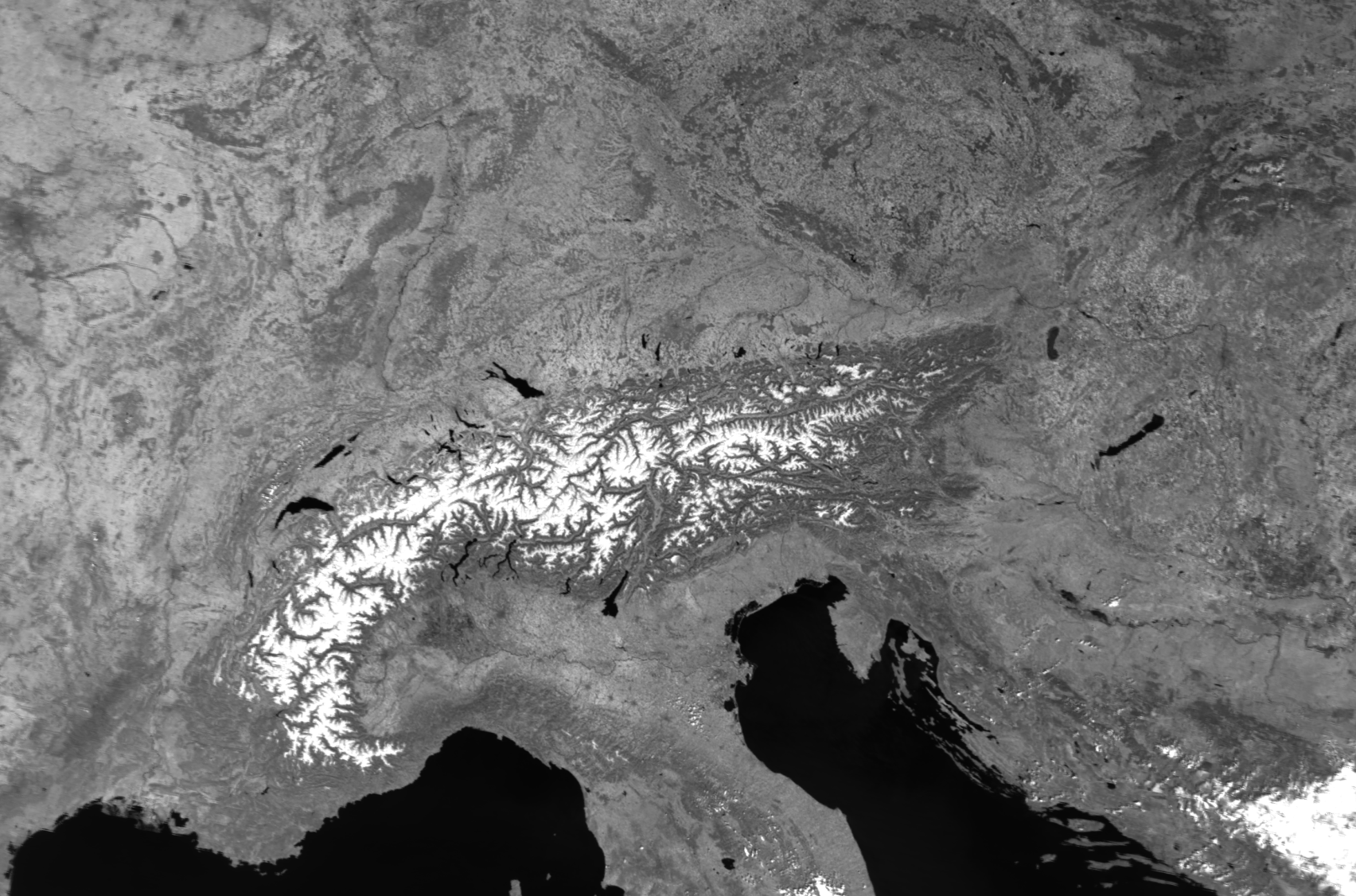 MODIS Terra
band 17 (0.905 µm)
albedo  0.0 – 0.4
2018-04-19  10:15 UTC
69
1.0   1.5   2.0   2.5   3.0   3.5   4.0   4.5   5.0   5.5   6.0   6.5   7.0   7.5   8.0   8.5   9.0   9.5  10.0   10.5   11.0   11.5   12.0   12.5   13.0   13.5   14.0   14.5
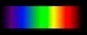 Martin Setvák, ČHMÚ
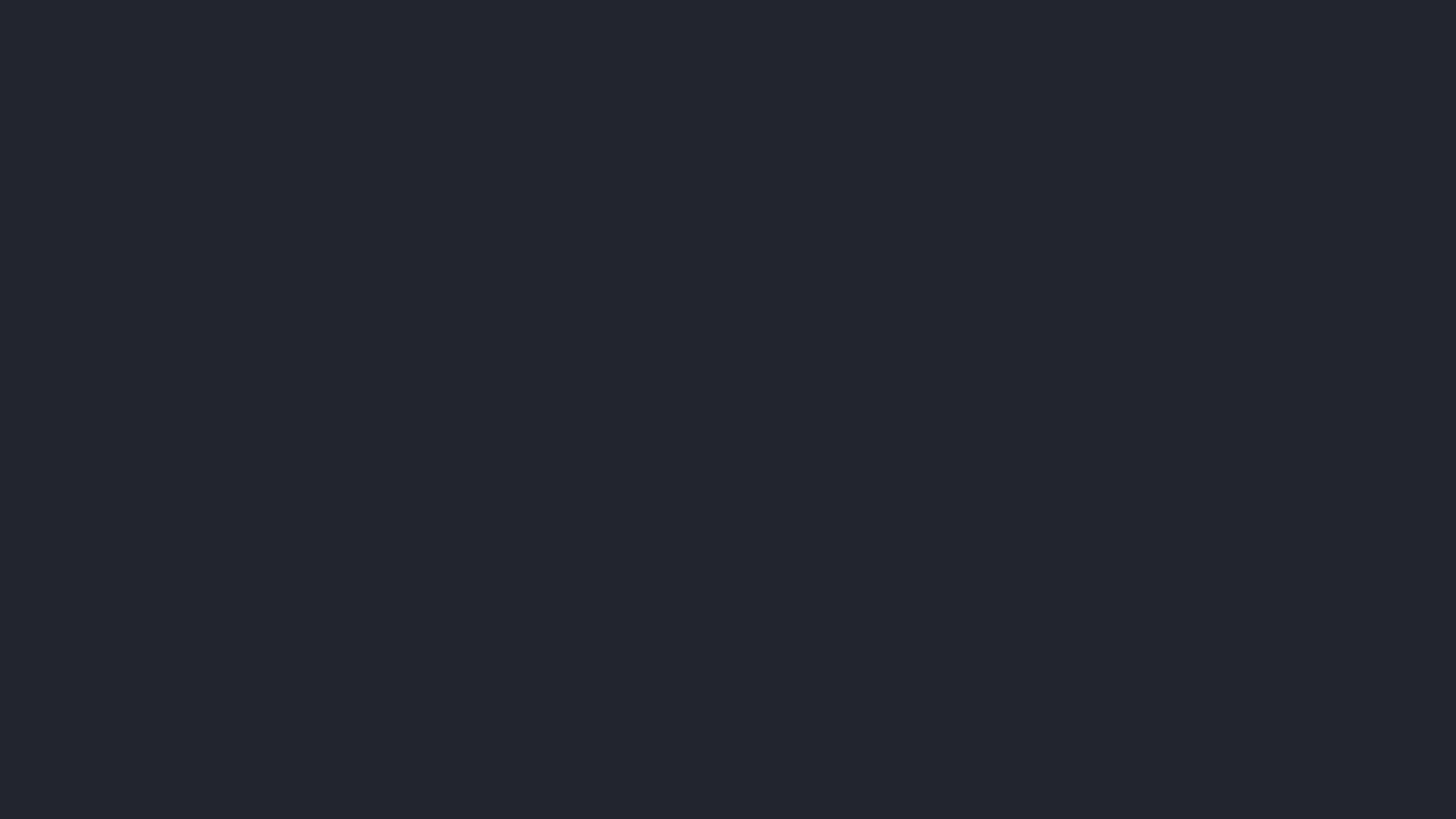 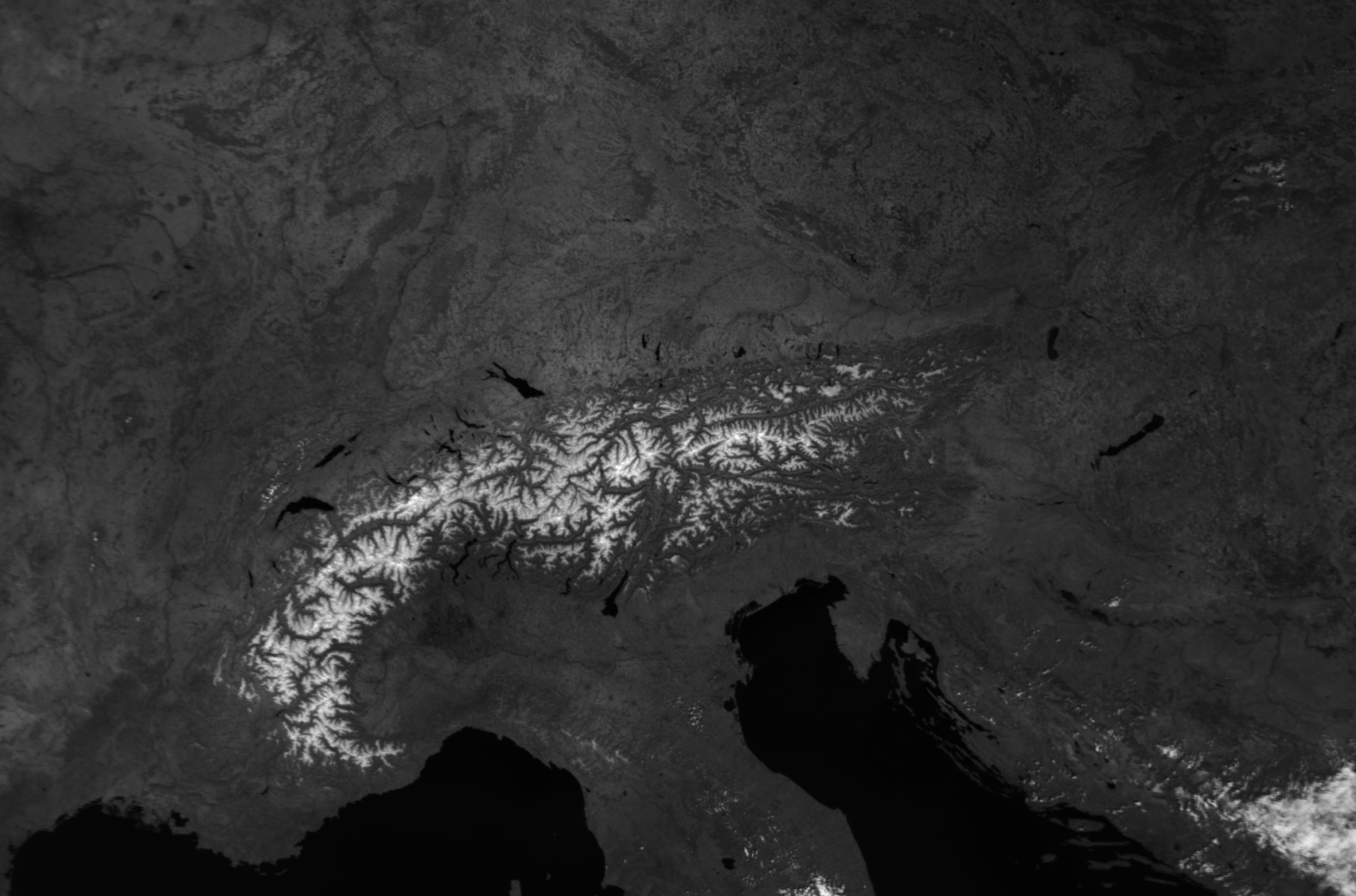 MODIS Terra
band 18 (0.936 µm)
albedo  0.0 – 0.4
2018-04-19  10:15 UTC
70
1.0   1.5   2.0   2.5   3.0   3.5   4.0   4.5   5.0   5.5   6.0   6.5   7.0   7.5   8.0   8.5   9.0   9.5  10.0   10.5   11.0   11.5   12.0   12.5   13.0   13.5   14.0   14.5
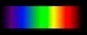 Martin Setvák, ČHMÚ
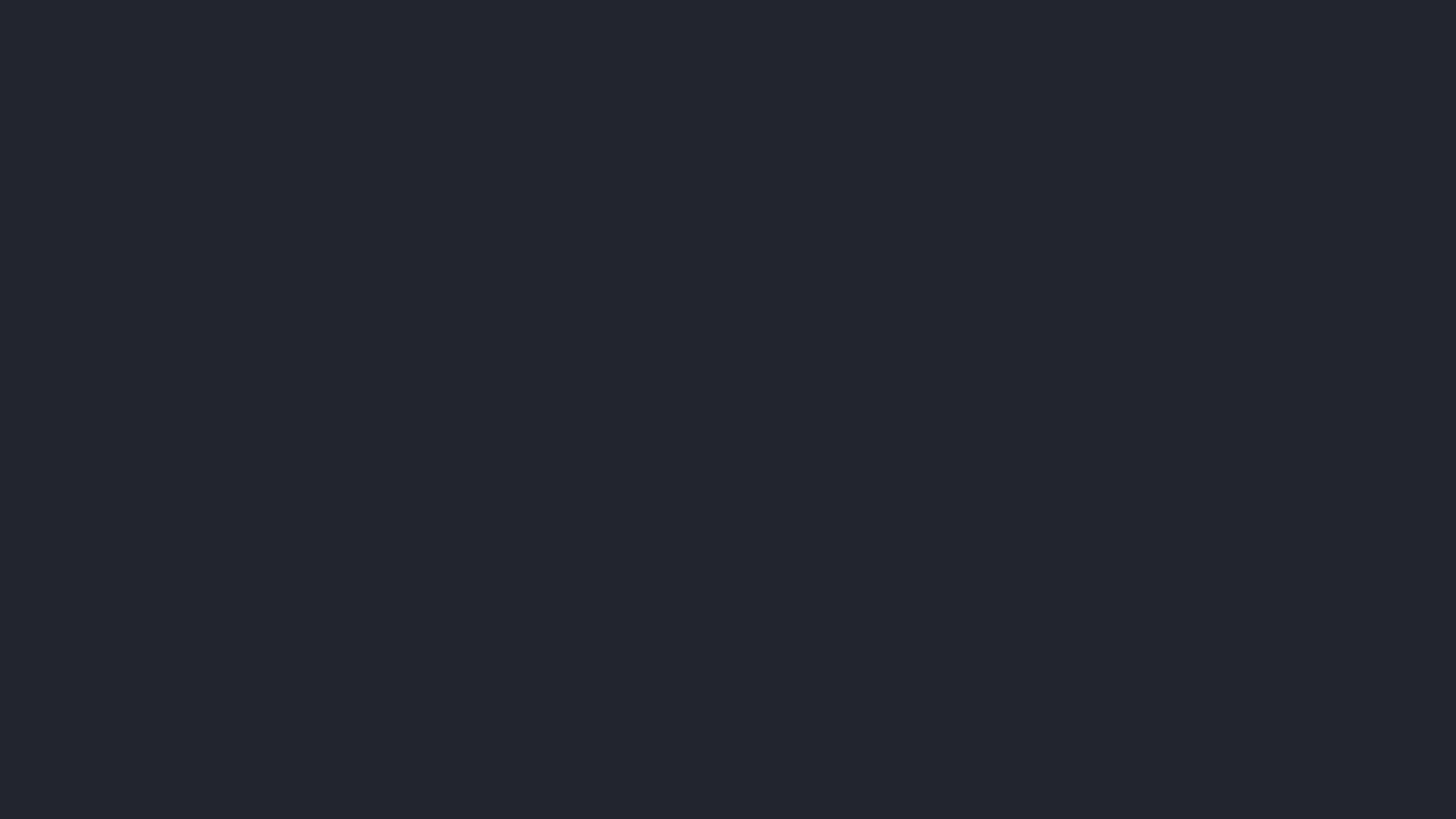 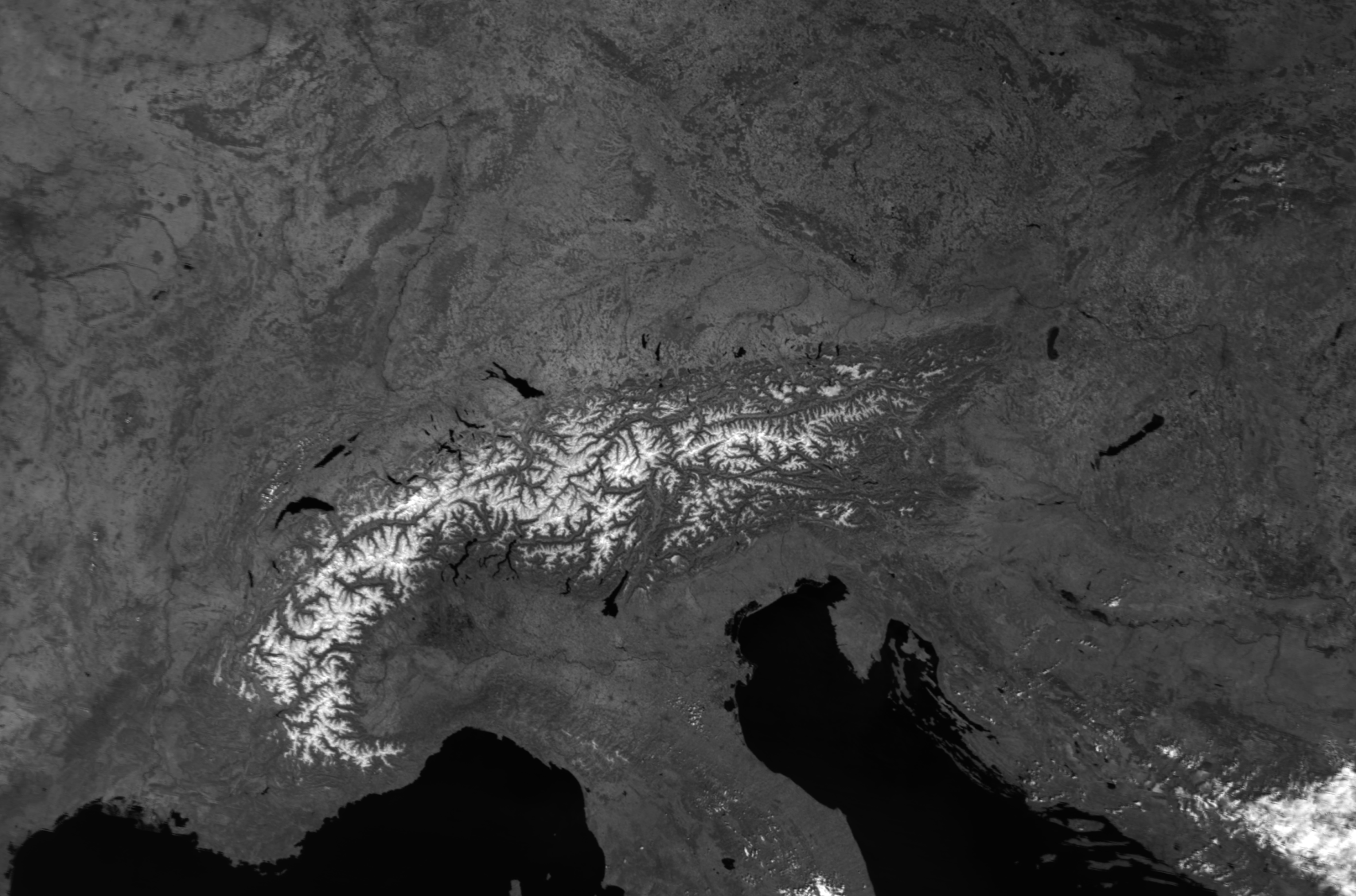 MODIS Terra
band 19 (0.940 µm)
albedo  0.0 – 0.4
2018-04-19  10:15 UTC
71
1.0   1.5   2.0   2.5   3.0   3.5   4.0   4.5   5.0   5.5   6.0   6.5   7.0   7.5   8.0   8.5   9.0   9.5  10.0   10.5   11.0   11.5   12.0   12.5   13.0   13.5   14.0   14.5
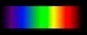 Martin Setvák, ČHMÚ
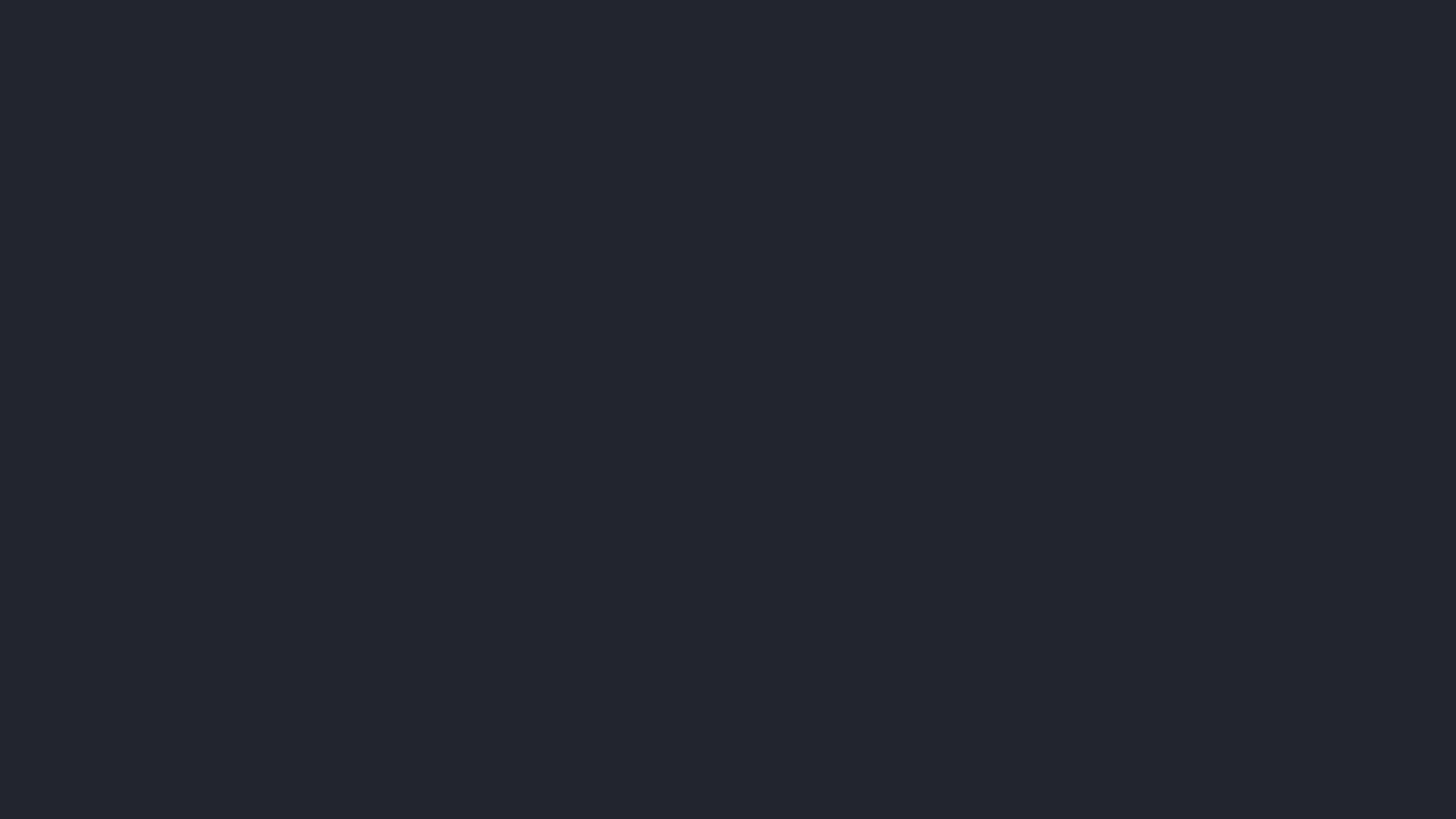 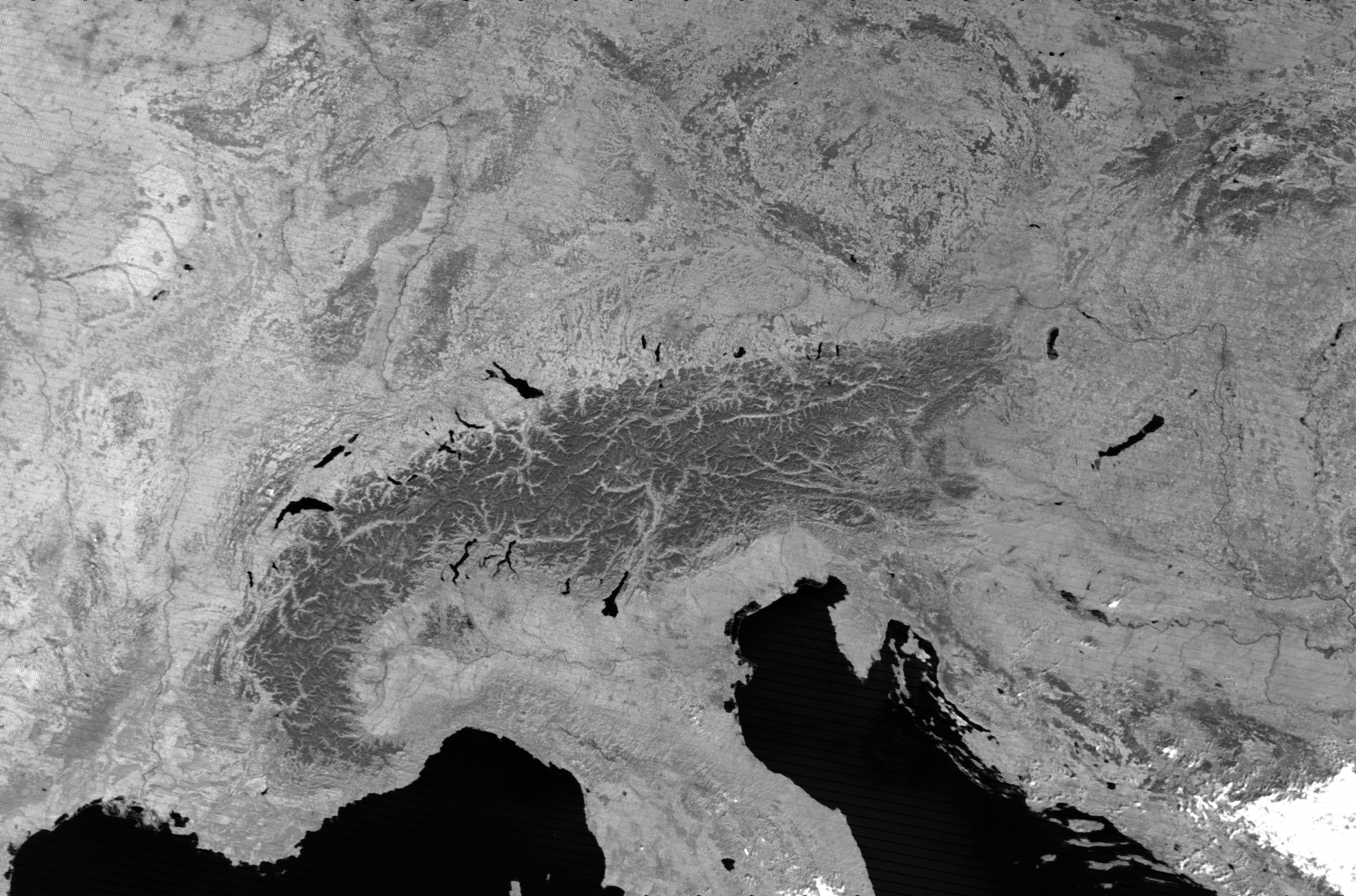 MODIS Terra
band 05 (1.240 µm)
albedo  0.0 – 0.4
2018-04-19  10:15 UTC
72
1.0   1.5   2.0   2.5   3.0   3.5   4.0   4.5   5.0   5.5   6.0   6.5   7.0   7.5   8.0   8.5   9.0   9.5  10.0   10.5   11.0   11.5   12.0   12.5   13.0   13.5   14.0   14.5
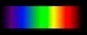 Martin Setvák, ČHMÚ
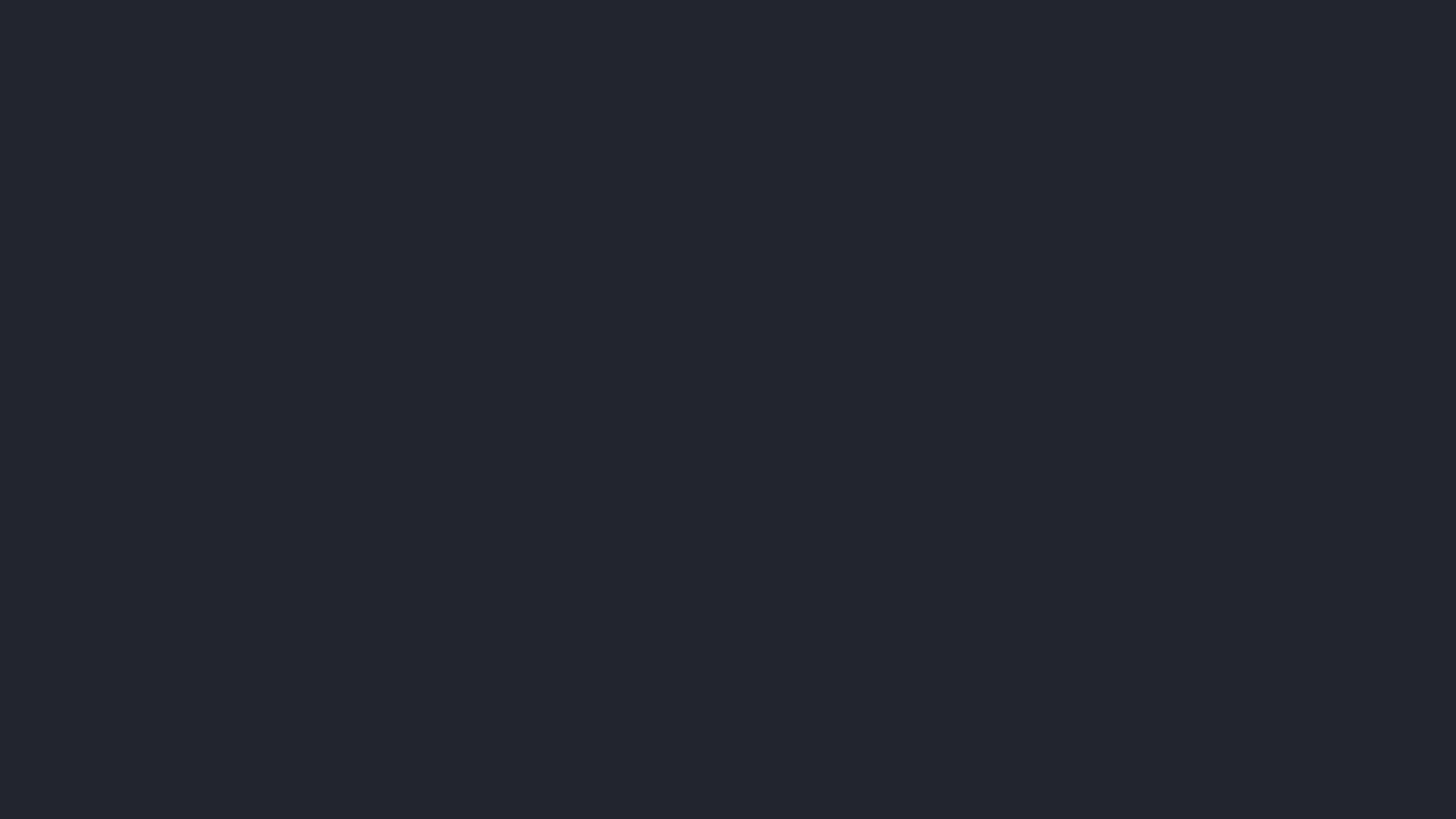 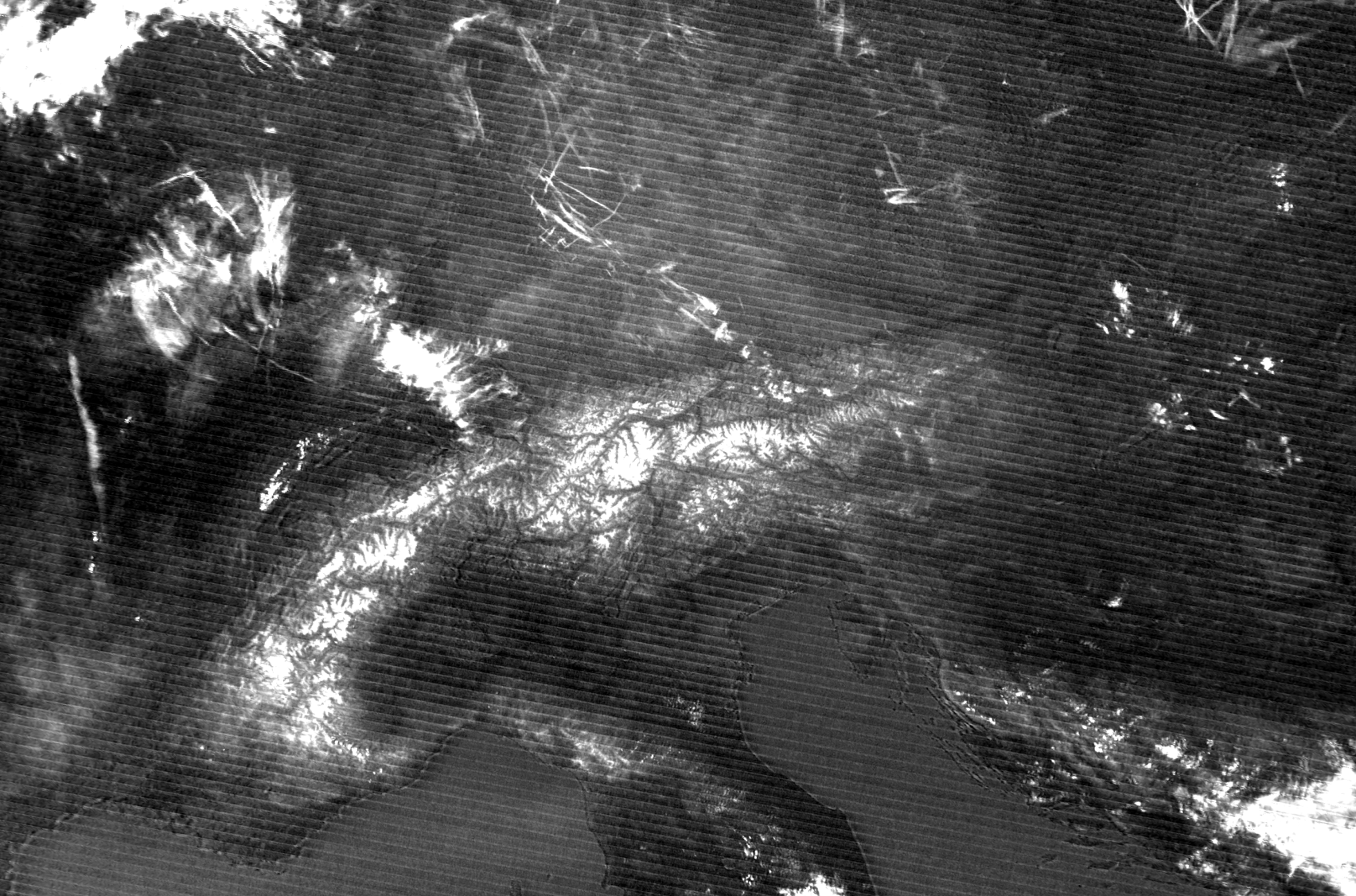 MODIS Terra
band 26 (1.375 µm)
albedo  0.0 – 0.005
detekce velmi řídkých cirů
2018-04-19  10:15 UTC
73
1.0   1.5   2.0   2.5   3.0   3.5   4.0   4.5   5.0   5.5   6.0   6.5   7.0   7.5   8.0   8.5   9.0   9.5  10.0   10.5   11.0   11.5   12.0   12.5   13.0   13.5   14.0   14.5
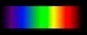 Martin Setvák, ČHMÚ
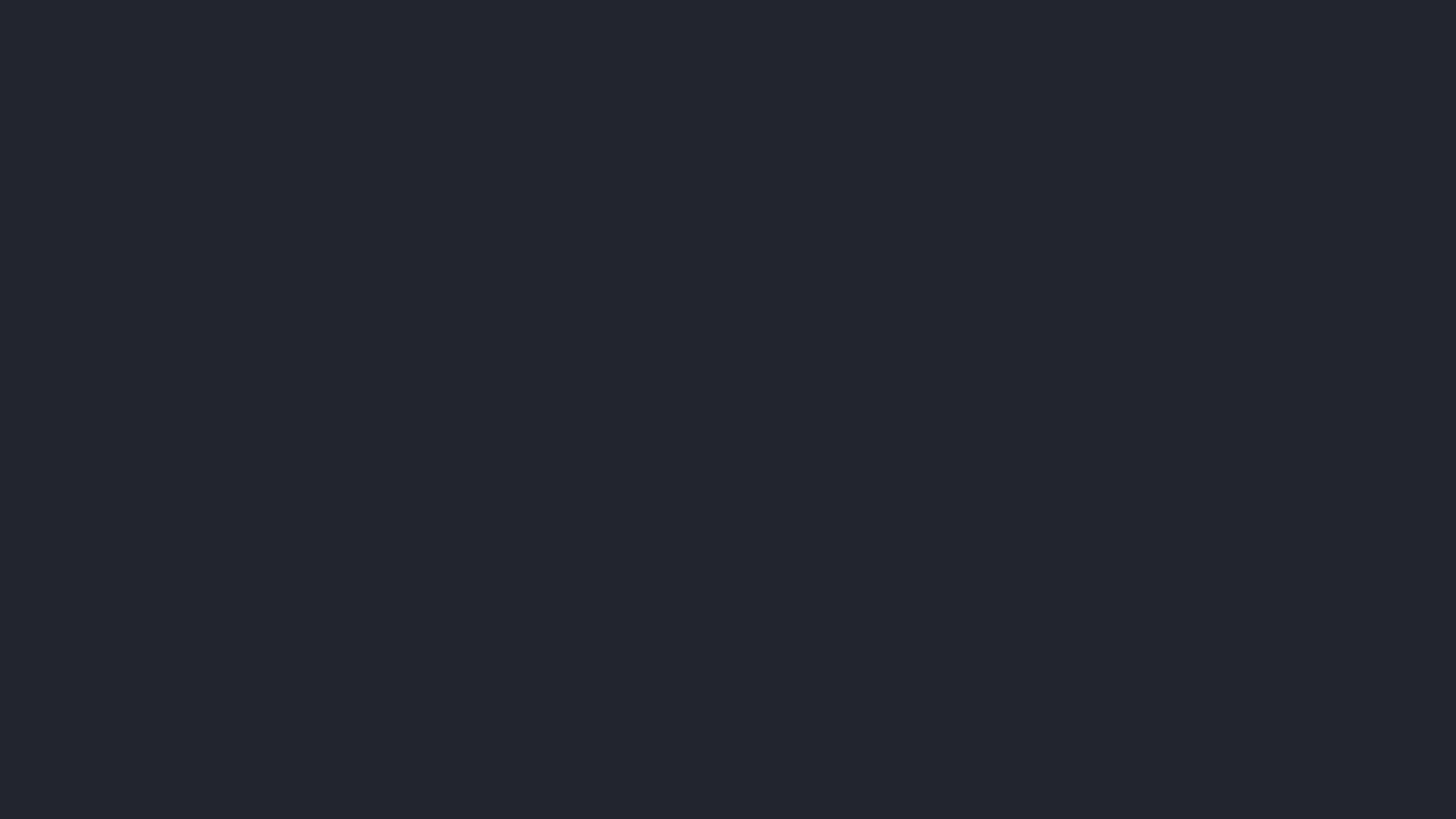 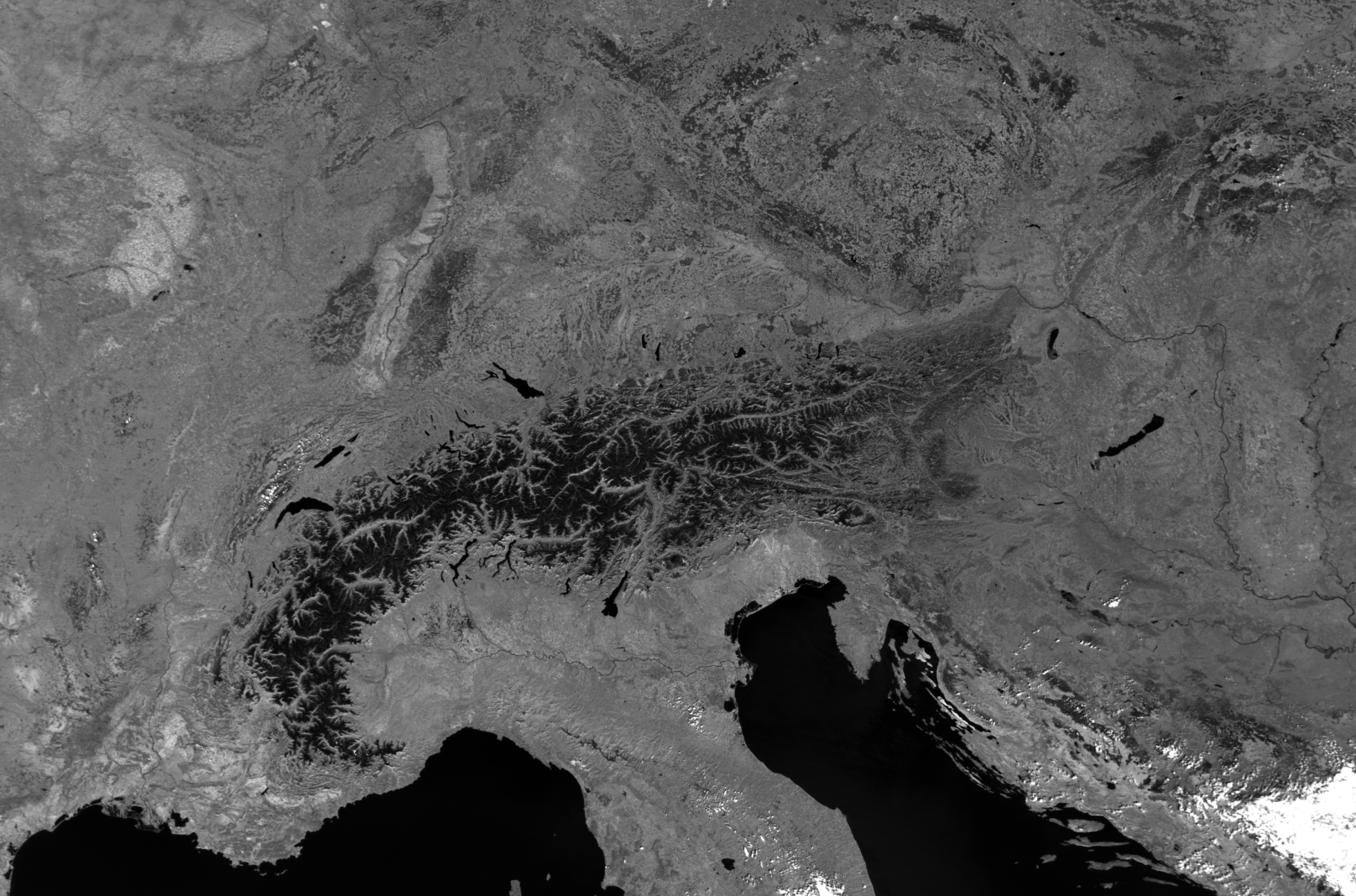 MODIS Terra
band 06 (1.640 µm)
albedo  0.0 – 0.4
2018-04-19  10:15 UTC
74
1.0   1.5   2.0   2.5   3.0   3.5   4.0   4.5   5.0   5.5   6.0   6.5   7.0   7.5   8.0   8.5   9.0   9.5  10.0   10.5   11.0   11.5   12.0   12.5   13.0   13.5   14.0   14.5
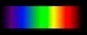 Martin Setvák, ČHMÚ
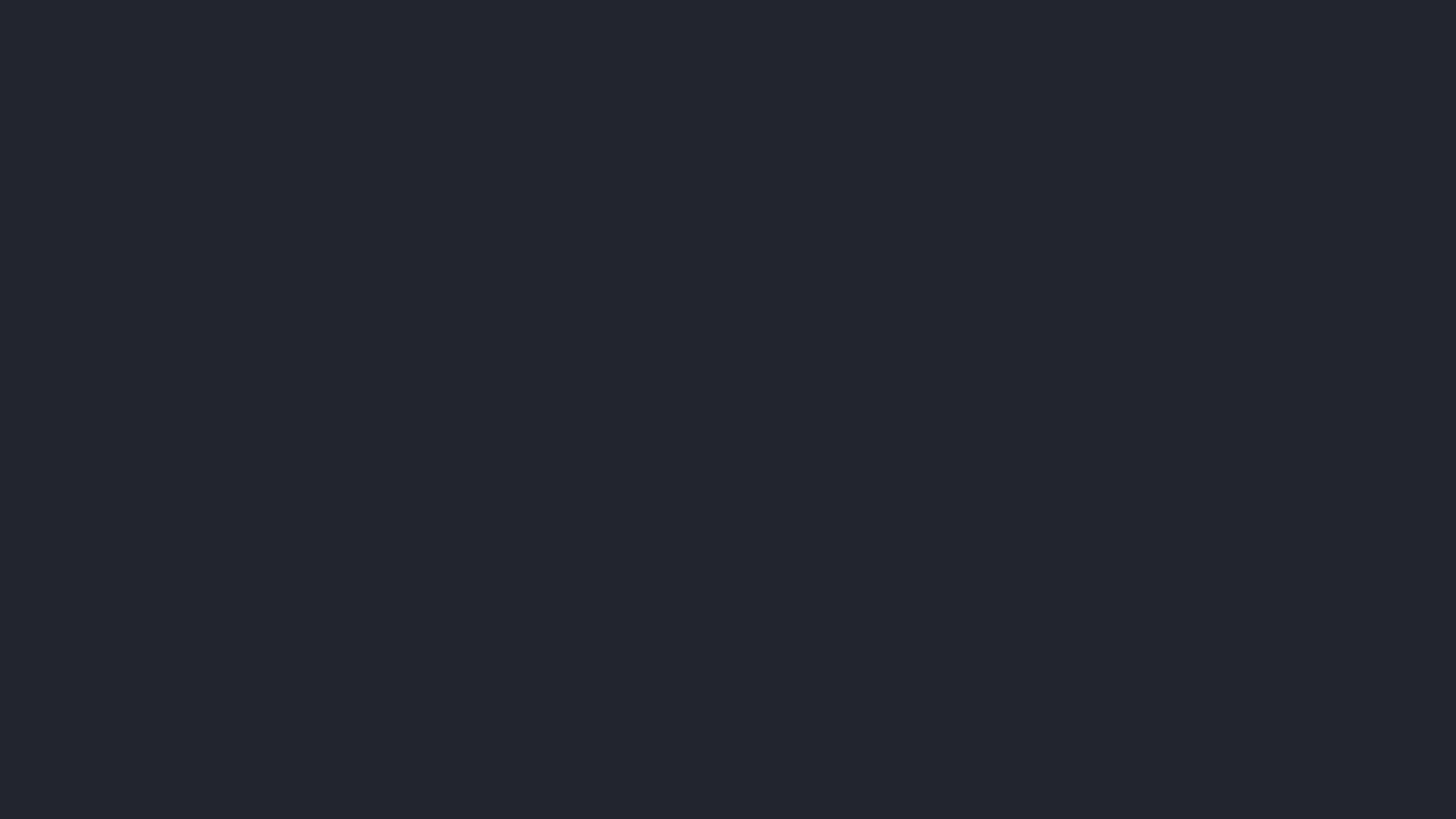 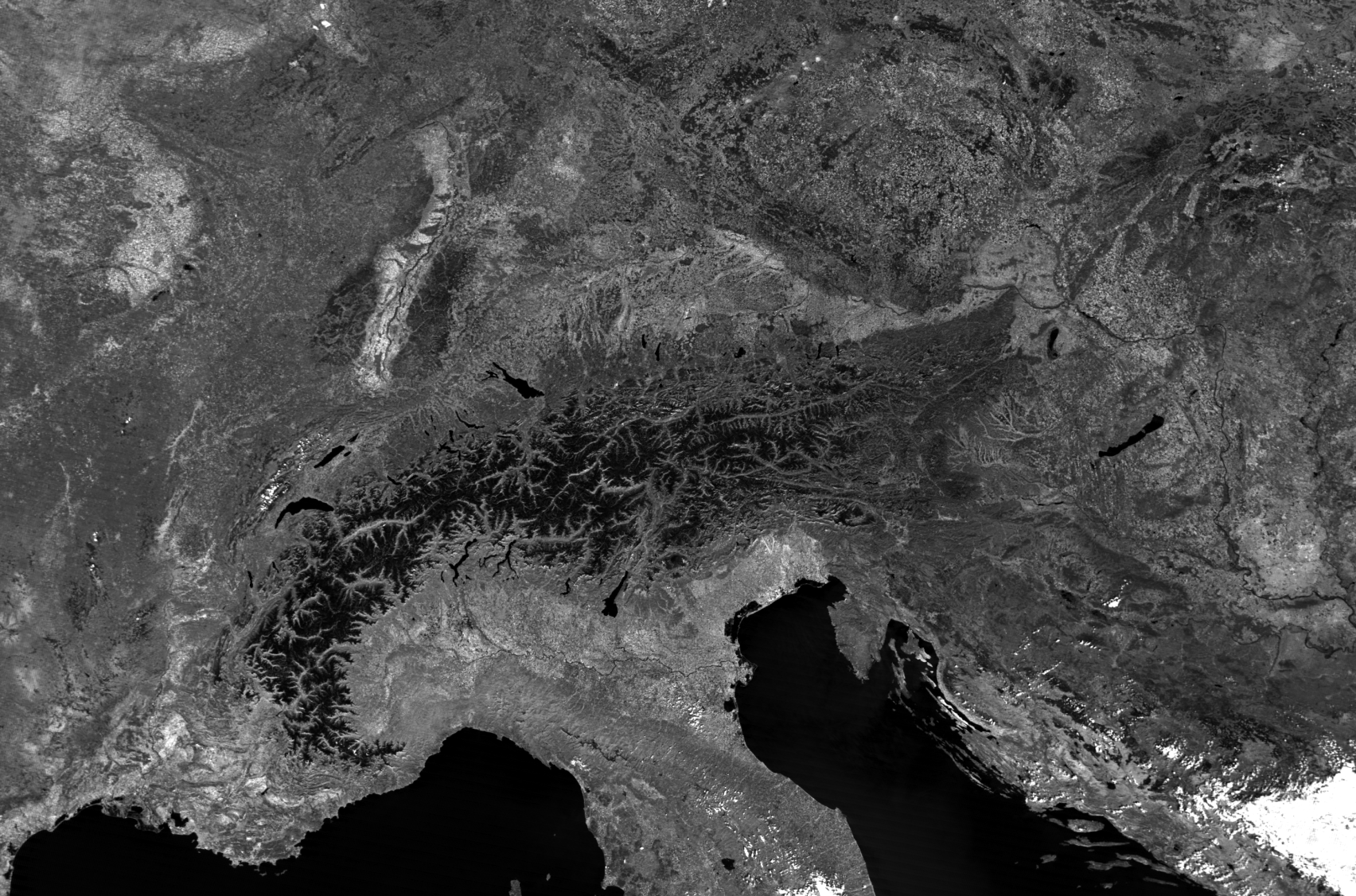 MODIS Terra
band 07 (2.130 µm)
albedo  0.0 – 0.25
2018-04-19  10:15 UTC
75
1.0   1.5   2.0   2.5   3.0   3.5   4.0   4.5   5.0   5.5   6.0   6.5   7.0   7.5   8.0   8.5   9.0   9.5  10.0   10.5   11.0   11.5   12.0   12.5   13.0   13.5   14.0   14.5
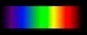 Martin Setvák, ČHMÚ
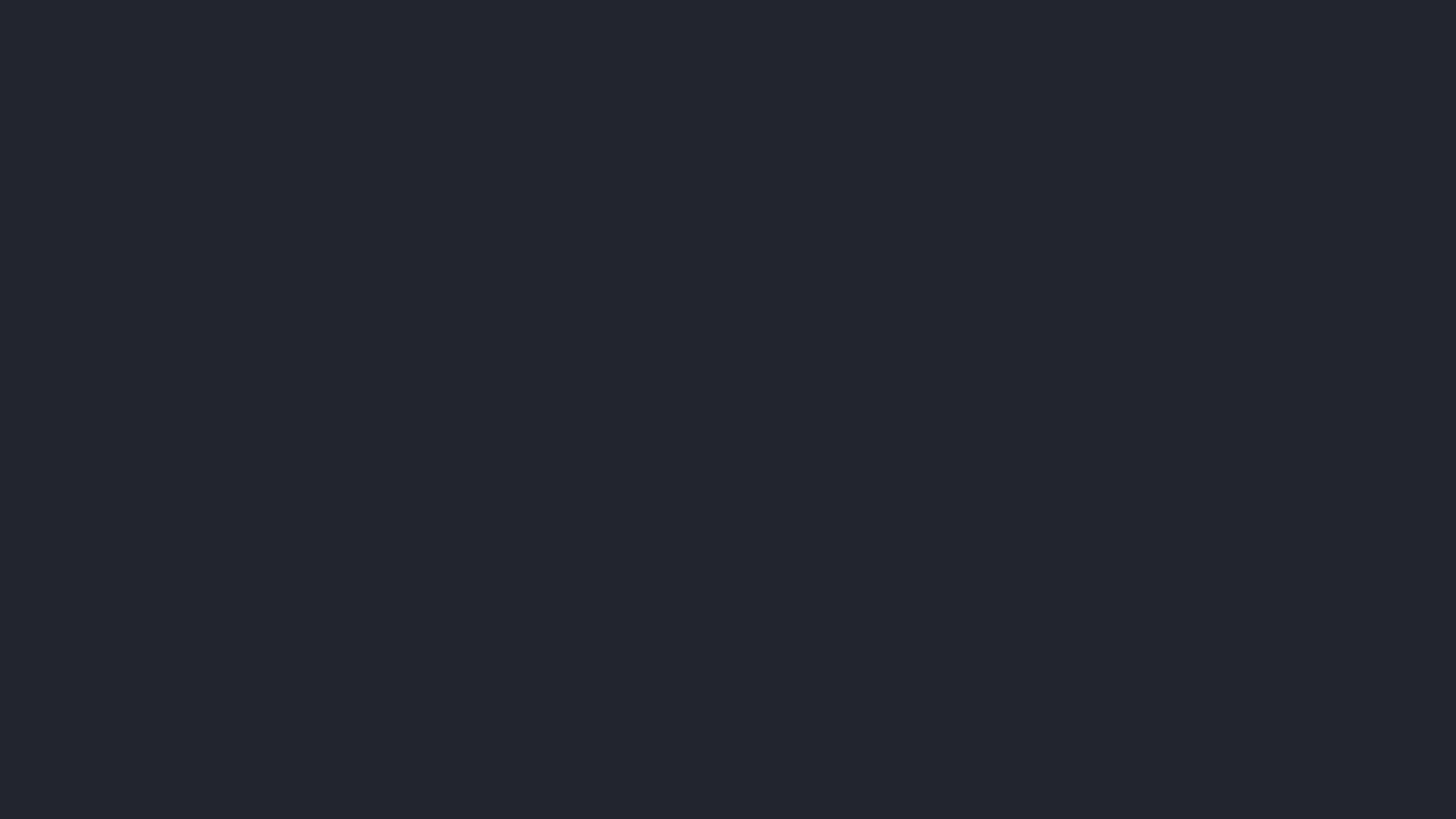 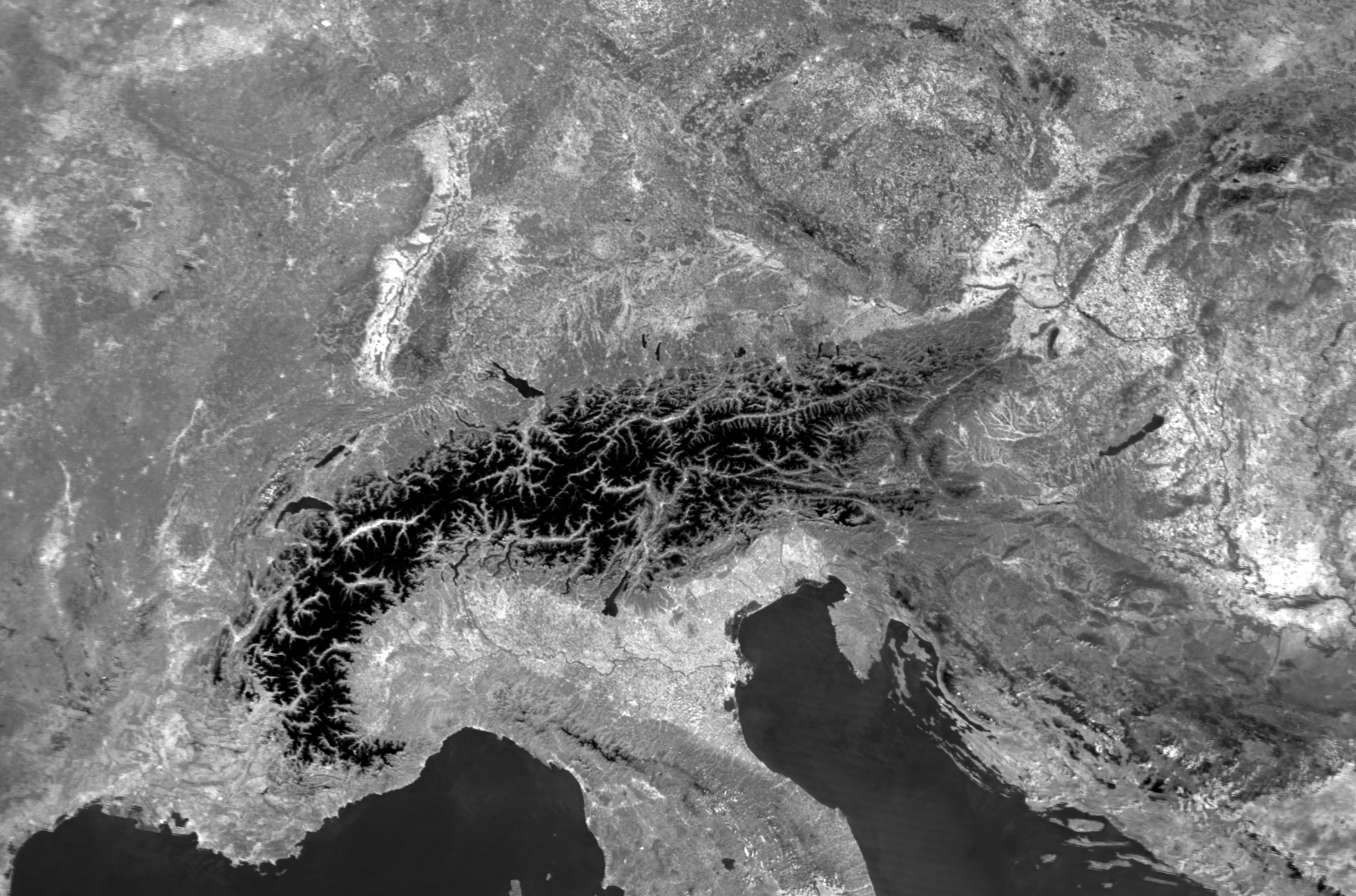 MODIS Terra
band 20 (3.75 µm)
radiance  0.20 – 0.80
Odsud dále již smíšené  kanály (současně solární a tepelné záření) – přechod k jednotkám intenzity záření (radiancím). 

Zobrazení stejné jako předchozí kanály, resp. snímky v odraženém solárním záření – tedy nízké hodnoty radiancí tmavě.
2018-04-19  10:15 UTC
76
1.0   1.5   2.0   2.5   3.0   3.5   4.0   4.5   5.0   5.5   6.0   6.5   7.0   7.5   8.0   8.5   9.0   9.5  10.0   10.5   11.0   11.5   12.0   12.5   13.0   13.5   14.0   14.5
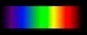 Martin Setvák, ČHMÚ
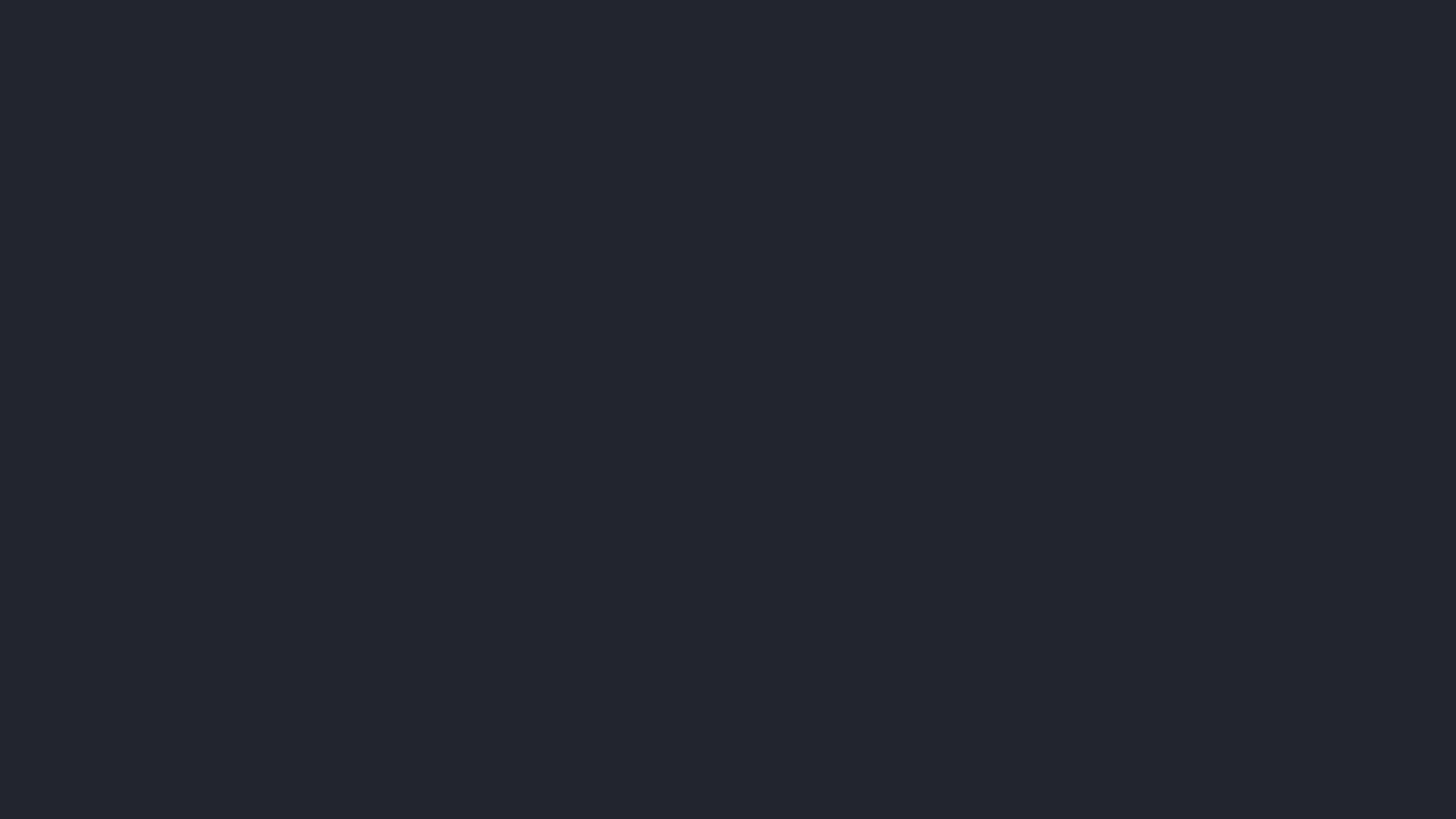 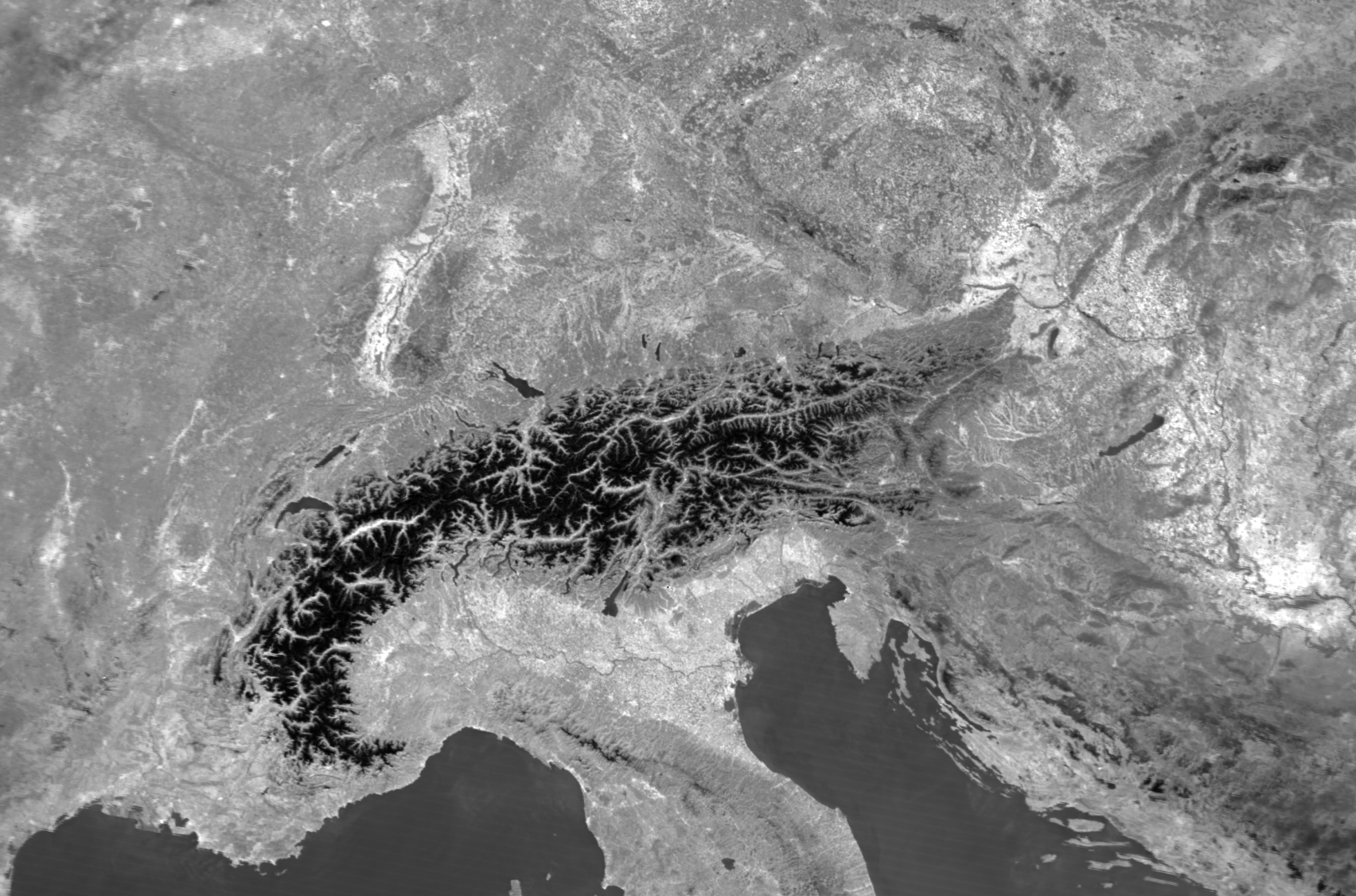 MODIS Terra
band 22 (3.96 µm)
radiance  0.20 – 1.00
2018-04-19  10:15 UTC
77
1.0   1.5   2.0   2.5   3.0   3.5   4.0   4.5   5.0   5.5   6.0   6.5   7.0   7.5   8.0   8.5   9.0   9.5  10.0   10.5   11.0   11.5   12.0   12.5   13.0   13.5   14.0   14.5
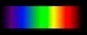 Martin Setvák, ČHMÚ
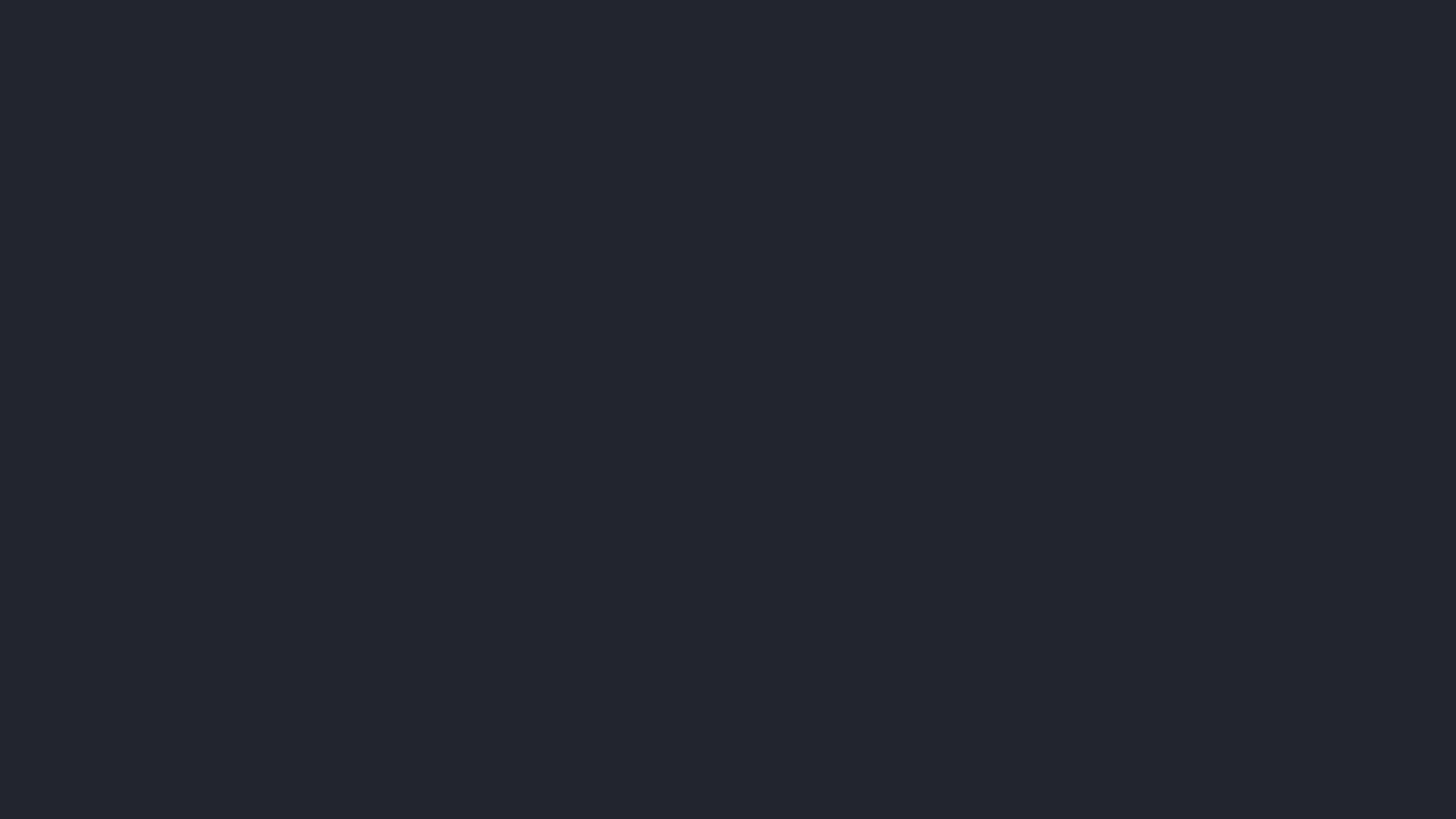 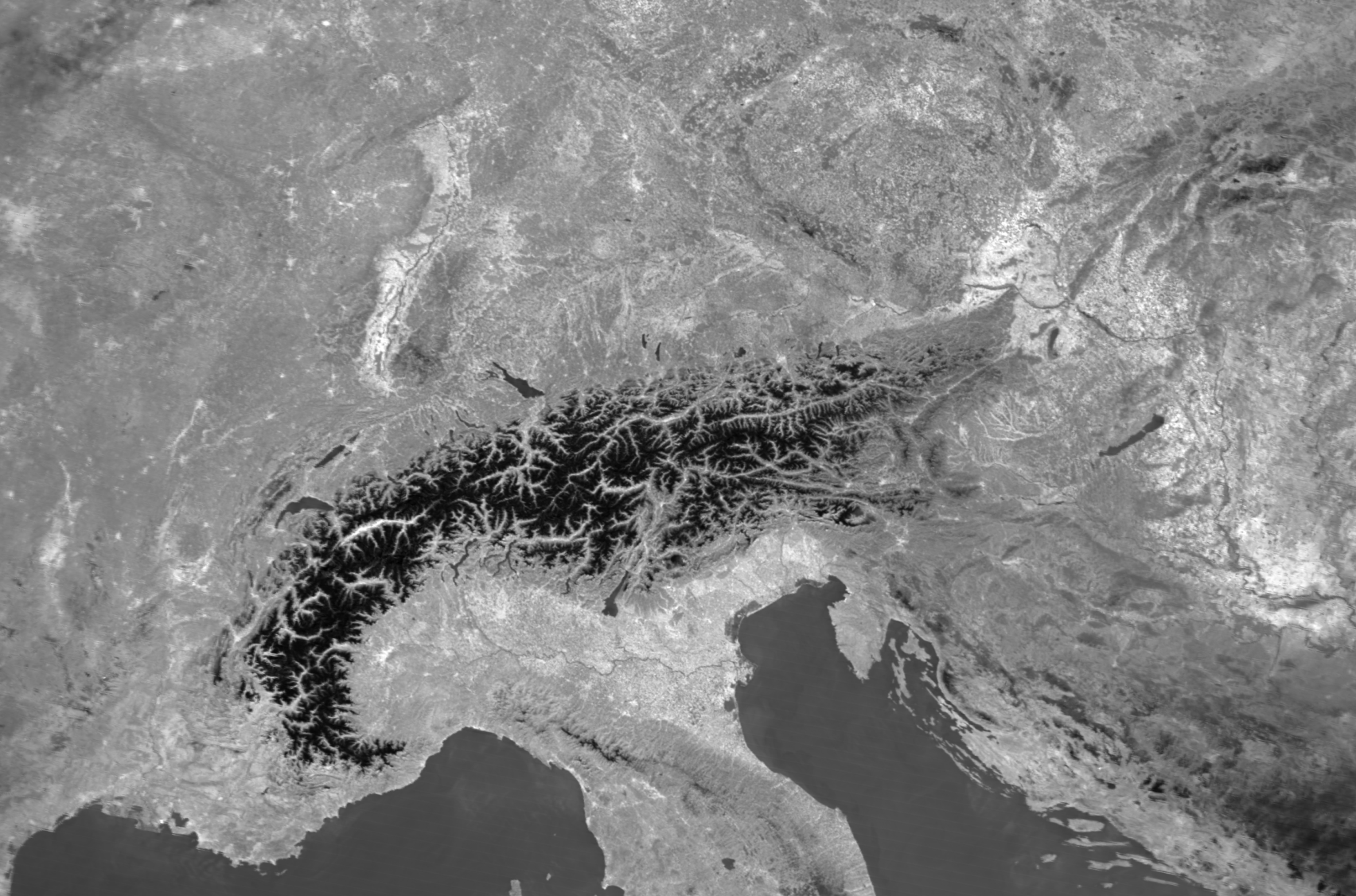 MODIS Terra
band 23 (4.05 µm)
radiance  0.20 – 1.00
2018-04-19  10:15 UTC
78
1.0   1.5   2.0   2.5   3.0   3.5   4.0   4.5   5.0   5.5   6.0   6.5   7.0   7.5   8.0   8.5   9.0   9.5  10.0   10.5   11.0   11.5   12.0   12.5   13.0   13.5   14.0   14.5
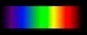 Martin Setvák, ČHMÚ
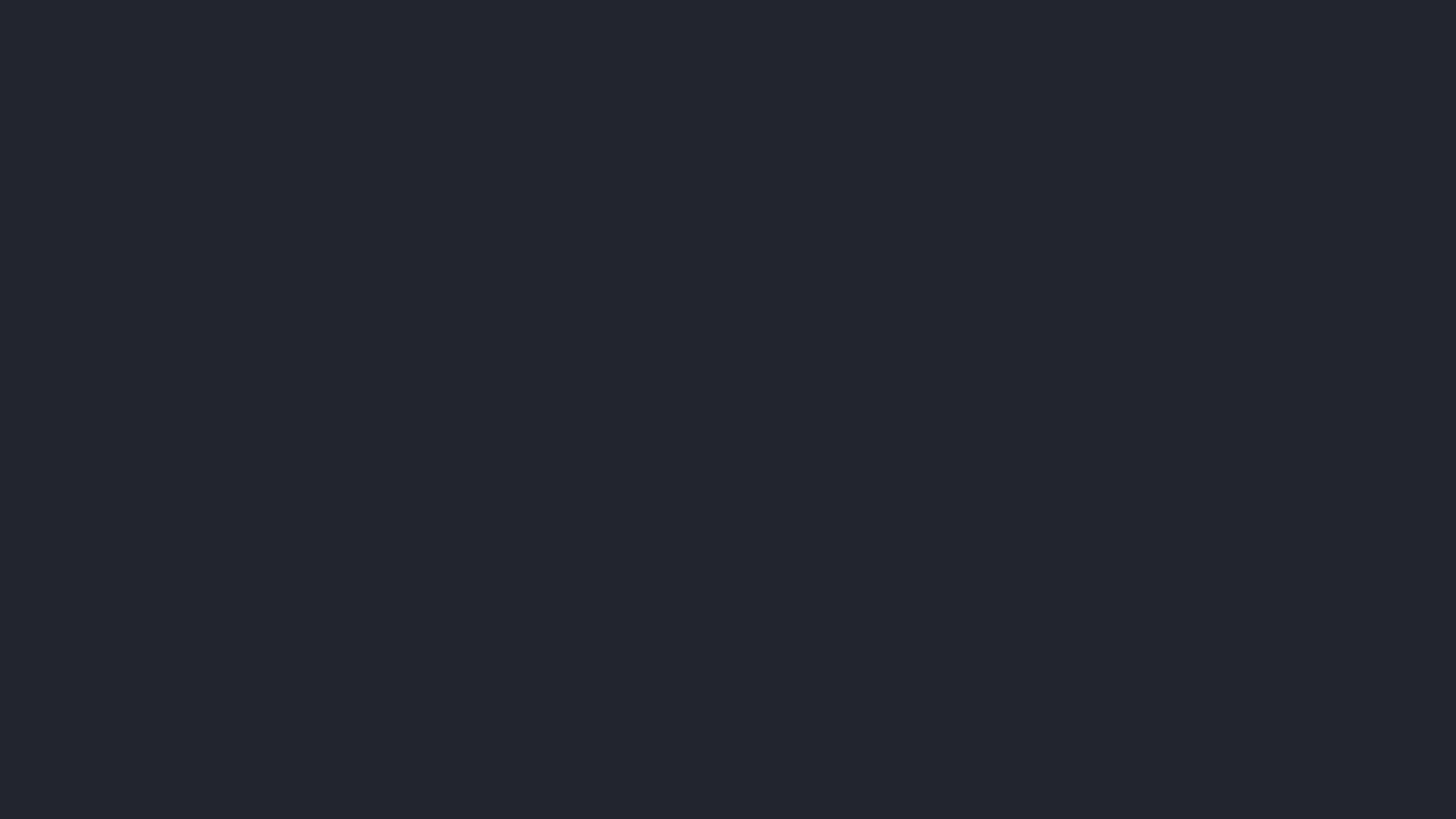 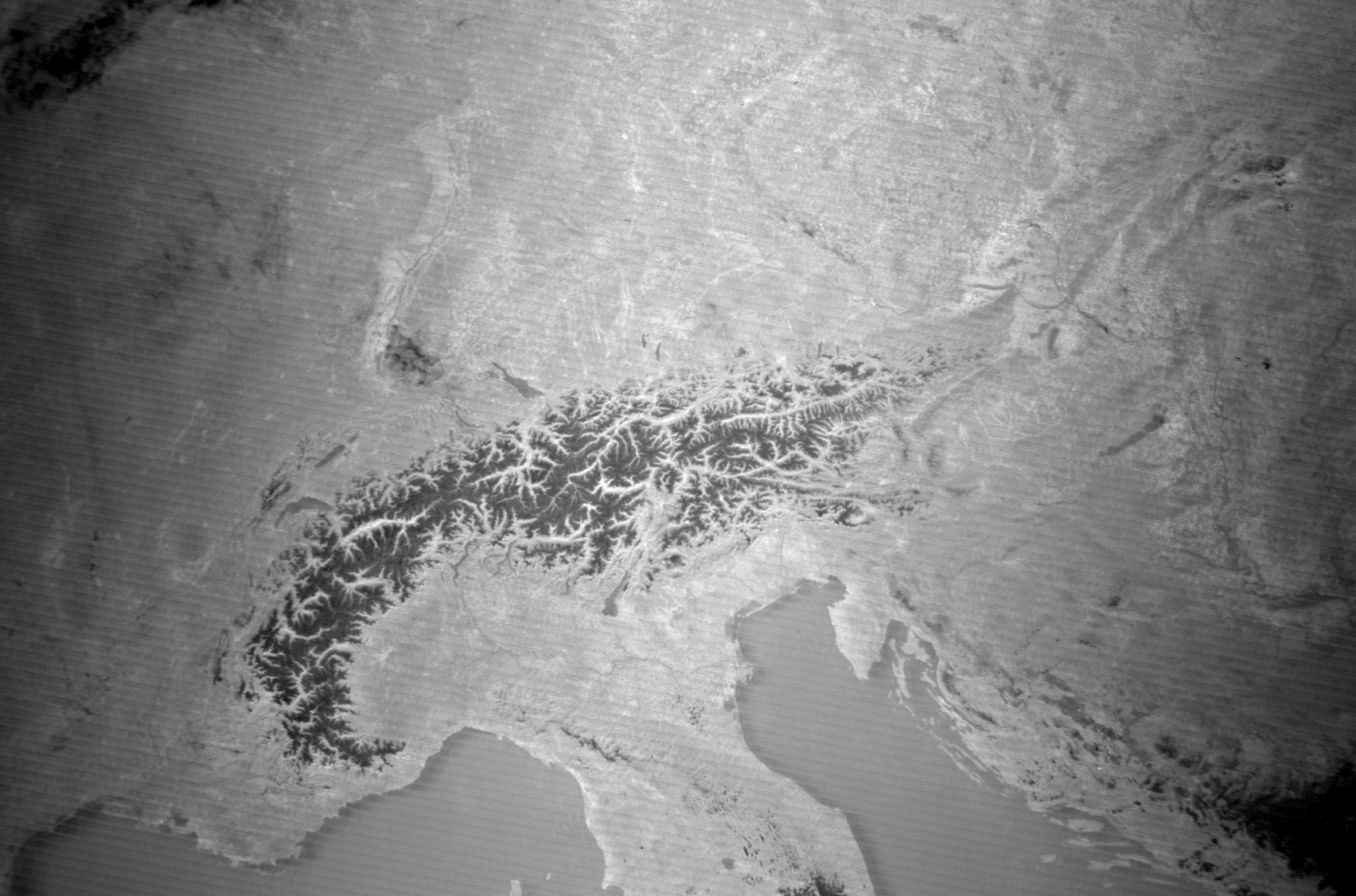 MODIS Terra
band 24 (4.47 µm)
radiance  0.10 – 0.22
2018-04-19  10:15 UTC
79
1.0   1.5   2.0   2.5   3.0   3.5   4.0   4.5   5.0   5.5   6.0   6.5   7.0   7.5   8.0   8.5   9.0   9.5  10.0   10.5   11.0   11.5   12.0   12.5   13.0   13.5   14.0   14.5
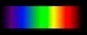 Martin Setvák, ČHMÚ
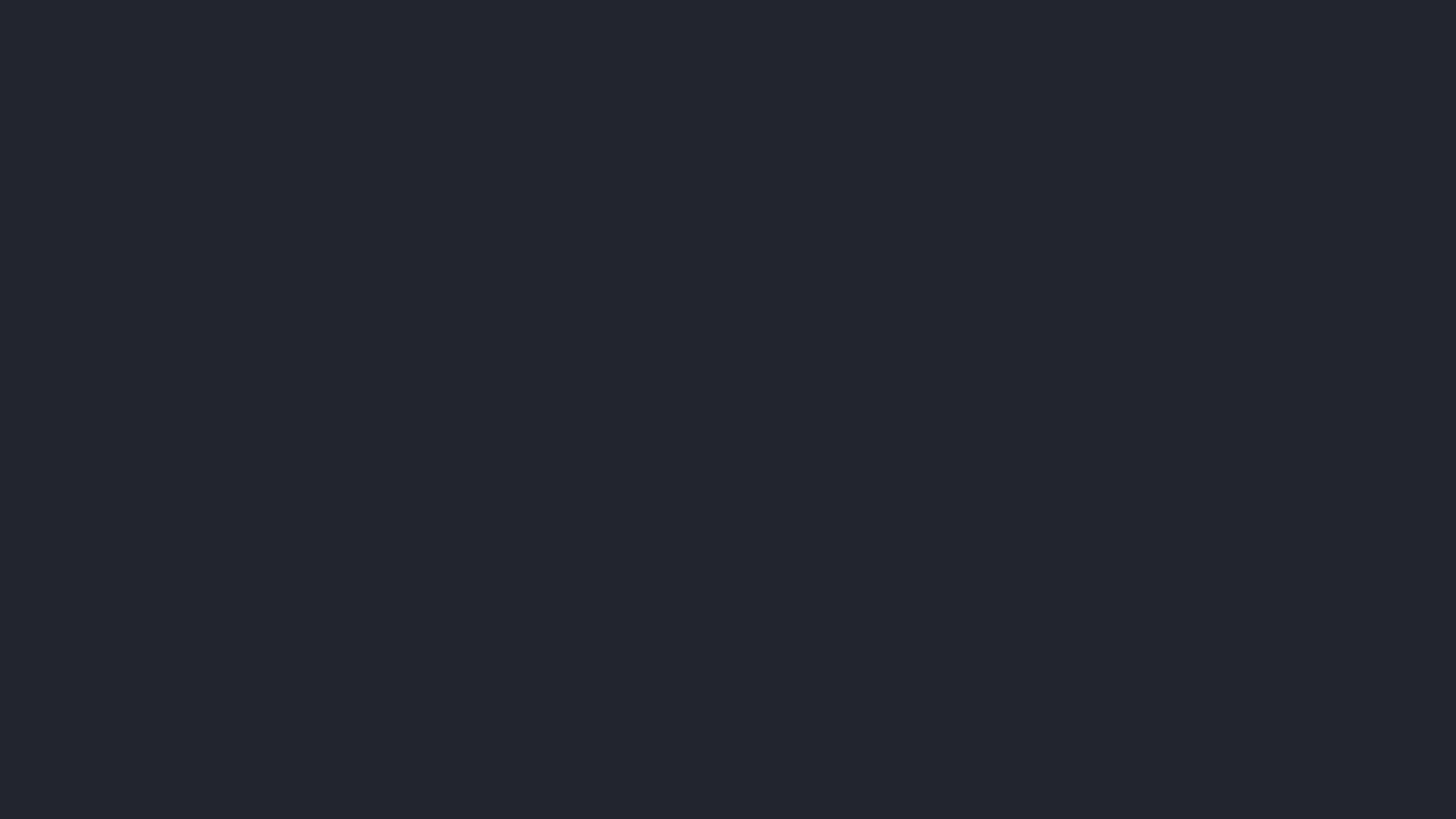 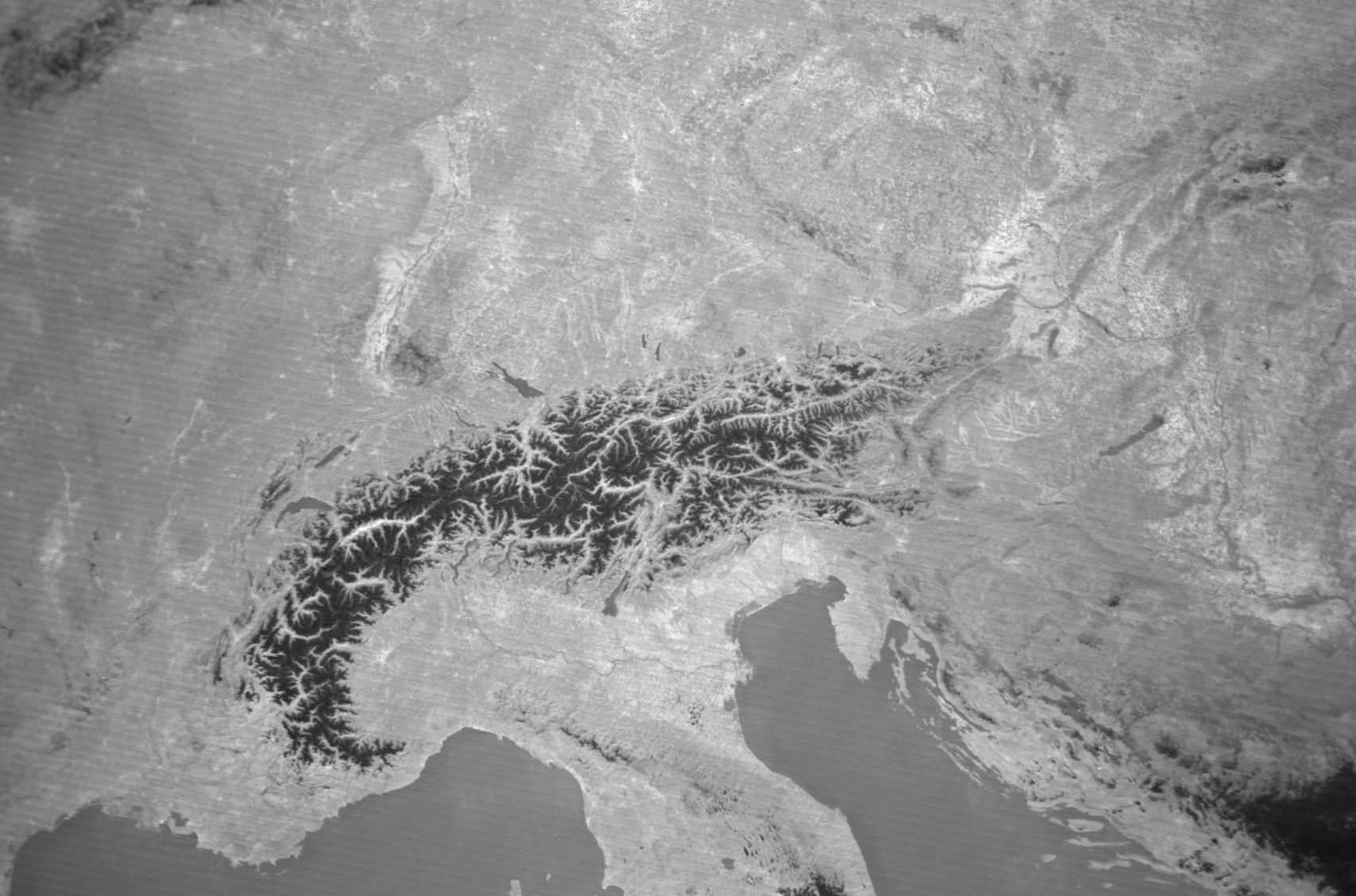 MODIS Terra
band 25 (4.52 µm)
radiance  0.20 – 0.75
Poslední ze smíšených kanálů, další kanály již pouze tepelné.
2018-04-19  10:15 UTC
80
1.0   1.5   2.0   2.5   3.0   3.5   4.0   4.5   5.0   5.5   6.0   6.5   7.0   7.5   8.0   8.5   9.0   9.5  10.0   10.5   11.0   11.5   12.0   12.5   13.0   13.5   14.0   14.5
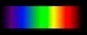 Martin Setvák, ČHMÚ
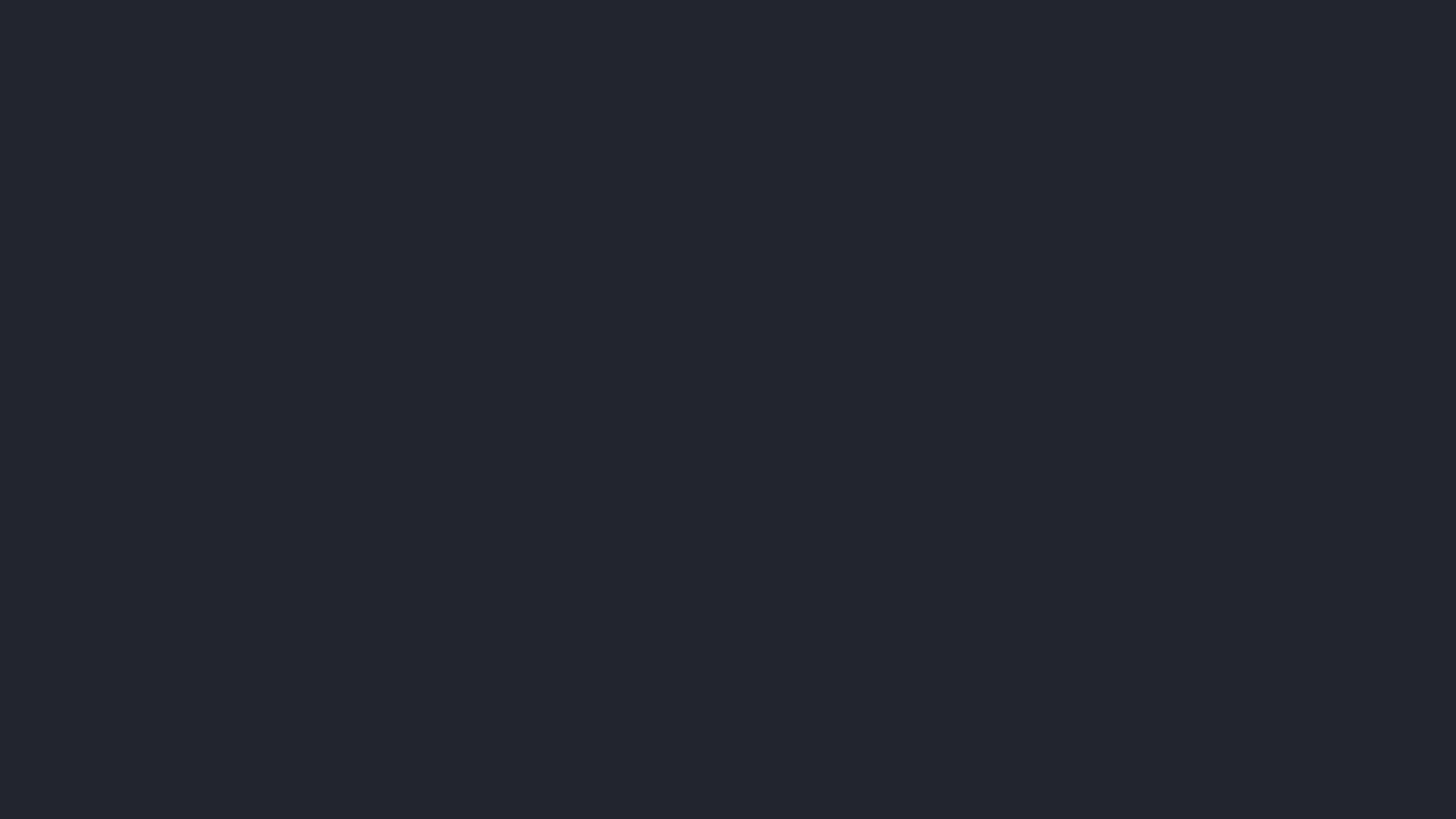 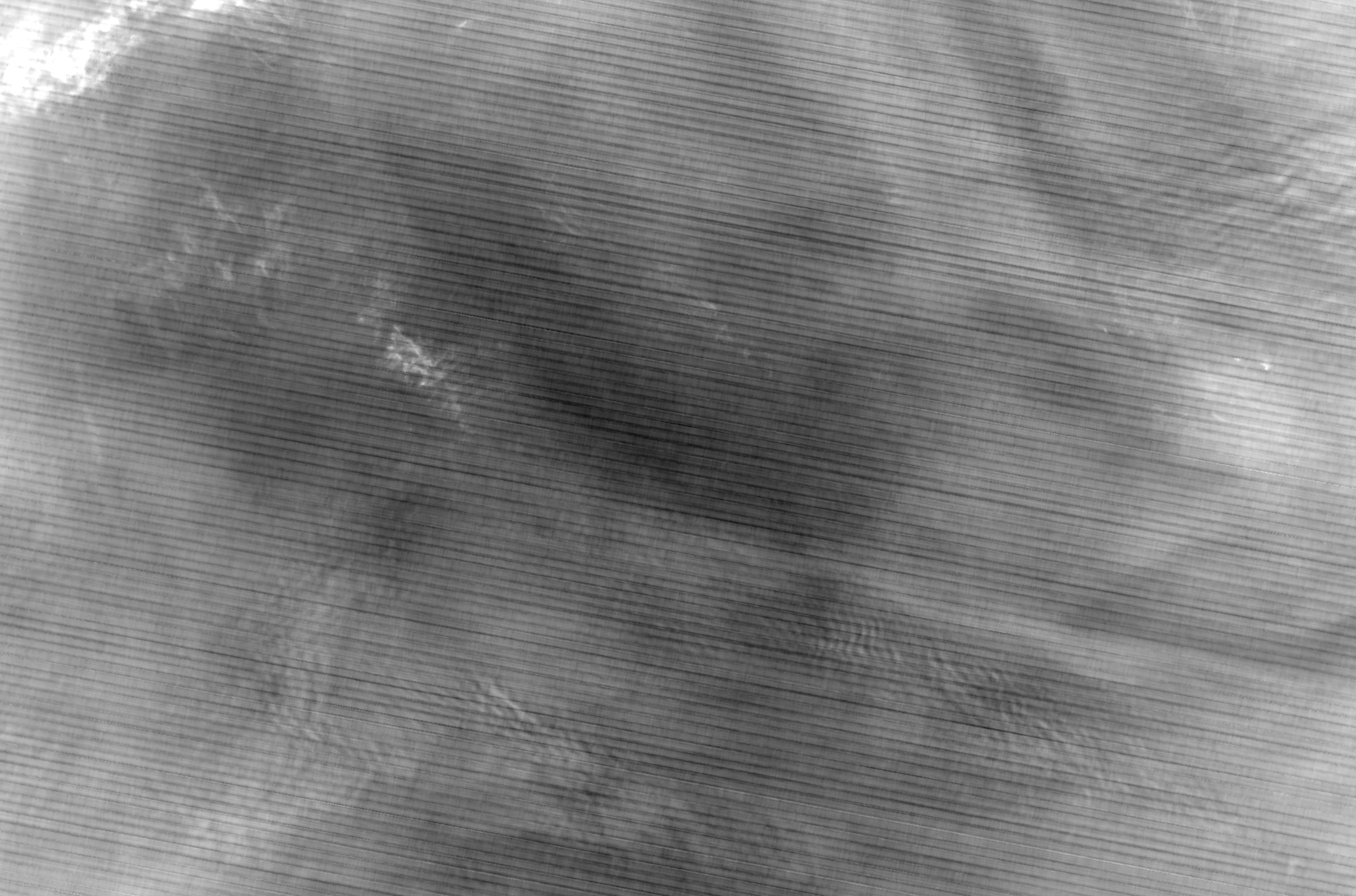 MODIS Terra
band 27 (6.72 µm), WV
BT  236 – 250 K
Tepelné WV a IR kanály.

Data převedena do BT (Brightness Temperature, jasové teploty). 

Standardní zobrazení IR a WV tepelných kanálů, tedy nízké hodnoty BT bíle, vysoké hodnoty tmavě.

Zobrazený rozsah BT odlišný pro různé kanály.
2018-04-19  10:15 UTC
81
1.0   1.5   2.0   2.5   3.0   3.5   4.0   4.5   5.0   5.5   6.0   6.5   7.0   7.5   8.0   8.5   9.0   9.5  10.0   10.5   11.0   11.5   12.0   12.5   13.0   13.5   14.0   14.5
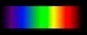 Martin Setvák, ČHMÚ
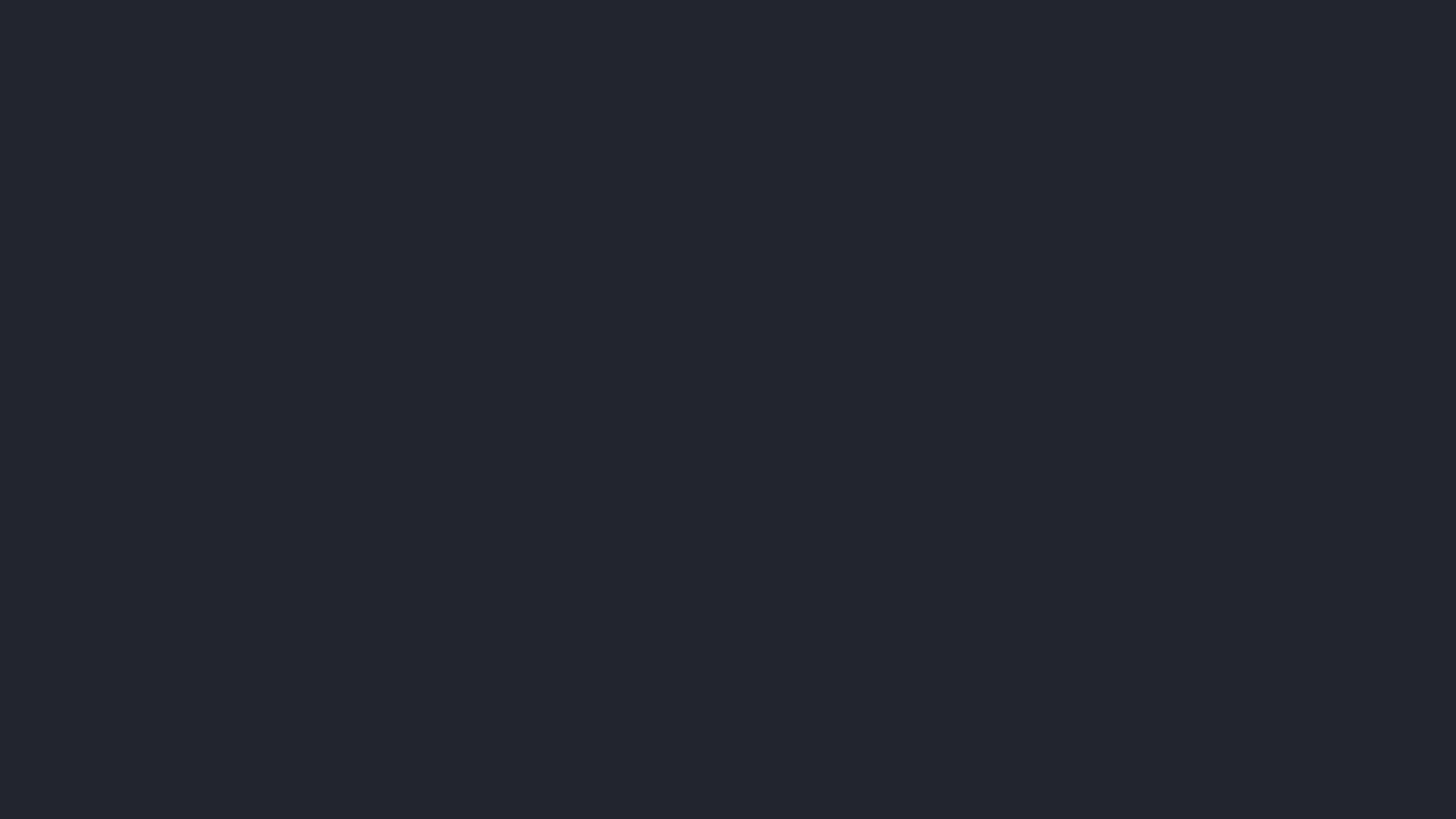 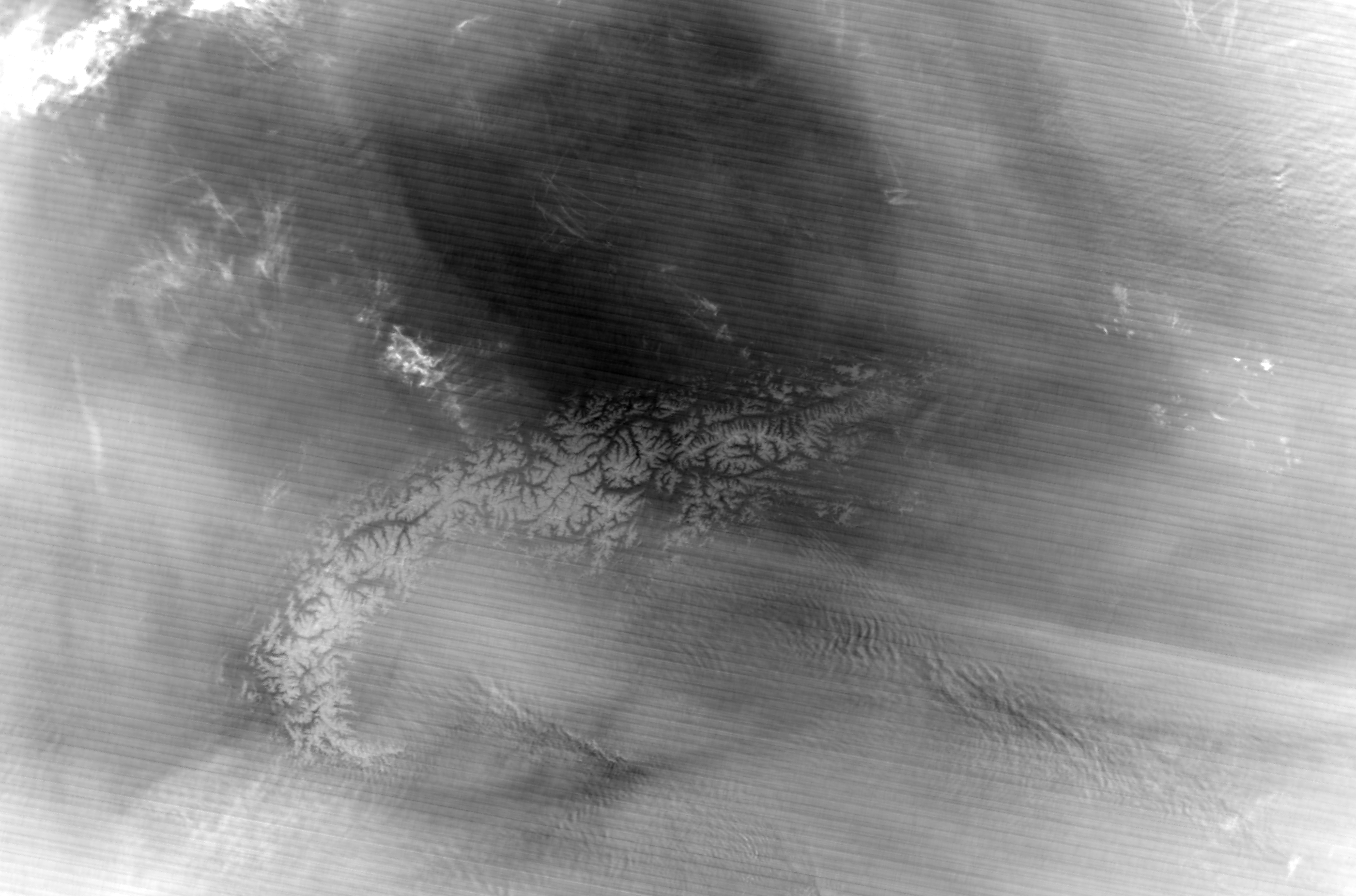 MODIS Terra
band 28 (7.33 µm), WV
BT  254 – 266 K
2018-04-19  10:15 UTC
82
1.0   1.5   2.0   2.5   3.0   3.5   4.0   4.5   5.0   5.5   6.0   6.5   7.0   7.5   8.0   8.5   9.0   9.5  10.0   10.5   11.0   11.5   12.0   12.5   13.0   13.5   14.0   14.5
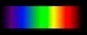 Martin Setvák, ČHMÚ
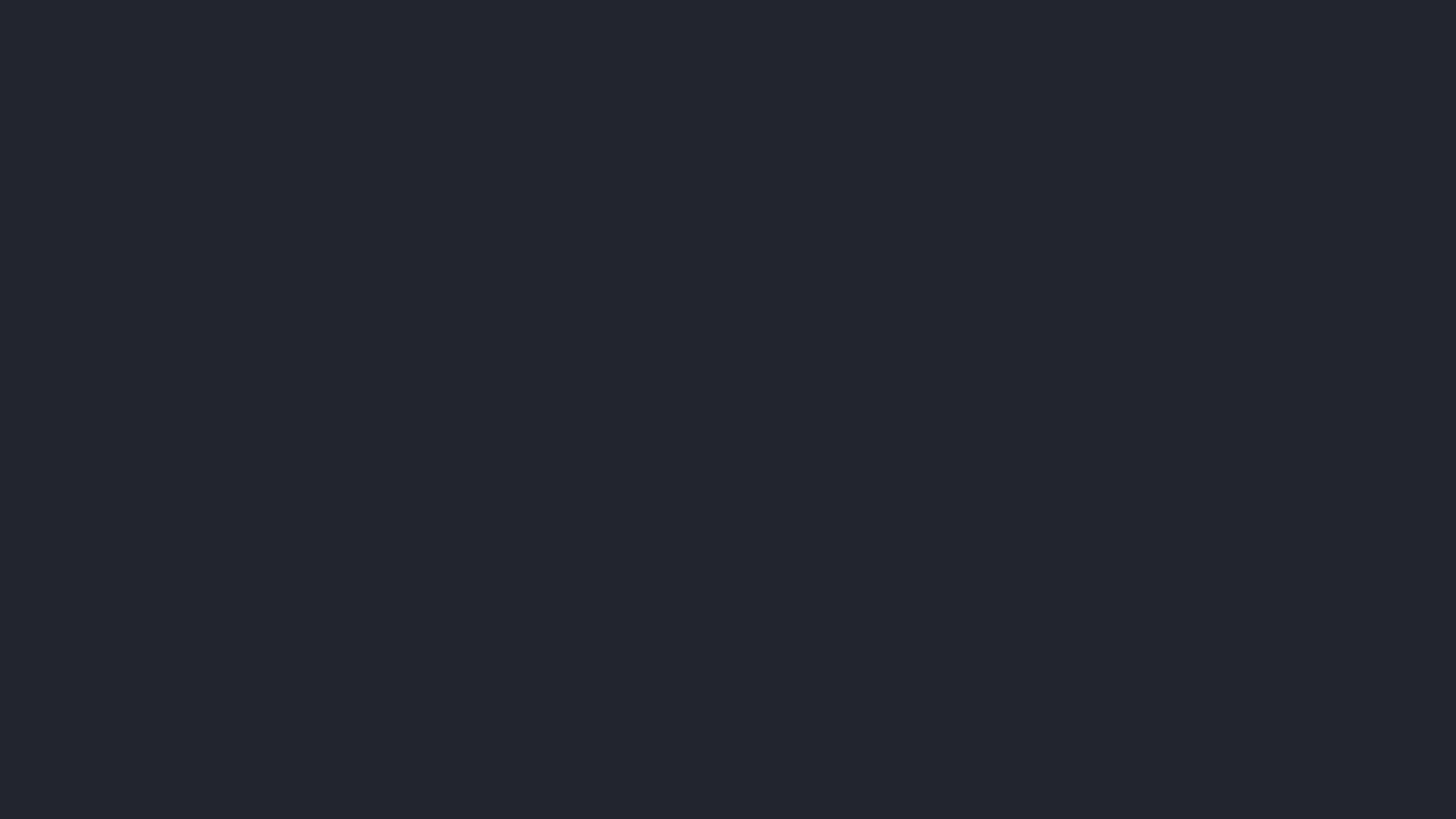 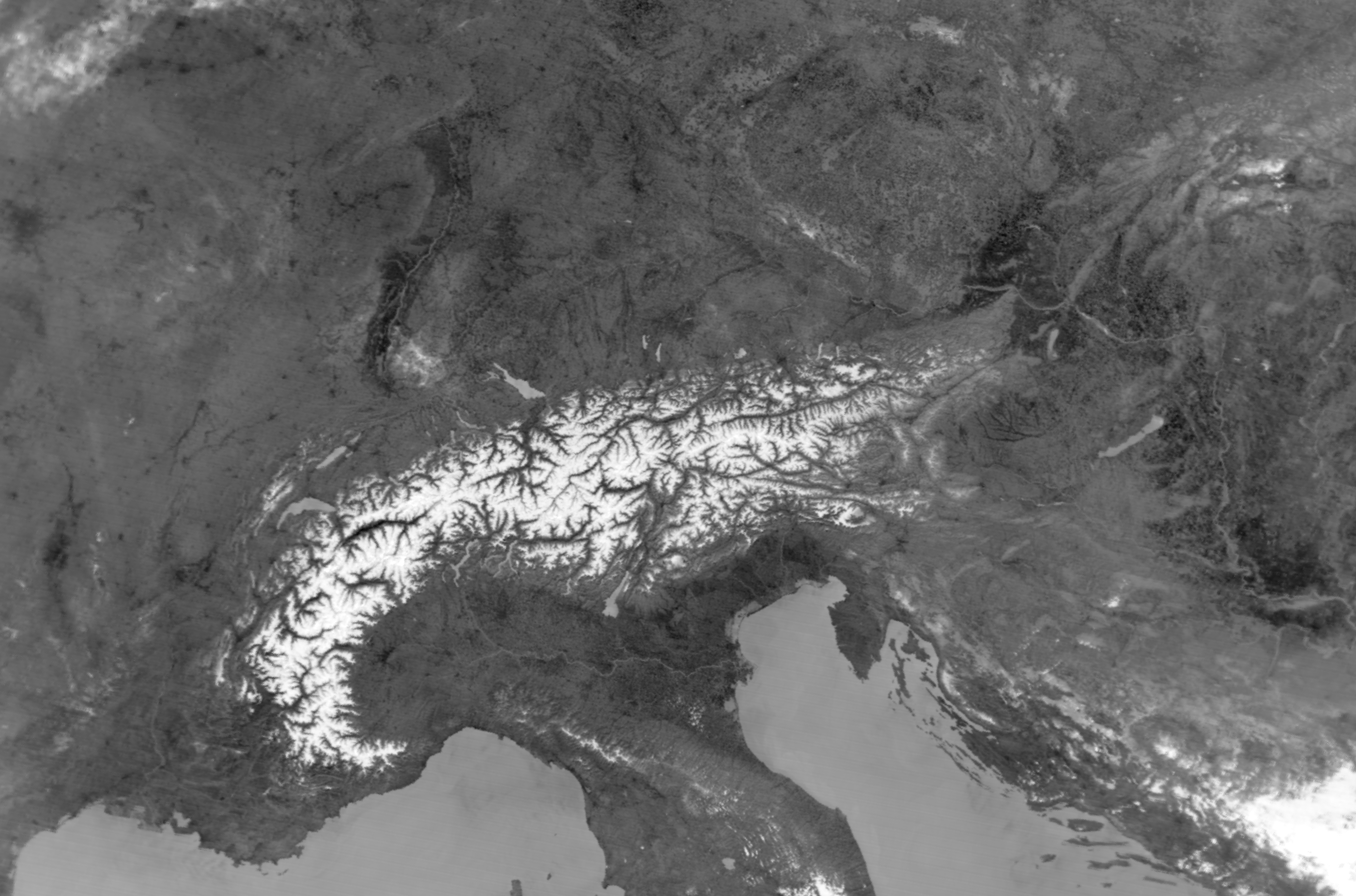 MODIS Terra
band 29 (8.55 µm)
BT  270 – 305 K
2018-04-19  10:15 UTC
83
1.0   1.5   2.0   2.5   3.0   3.5   4.0   4.5   5.0   5.5   6.0   6.5   7.0   7.5   8.0   8.5   9.0   9.5  10.0   10.5   11.0   11.5   12.0   12.5   13.0   13.5   14.0   14.5
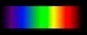 Martin Setvák, ČHMÚ
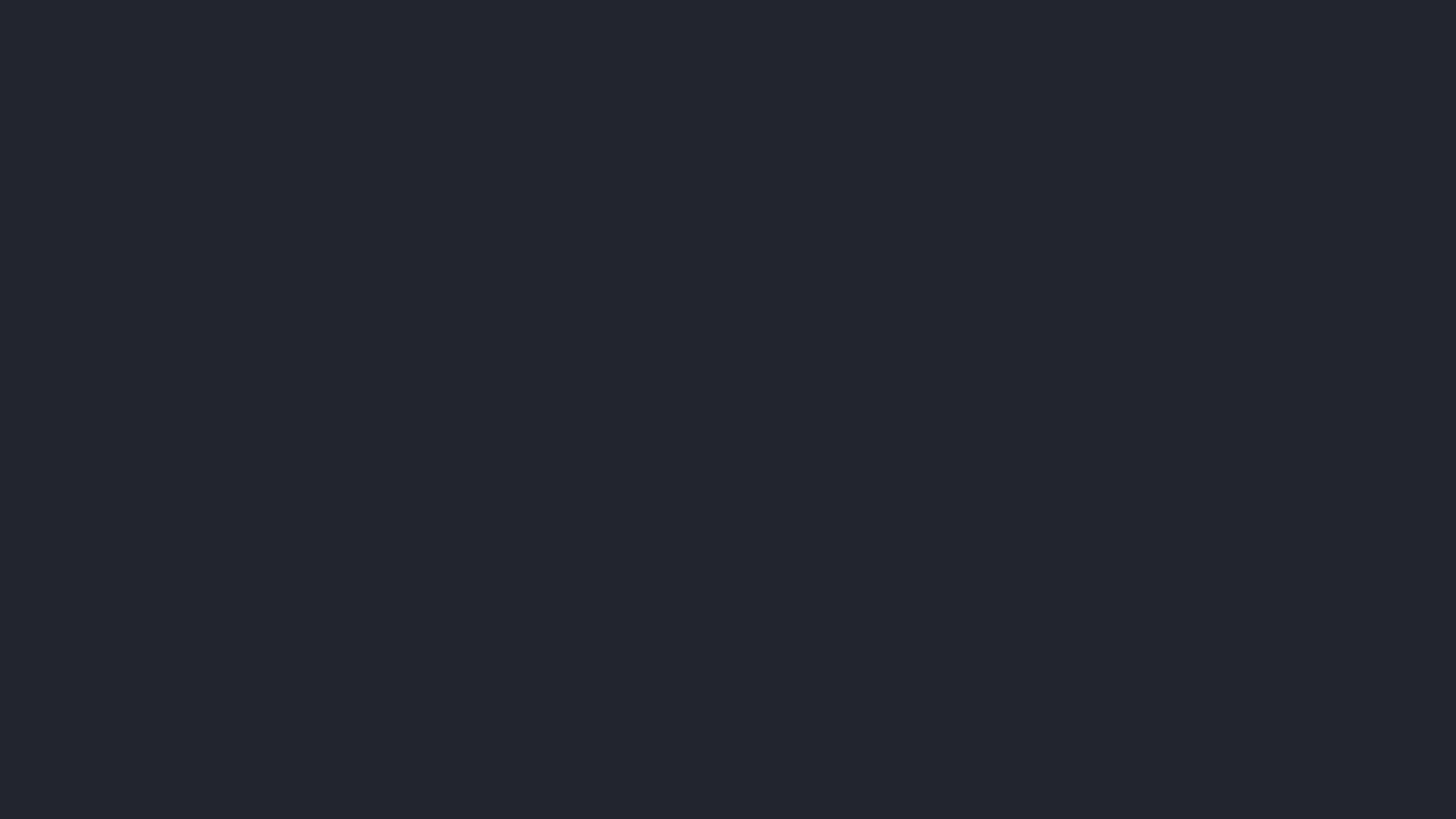 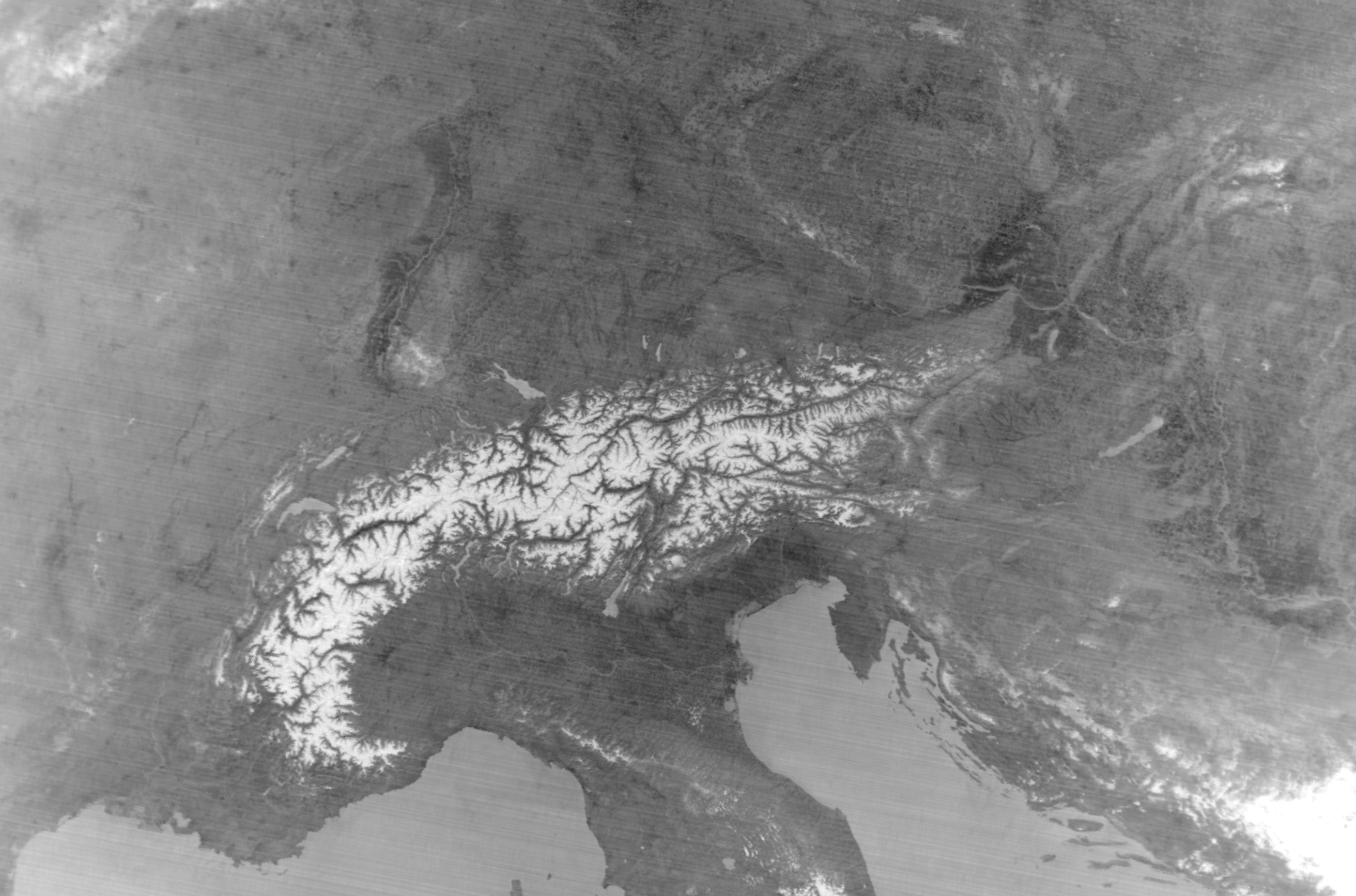 MODIS Terra
band 30 (9.73 µm), O3
BT  250 – 280 K
2018-04-19  10:15 UTC
84
1.0   1.5   2.0   2.5   3.0   3.5   4.0   4.5   5.0   5.5   6.0   6.5   7.0   7.5   8.0   8.5   9.0   9.5  10.0   10.5   11.0   11.5   12.0   12.5   13.0   13.5   14.0   14.5
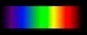 Martin Setvák, ČHMÚ
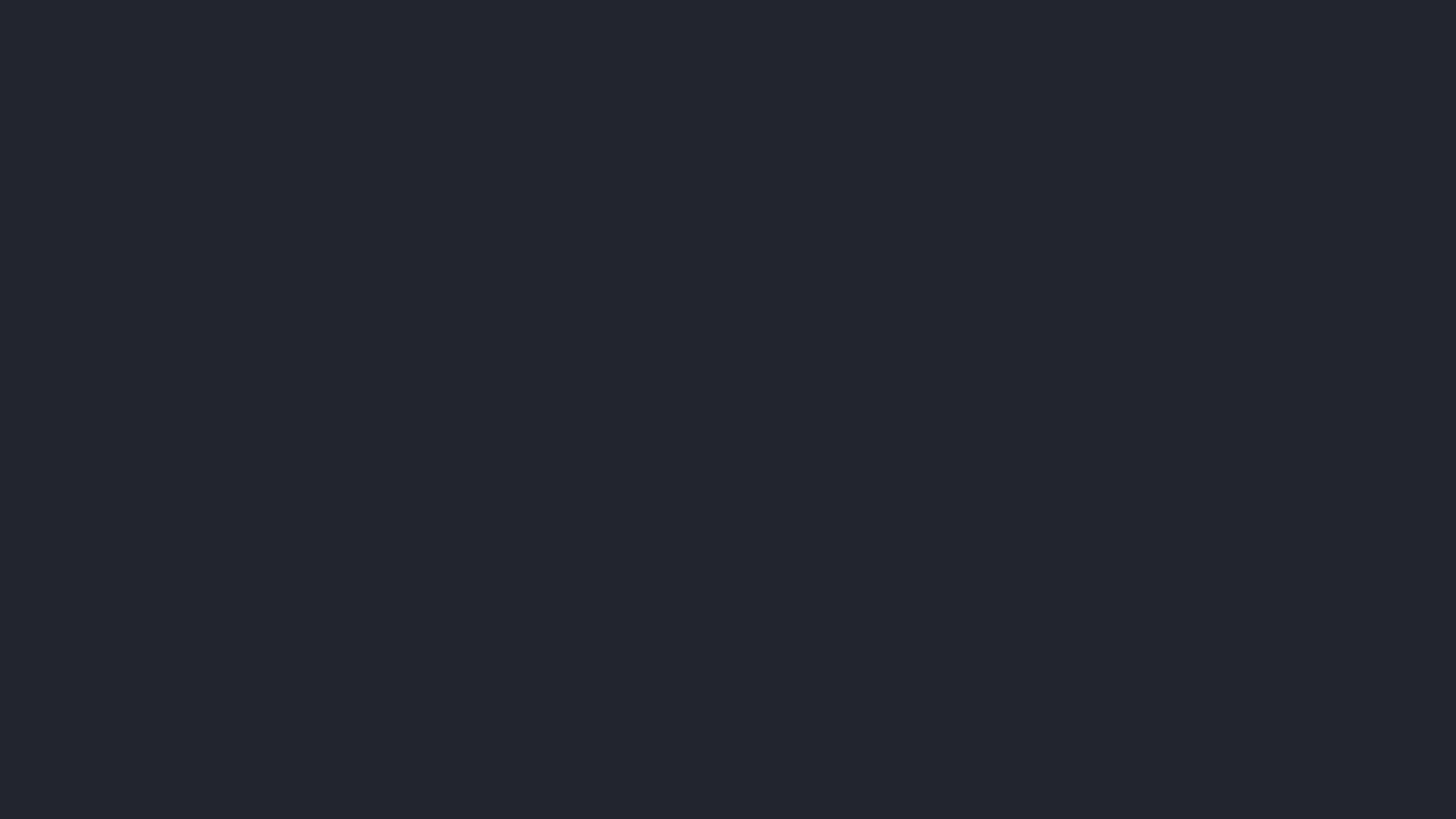 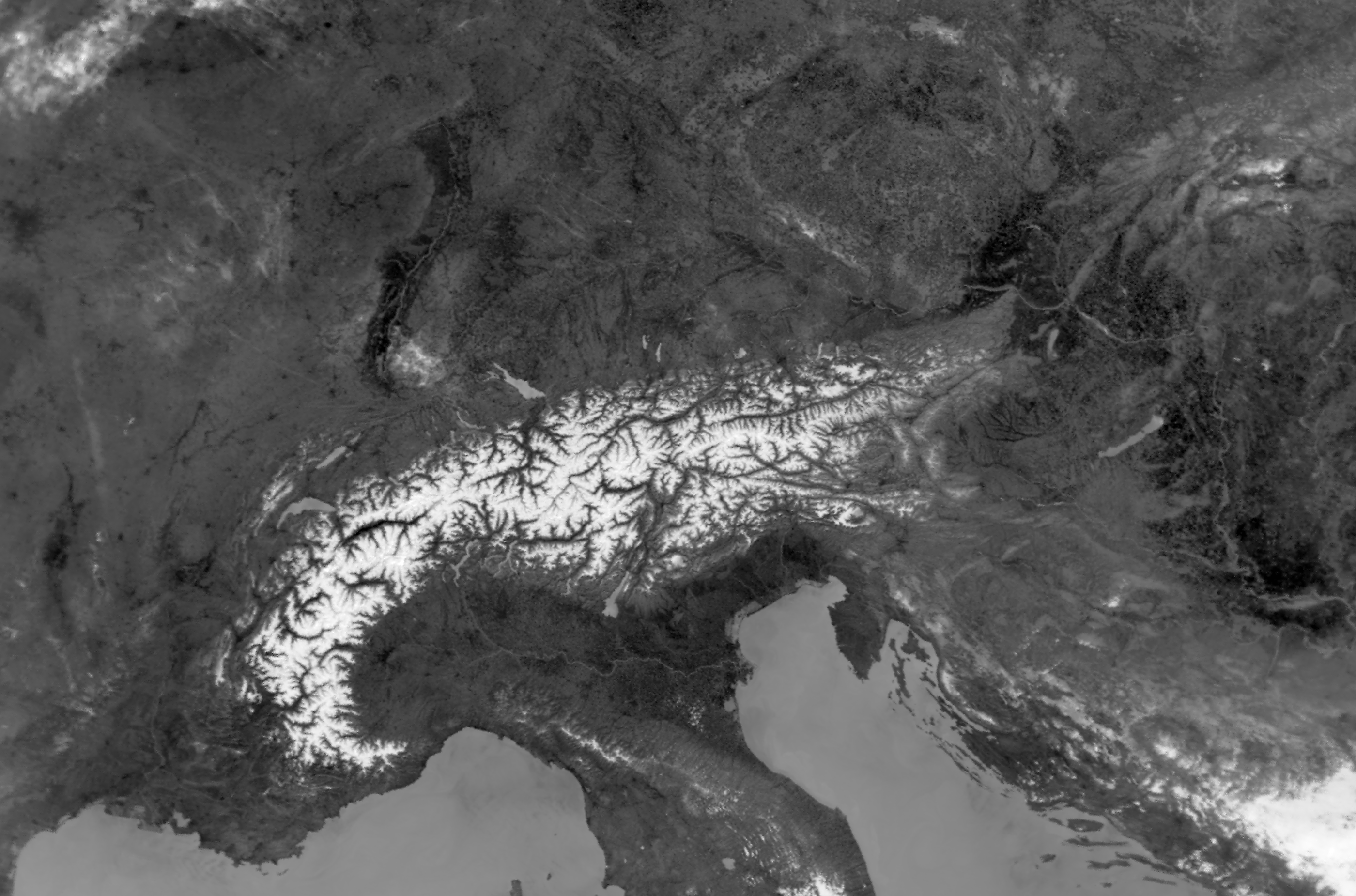 MODIS Terra
band 31 (11.03 µm)
BT  270 – 305 K
2018-04-19  10:15 UTC
85
1.0   1.5   2.0   2.5   3.0   3.5   4.0   4.5   5.0   5.5   6.0   6.5   7.0   7.5   8.0   8.5   9.0   9.5  10.0   10.5   11.0   11.5   12.0   12.5   13.0   13.5   14.0   14.5
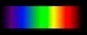 Martin Setvák, ČHMÚ
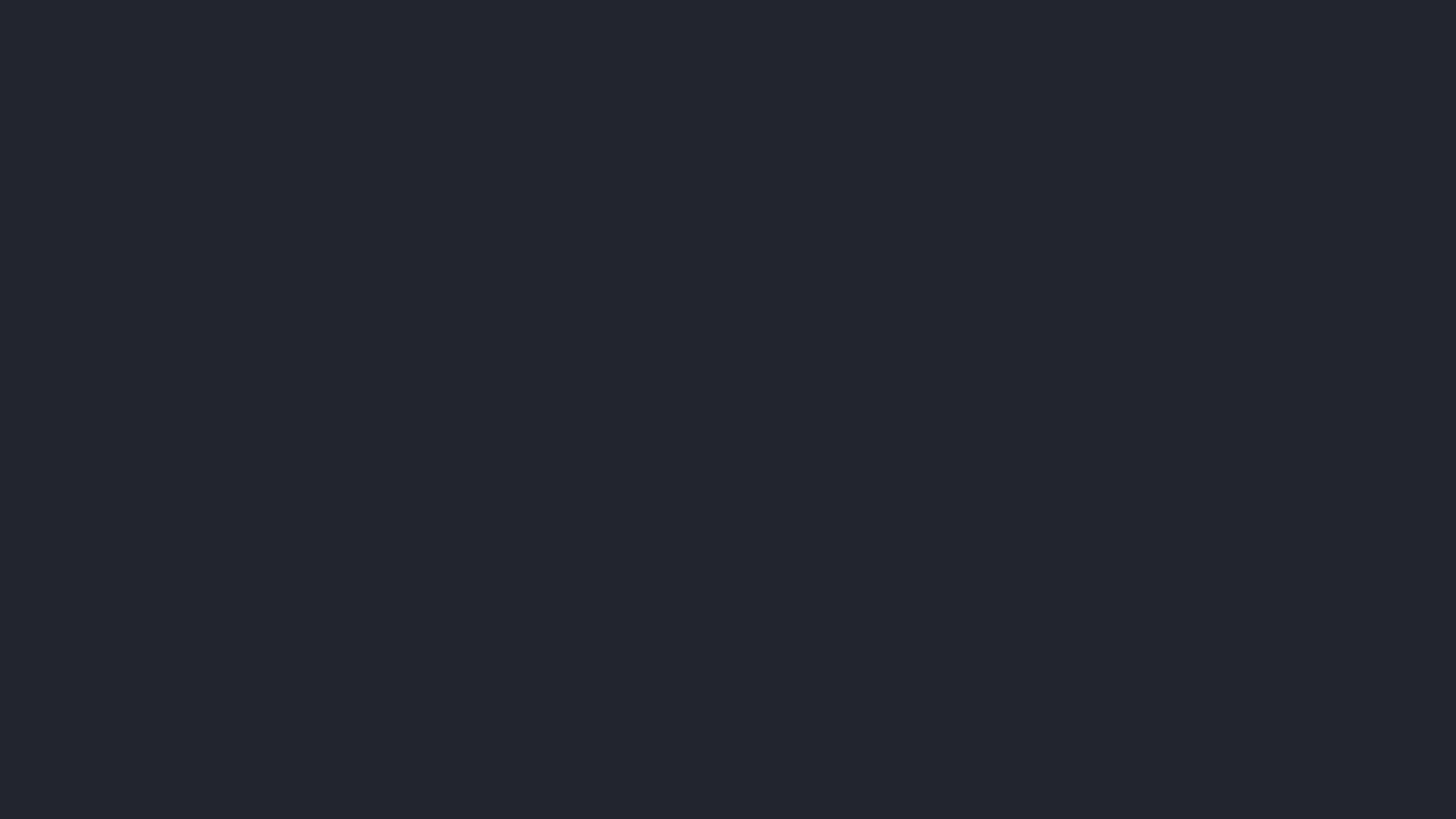 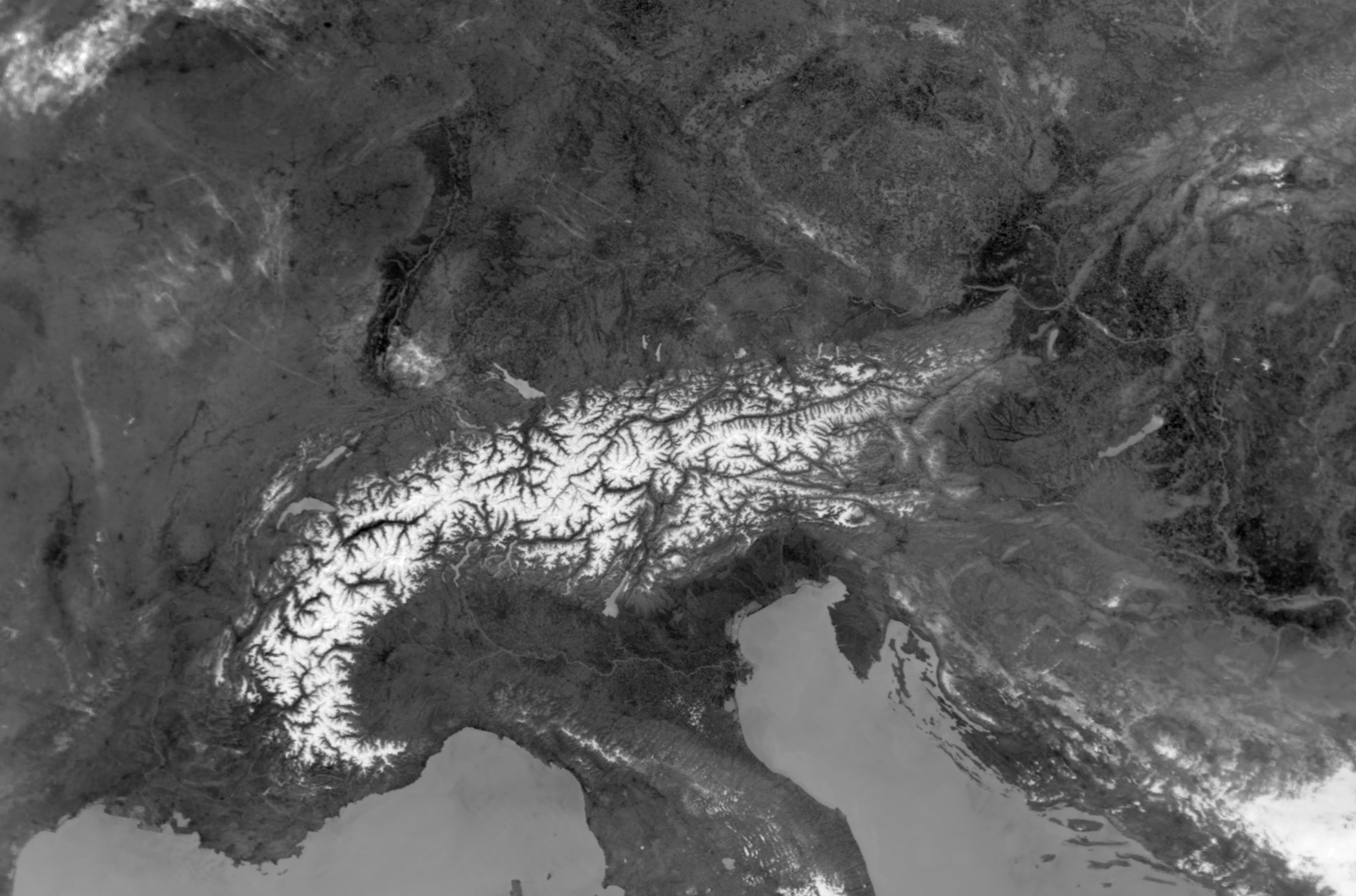 MODIS Terra
band 32 (12.02 µm)
BT  270 – 305 K
2018-04-19  10:15 UTC
86
1.0   1.5   2.0   2.5   3.0   3.5   4.0   4.5   5.0   5.5   6.0   6.5   7.0   7.5   8.0   8.5   9.0   9.5  10.0   10.5   11.0   11.5   12.0   12.5   13.0   13.5   14.0   14.5
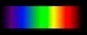 Martin Setvák, ČHMÚ
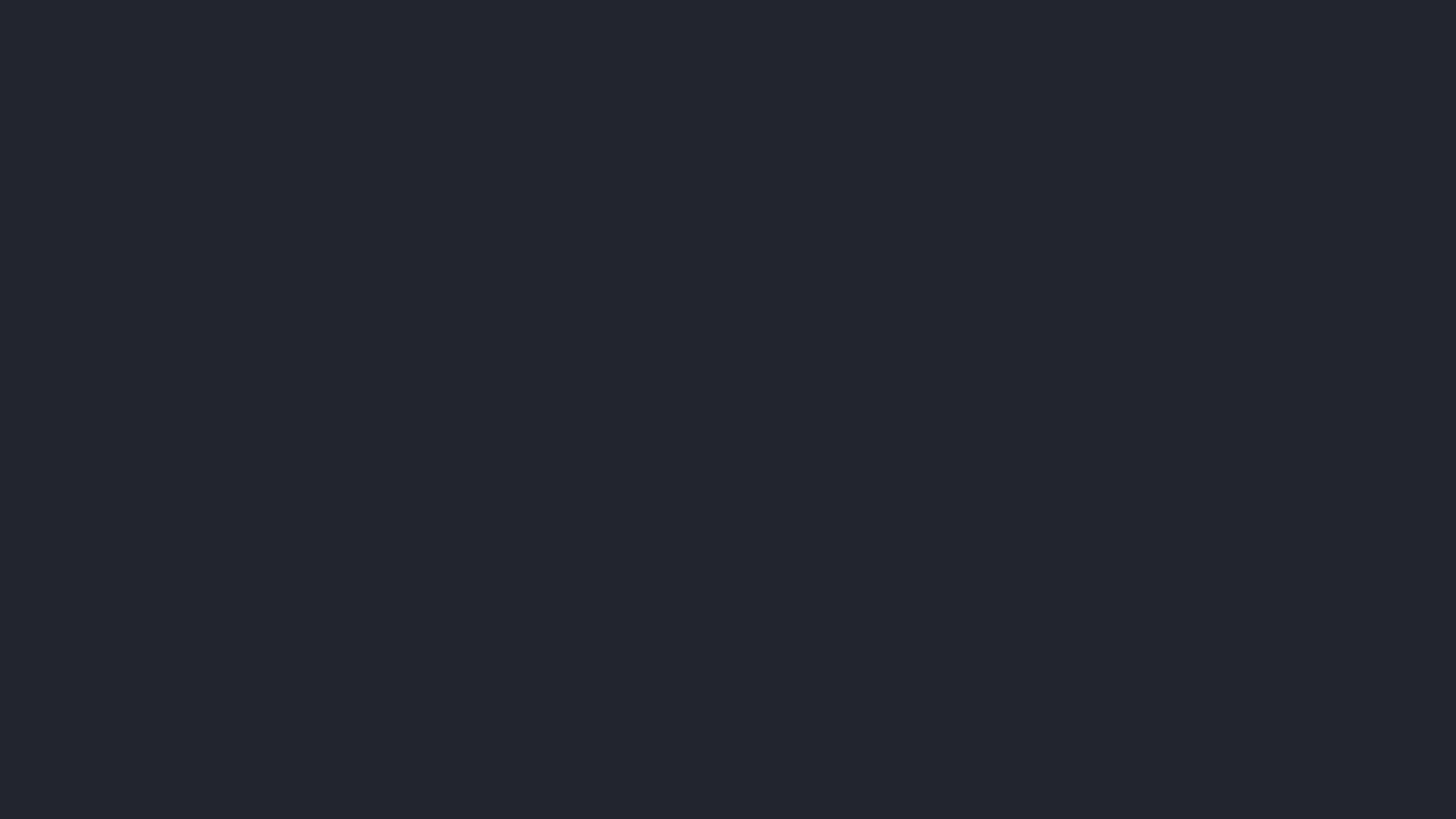 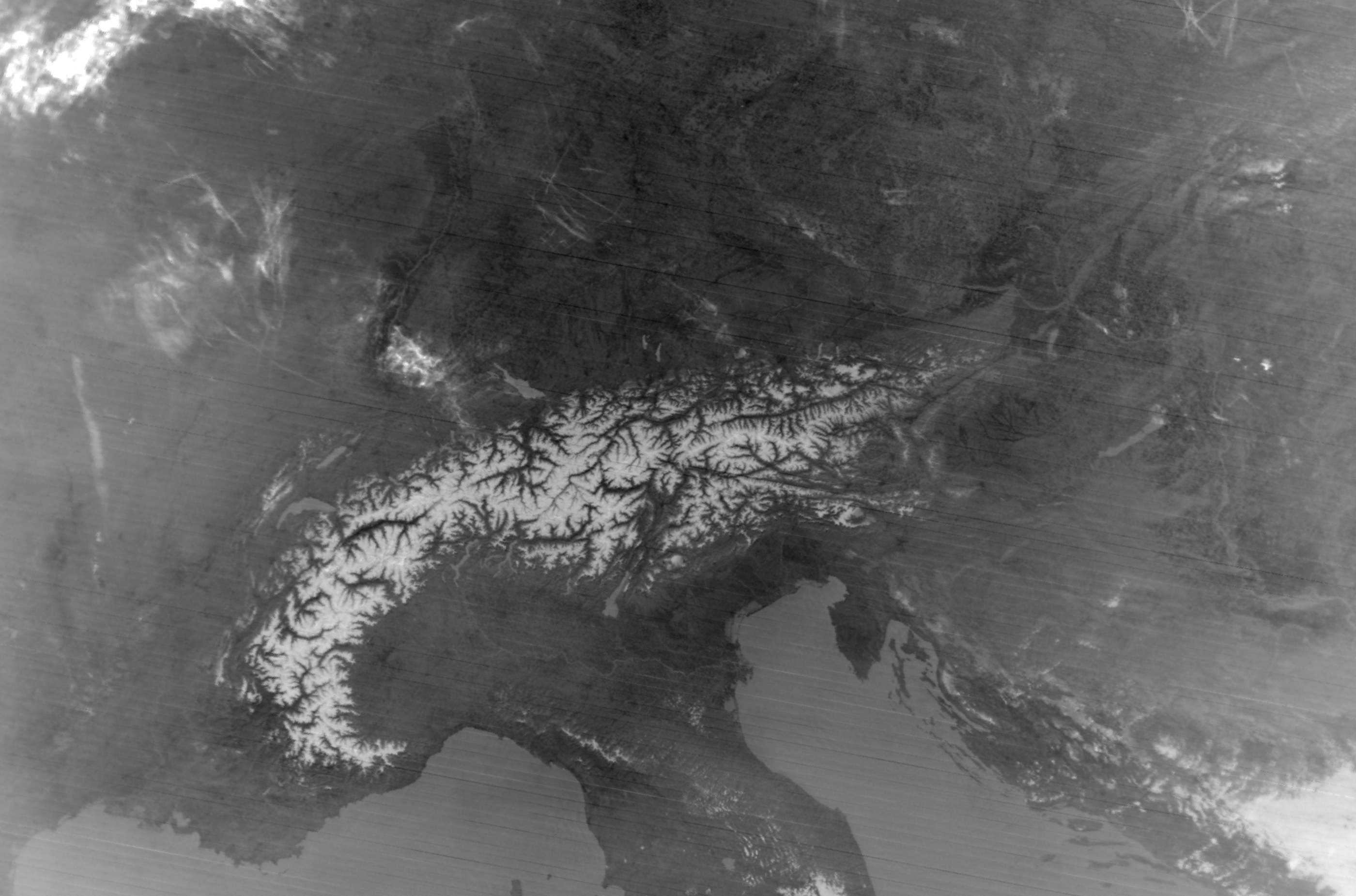 MODIS Terra
band 33 (13.34 µm), CO2
BT  255 – 275 K
2018-04-19  10:15 UTC
87
1.0   1.5   2.0   2.5   3.0   3.5   4.0   4.5   5.0   5.5   6.0   6.5   7.0   7.5   8.0   8.5   9.0   9.5  10.0   10.5   11.0   11.5   12.0   12.5   13.0   13.5   14.0   14.5
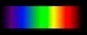 Martin Setvák, ČHMÚ
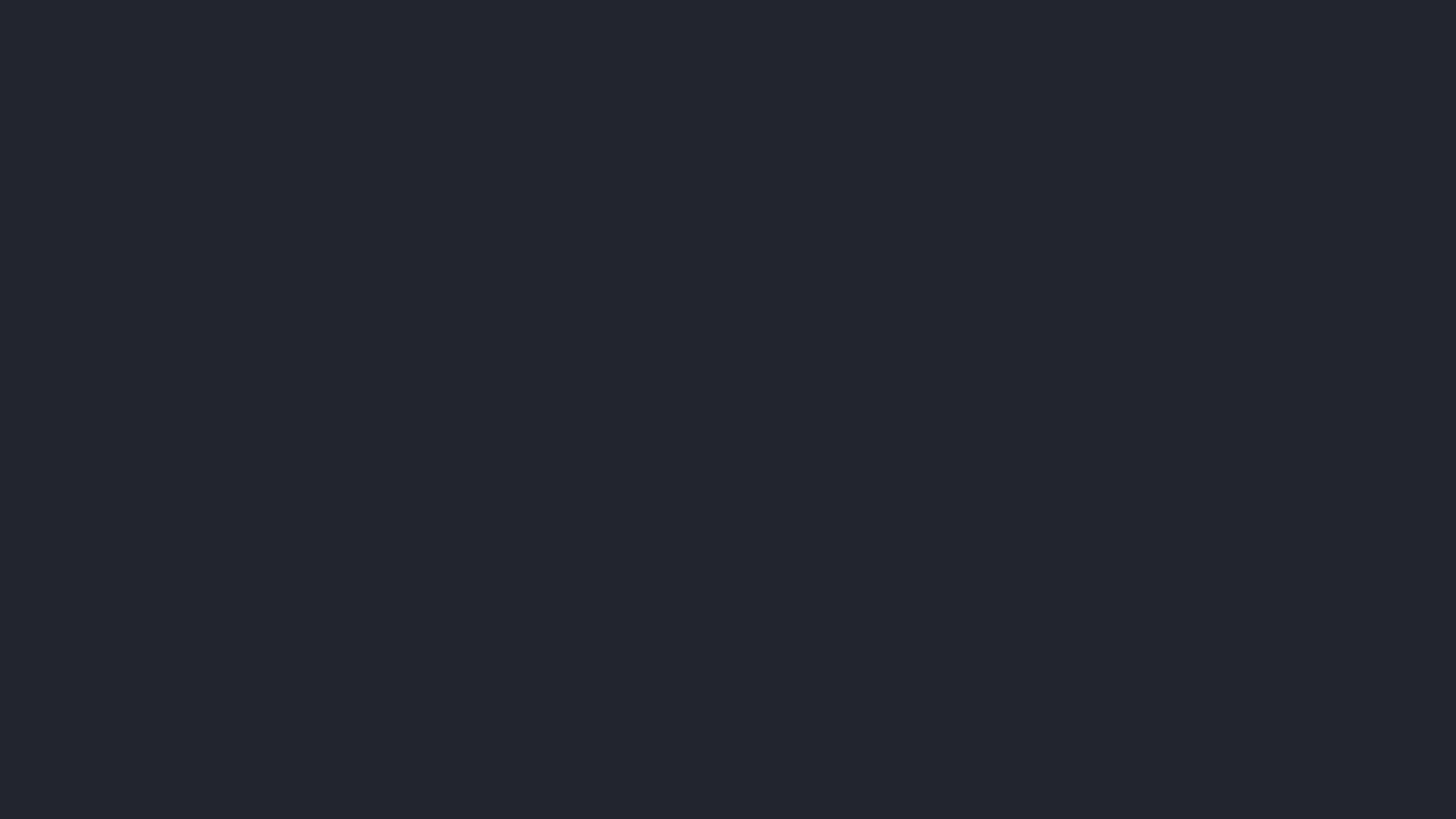 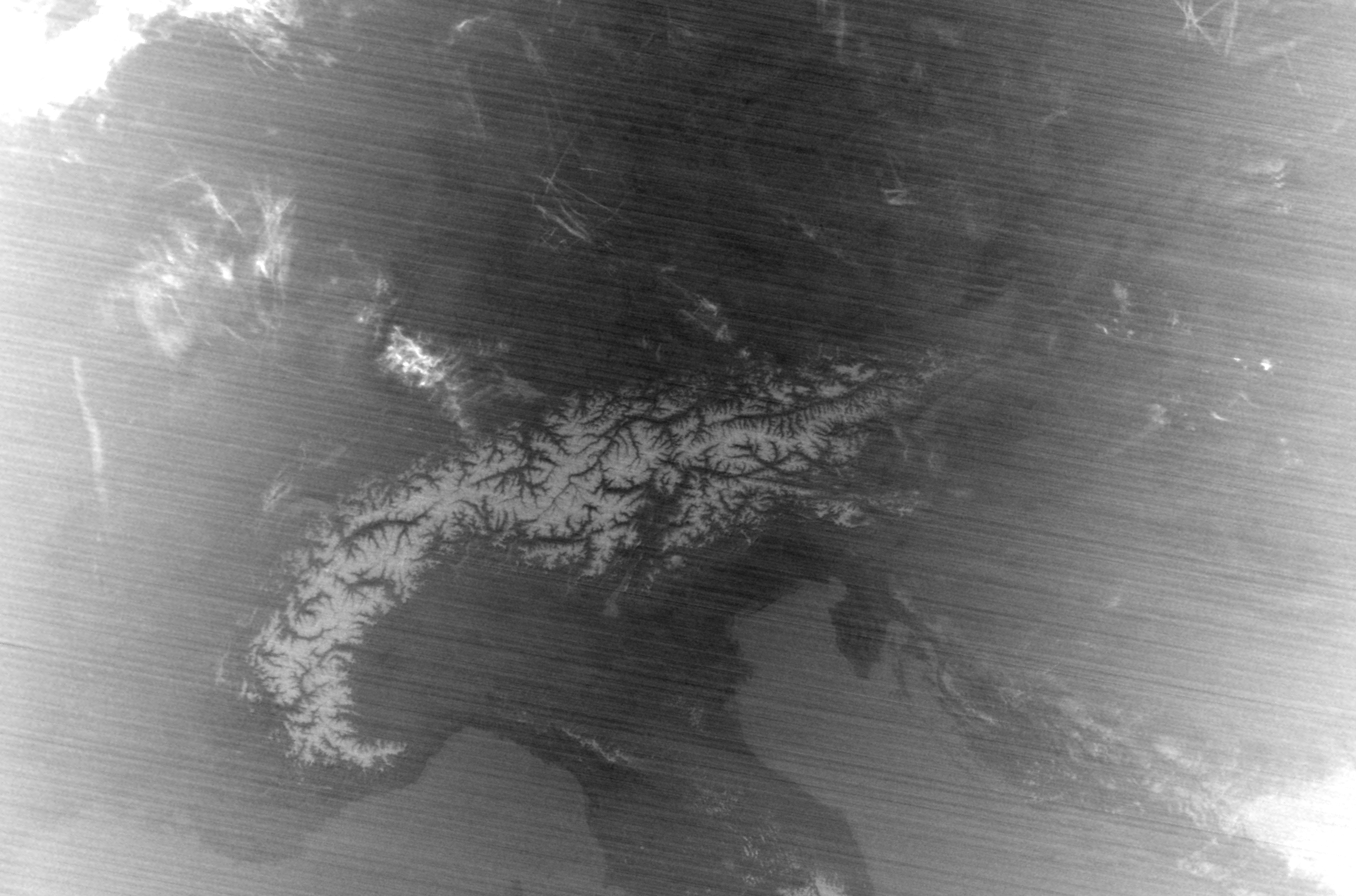 MODIS Terra
band 35 (13.94 µm), CO2
BT  240 – 250 K
2018-04-19  10:15 UTC
88
1.0   1.5   2.0   2.5   3.0   3.5   4.0   4.5   5.0   5.5   6.0   6.5   7.0   7.5   8.0   8.5   9.0   9.5  10.0   10.5   11.0   11.5   12.0   12.5   13.0   13.5   14.0   14.5
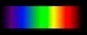 Martin Setvák, ČHMÚ
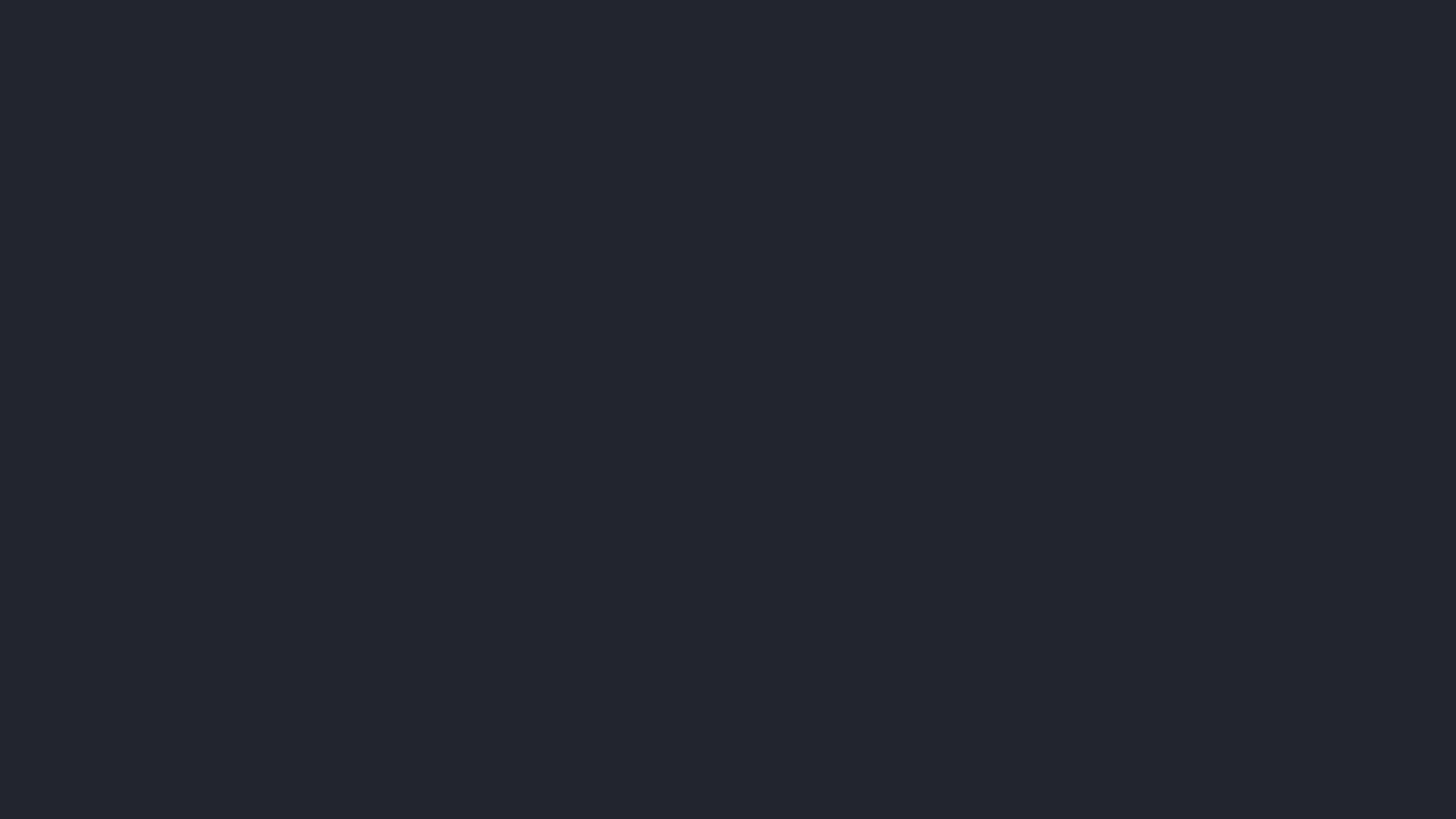 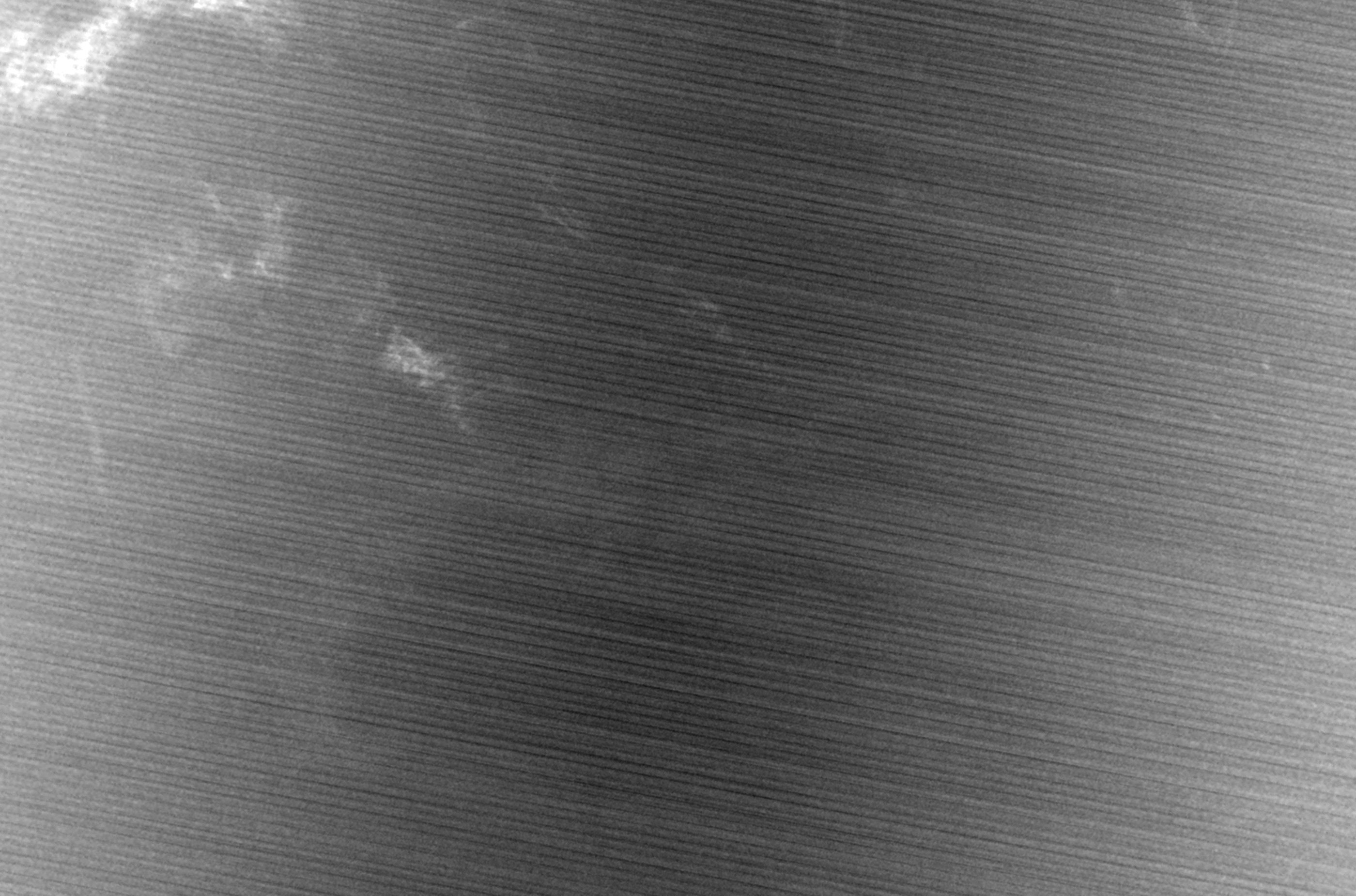 MODIS Terra
band 36 (14.24 µm), CO2
BT  222 – 232 K
2018-04-19  10:15 UTC
89
1.0   1.5   2.0   2.5   3.0   3.5   4.0   4.5   5.0   5.5   6.0   6.5   7.0   7.5   8.0   8.5   9.0   9.5  10.0   10.5   11.0   11.5   12.0   12.5   13.0   13.5   14.0   14.5
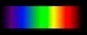 Martin Setvák, ČHMÚ
MSG – spektrální kanály SEVIRI
Martin Setvák, ČHMÚ
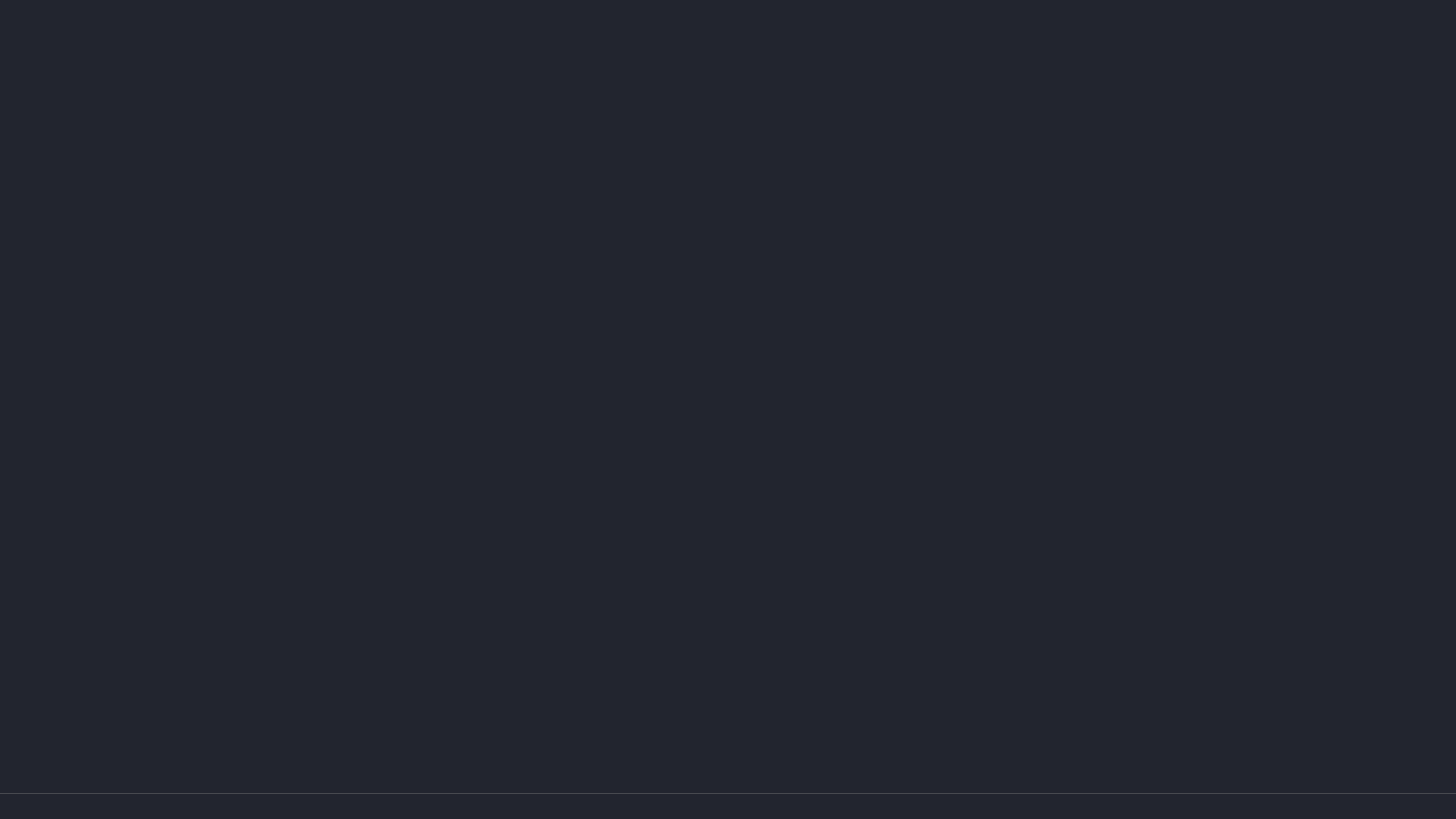 MSG – spektrální kanály SEVIRI
kanál 01	VIS 0.6		0.56 - 0.71 µm
kanál 02	VIS 0.8		0.74 - 0.88 µm
kanál 03	IR 1.6		1.50 - 1.78 µm
kanál 04	IR 3.9		3.48 - 4.36 µm
kanál 05	WV 6.2		5.35 - 7.15 µm
kanál 06	WV 7.3		6.85 - 7.85 µm
kanál 07	IR 8.7		8.30 - 9.10 µm
kanál 08	IR 9.7		9.38 - 9.94 µm
kanál 09	IR 10.8		9.80 - 11.80 µm
kanál 10	IR 12.0		11.00 - 13.00 µm
kanál 11	IR 13.4		12.40 - 14.40 µm

kanál 12	HRV		0.5 - 0.9 µm
solární kanály
tepelné kanály
Martin Setvák, ČHMÚ
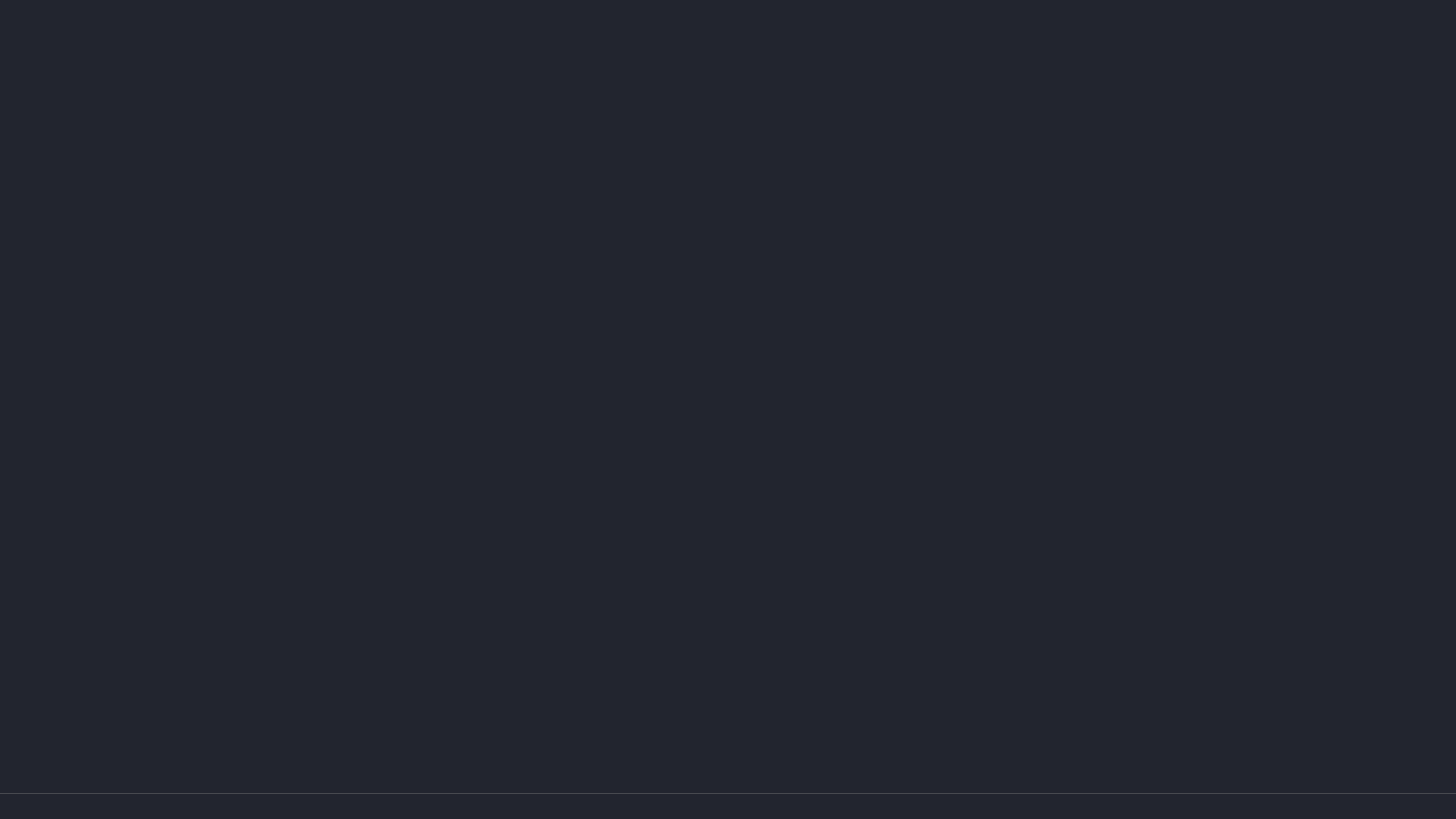 MSG – spektrální kanály SEVIRI
kanál 01	VIS 0.6		0.56 - 0.71 µm
kanál 02	VIS 0.8		0.74 - 0.88 µm
kanál 03	IR 1.6		1.50 - 1.78 µm
kanál 04	IR 3.9		3.48 - 4.36 µm
kanál 05	WV 6.2		5.35 - 7.15 µm
kanál 06	WV 7.3		6.85 - 7.85 µm
kanál 07	IR 8.7		8.30 - 9.10 µm
kanál 08	IR 9.7		9.38 - 9.94 µm
kanál 09	IR 10.8		9.80 - 11.80 µm
kanál 10	IR 12.0		11.00 - 13.00 µm
kanál 11	IR 13.4		12.40 - 14.40 µm

kanál 12	HRV		0.5 - 0.9 µm
viditelné a blízké IR pásmo
mikrofyzikální kanály
pásmo absorpce vodní parou
kanál atmosférického okna
pásmo absorpce O3
kanály atmosférického okna
pásmo absorpce CO2
viditelné a blízké IR pásmo
Martin Setvák, ČHMÚ
MSG – spektrální kanály SEVIRI
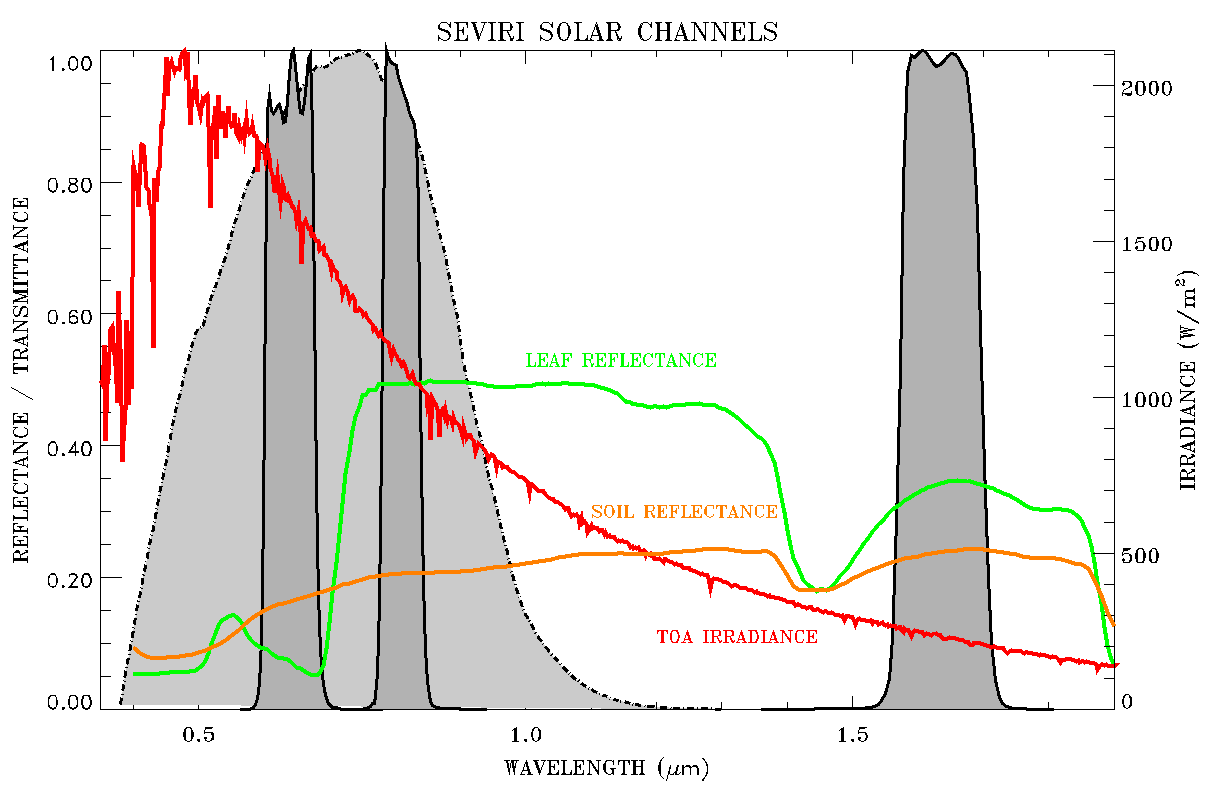 VIS 0.6
VIS 0.8
IR 1.6
HRV
Martin Setvák, ČHMÚ
MSG – spektrální kanály SEVIRI
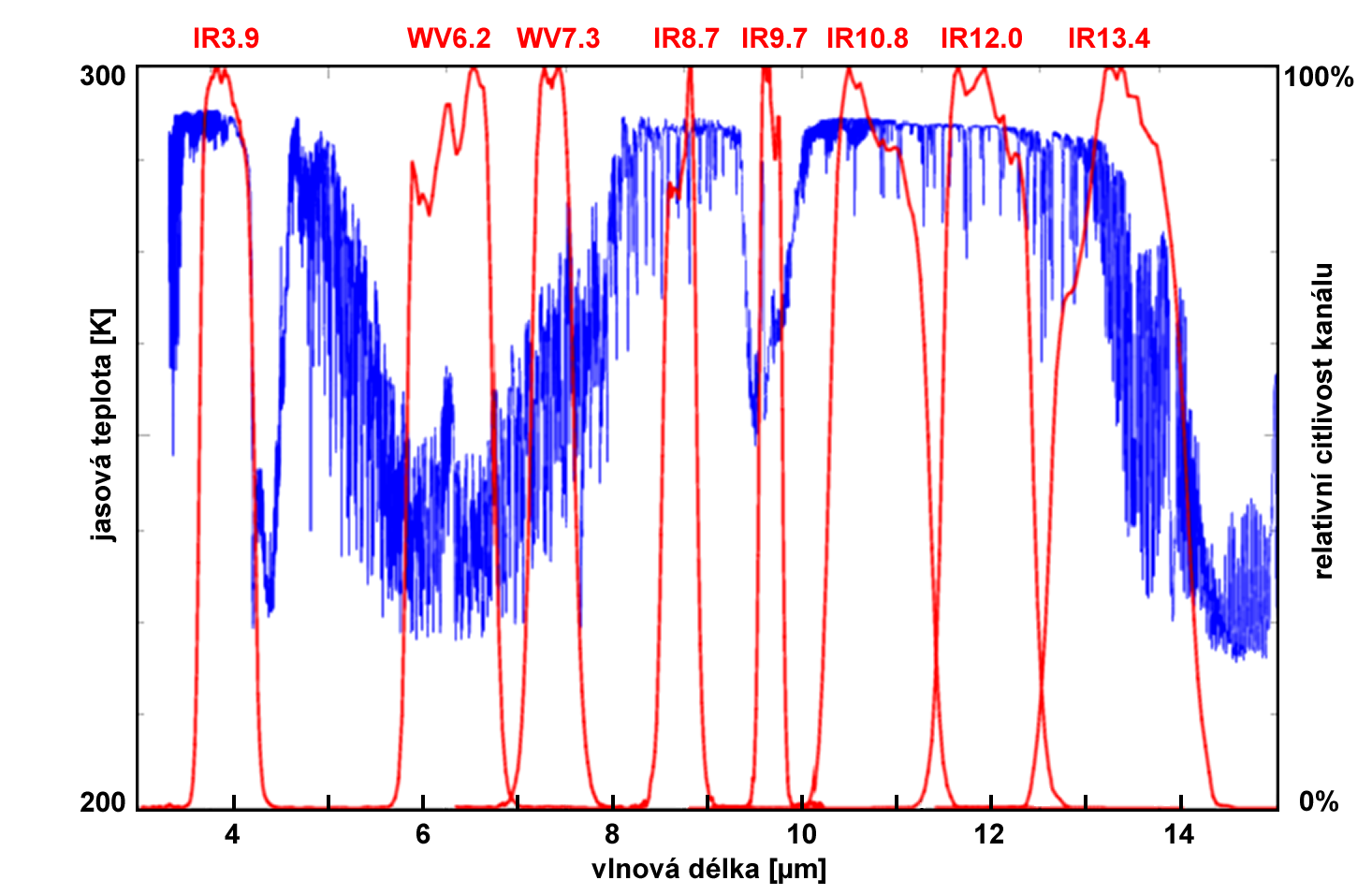 Propustnost  standardní atmosféry (modře) a umístění jednotlivých IR a WV kanálů SEVIRI (červeně)
Martin Setvák, ČHMÚ
MSG – spektrální kanály SEVIRI
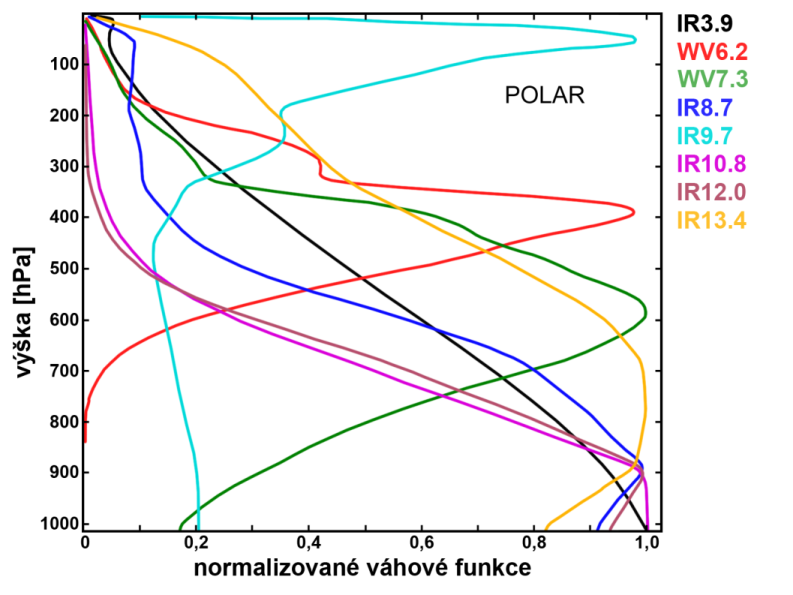 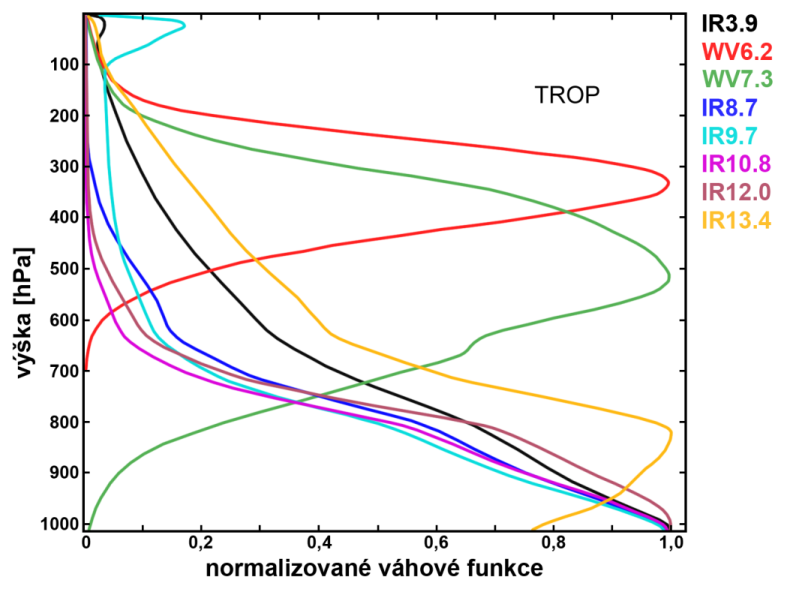 Tzv. váhové funkce jednotlivých IR a WV kanálů přístroje SEVIRI pro standardní polární atmosféru (vlevo) a tropickou atmosféru (vpravo)
Martin Setvák, ČHMÚ
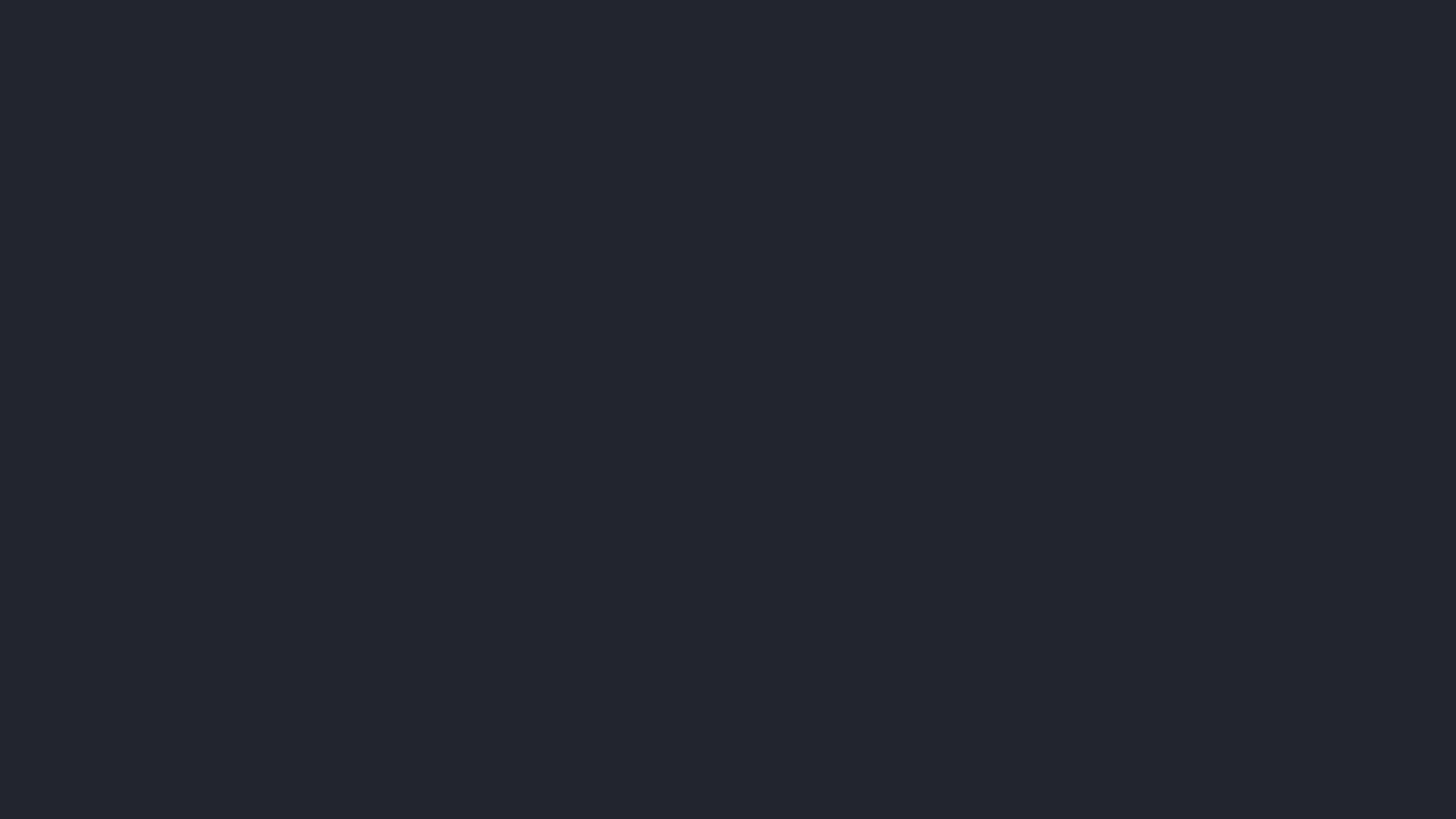 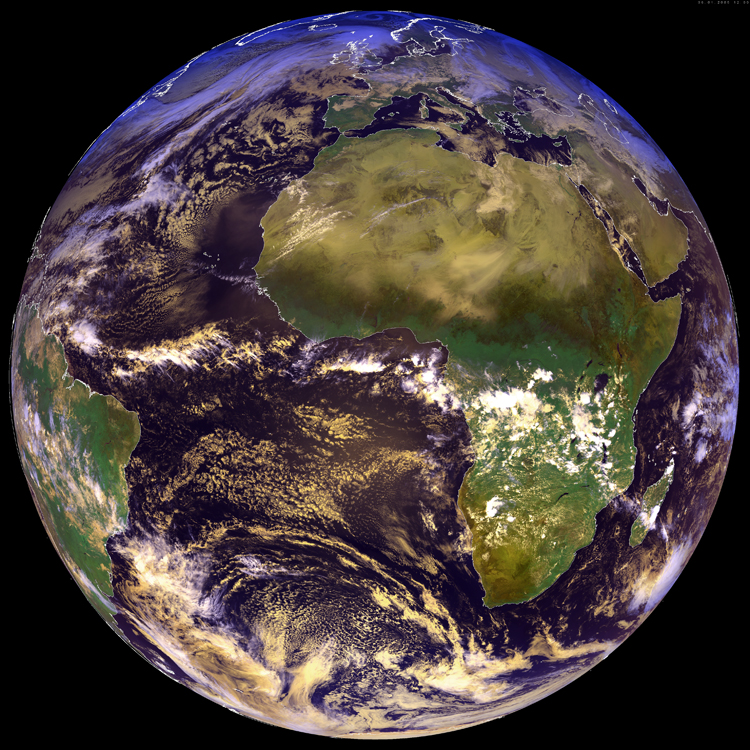 2005-01-06  12:00,  Meteosat-8  (MSG-1)
MSG spektrální kanály SEVIRI
RGB produkt „VIS-IR“, „RGB129“

VIS0.6, VIS0.8, IR10.8
1.0   1.5   2.0   2.5   3.0   3.5   4.0   4.5   5.0   5.5   6.0   6.5   7.0   7.5   8.0   8.5   9.0   9.5  10.0   10.5   11.0   11.5   12.0   12.5   13.0   13.5   14.0   14.5
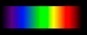 96
Martin Setvák, ČHMÚ
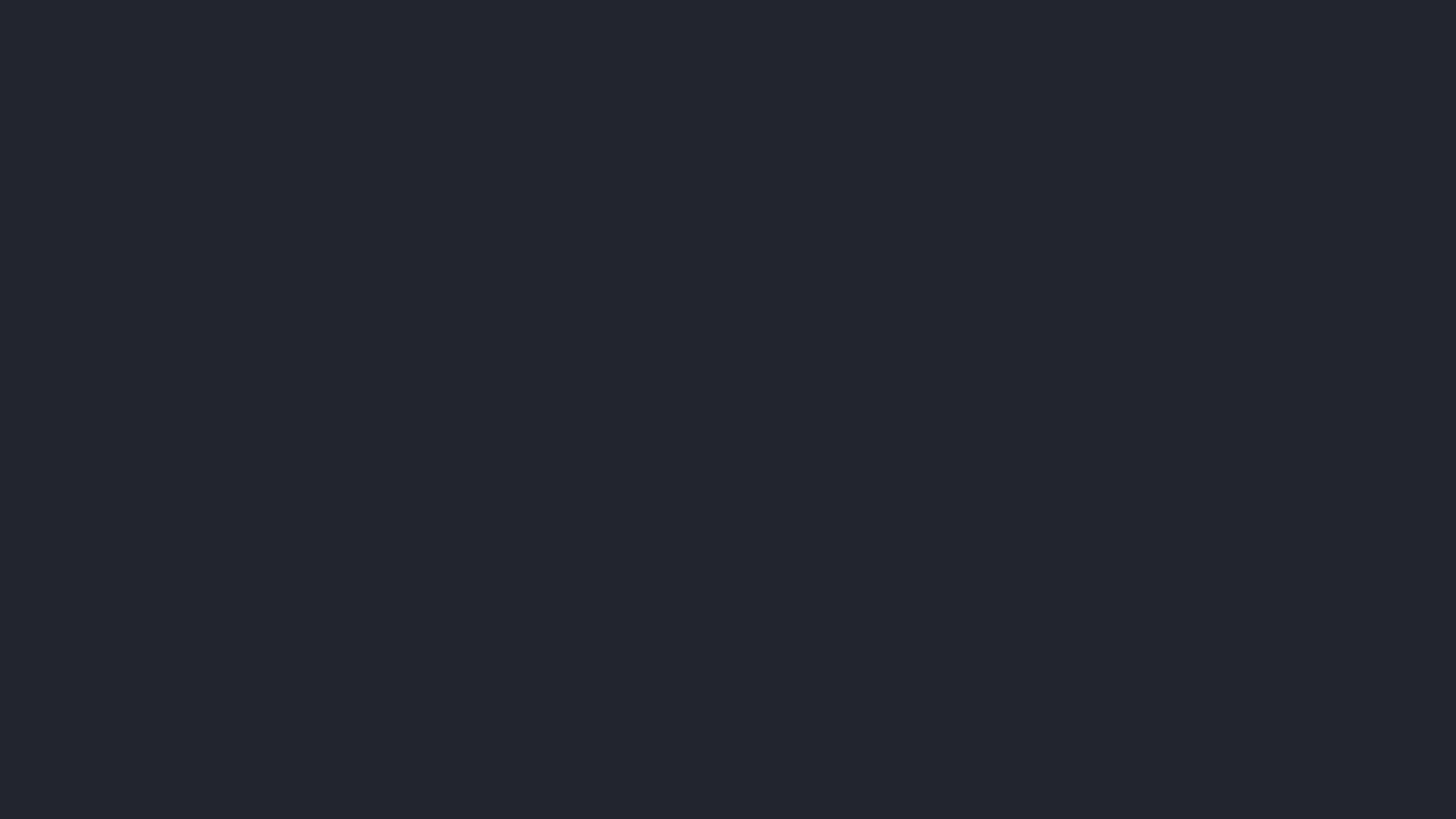 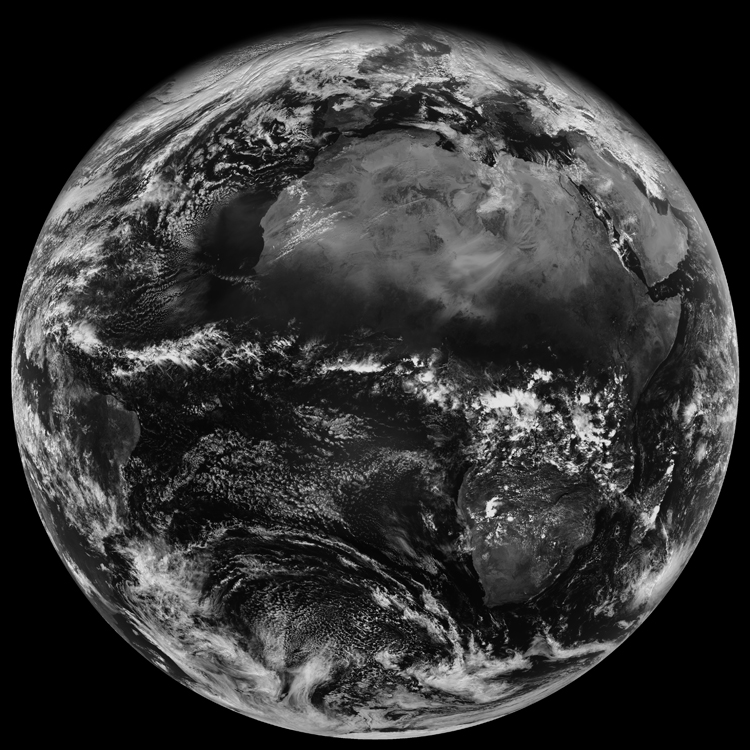 2005-01-06  12:00,  Meteosat-8  (MSG-1)
MSG spektrální kanály SEVIRI
0.6 µm  (band 1,  VIS0.6)
1.0   1.5   2.0   2.5   3.0   3.5   4.0   4.5   5.0   5.5   6.0   6.5   7.0   7.5   8.0   8.5   9.0   9.5  10.0   10.5   11.0   11.5   12.0   12.5   13.0   13.5   14.0   14.5
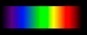 97
Martin Setvák, ČHMÚ
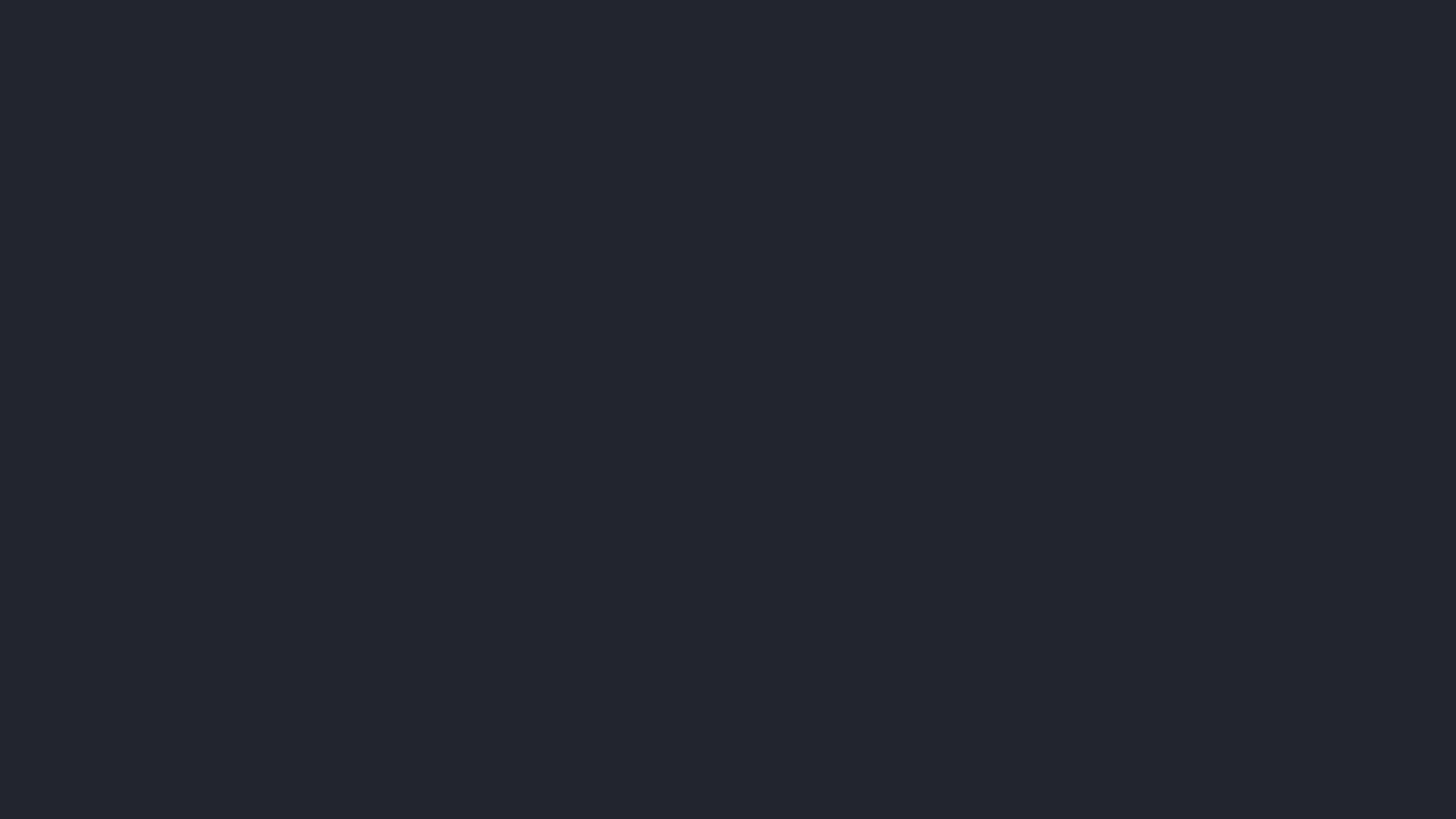 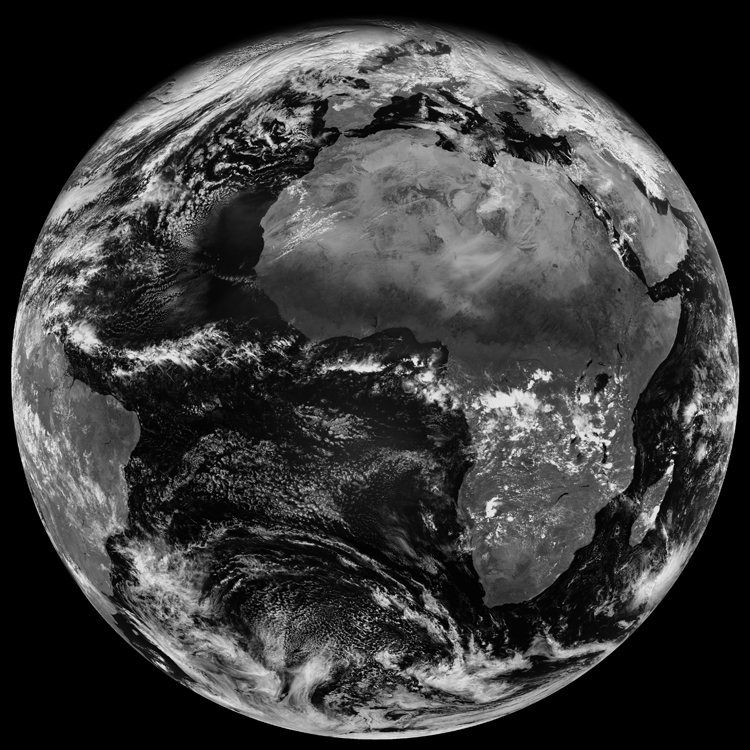 2005-01-06  12:00,  Meteosat-8  (MSG-1)
MSG spektrální kanály SEVIRI
0.8 µm  (band 2,  VIS0.8)
1.0   1.5   2.0   2.5   3.0   3.5   4.0   4.5   5.0   5.5   6.0   6.5   7.0   7.5   8.0   8.5   9.0   9.5  10.0   10.5   11.0   11.5   12.0   12.5   13.0   13.5   14.0   14.5
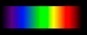 98
Martin Setvák, ČHMÚ
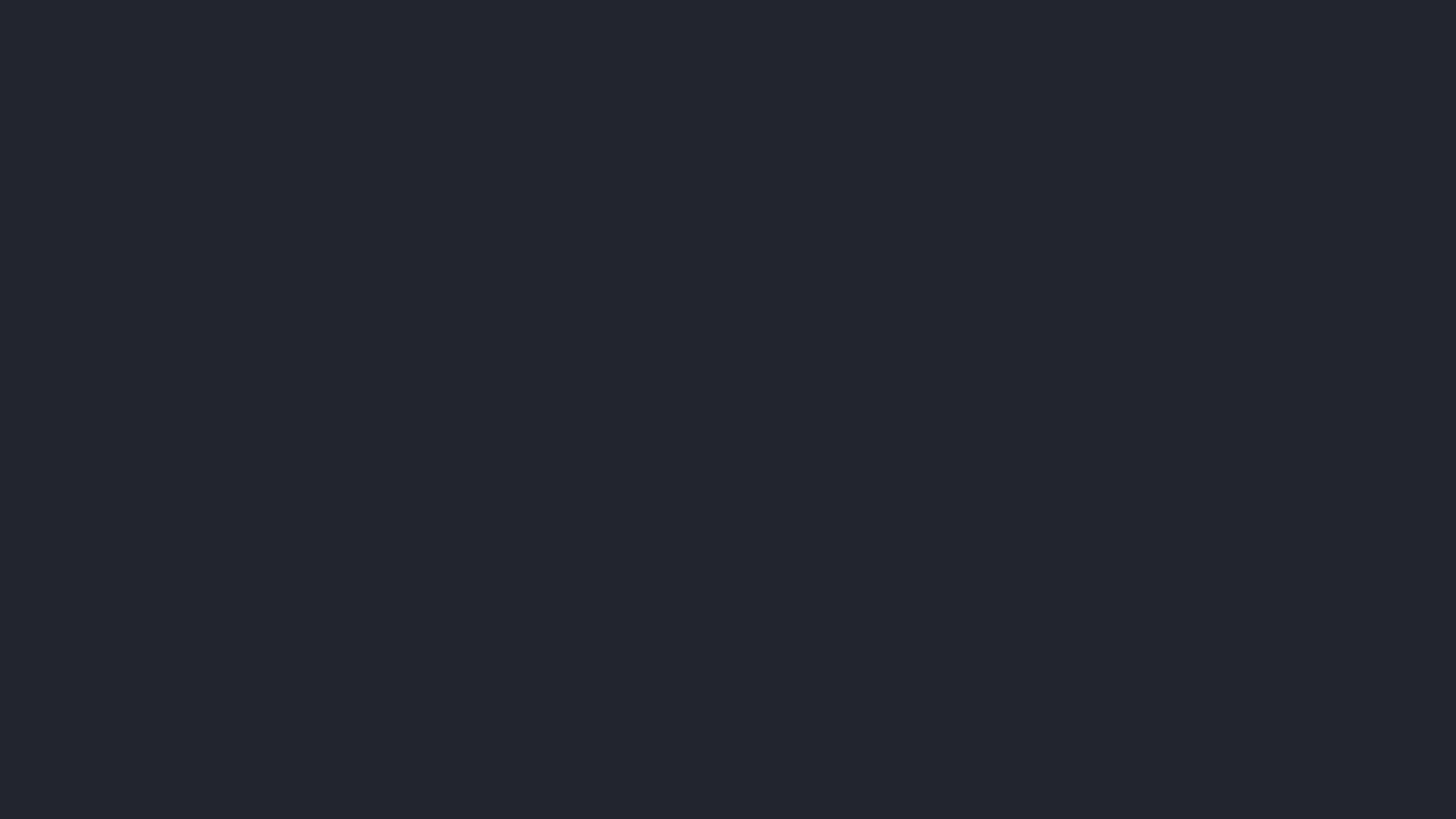 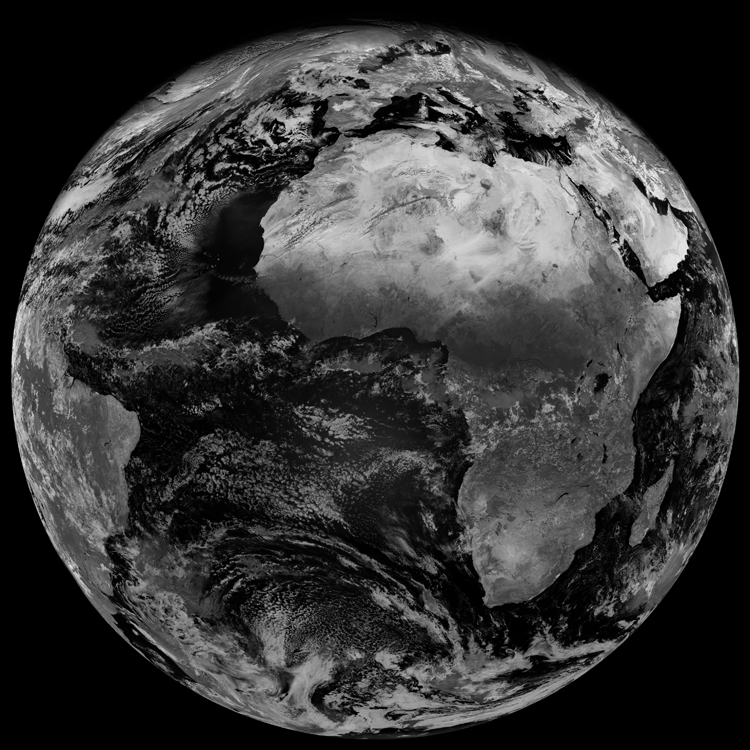 2005-01-06  12:00,  Meteosat-8  (MSG-1)
MSG spektrální kanály SEVIRI
1.6 µm  (band 3,  NIR1.6)
1.0   1.5   2.0   2.5   3.0   3.5   4.0   4.5   5.0   5.5   6.0   6.5   7.0   7.5   8.0   8.5   9.0   9.5  10.0   10.5   11.0   11.5   12.0   12.5   13.0   13.5   14.0   14.5
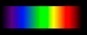 99
Martin Setvák, ČHMÚ
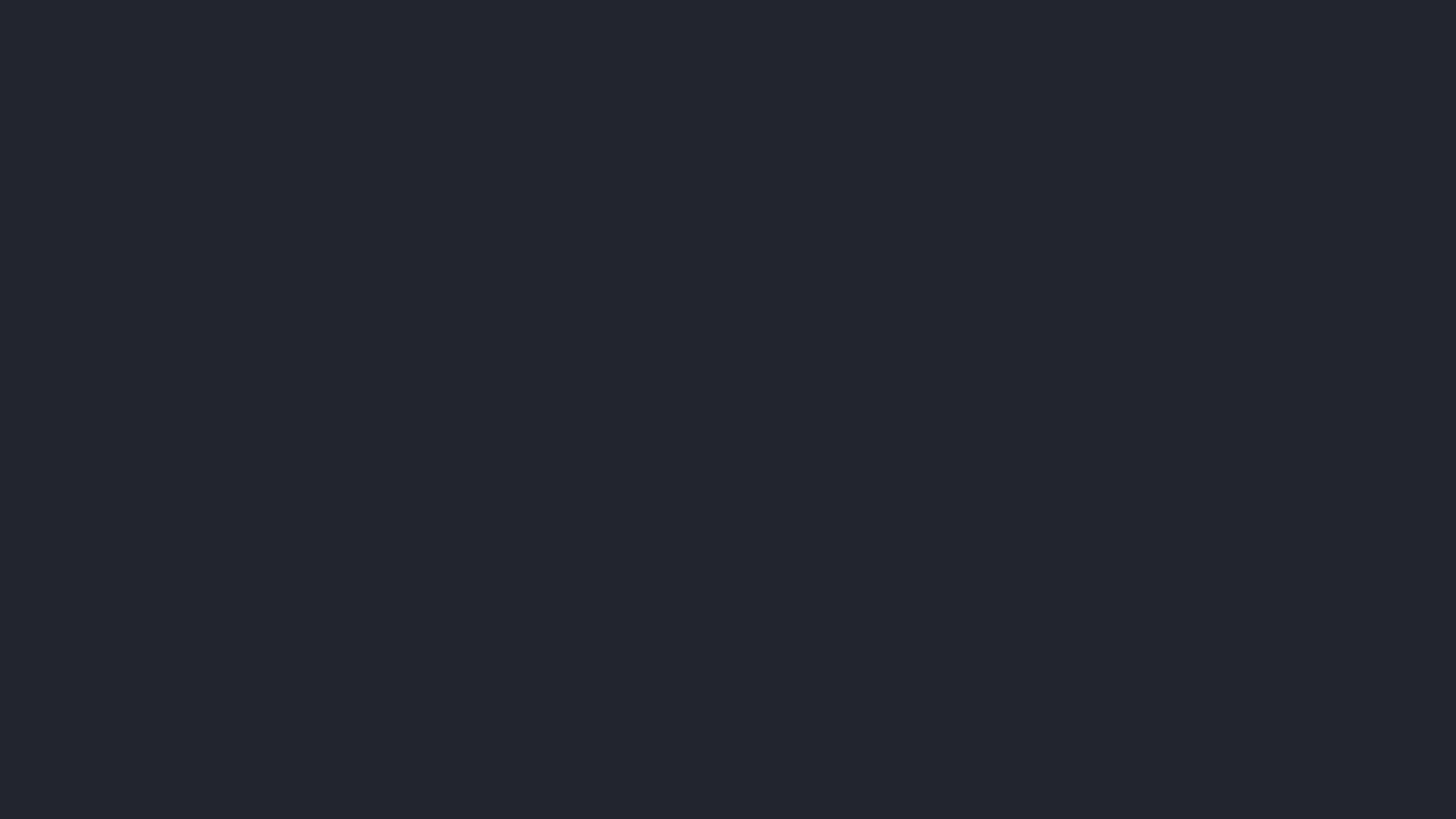 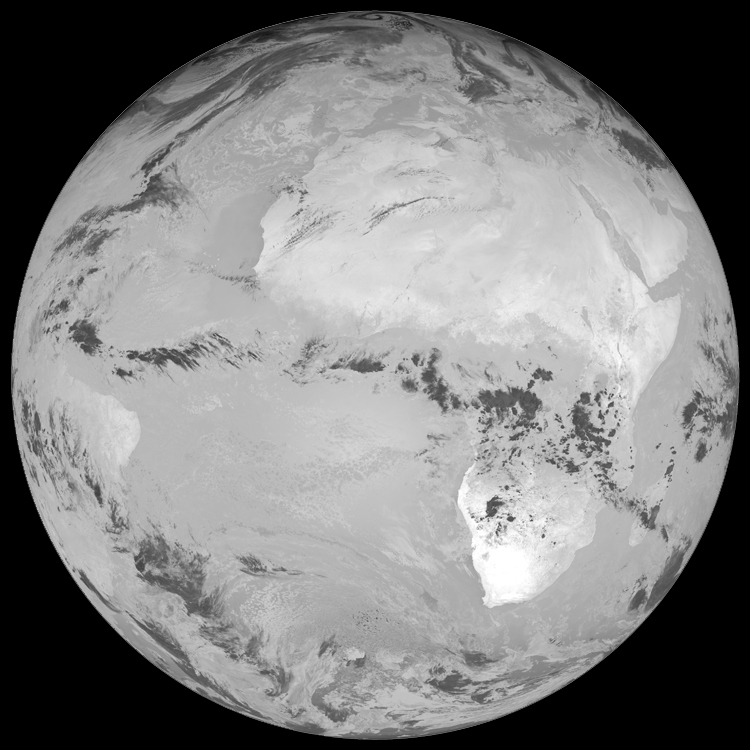 2005-01-06  12:00,  Meteosat-8  (MSG-1)
MSG spektrální kanály SEVIRI
3.9 µm  (band 4,  IR3.9)

zobrazený jako odrazivost
1.0   1.5   2.0   2.5   3.0   3.5   4.0   4.5   5.0   5.5   6.0   6.5   7.0   7.5   8.0   8.5   9.0   9.5  10.0   10.5   11.0   11.5   12.0   12.5   13.0   13.5   14.0   14.5
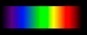 100
Martin Setvák, ČHMÚ
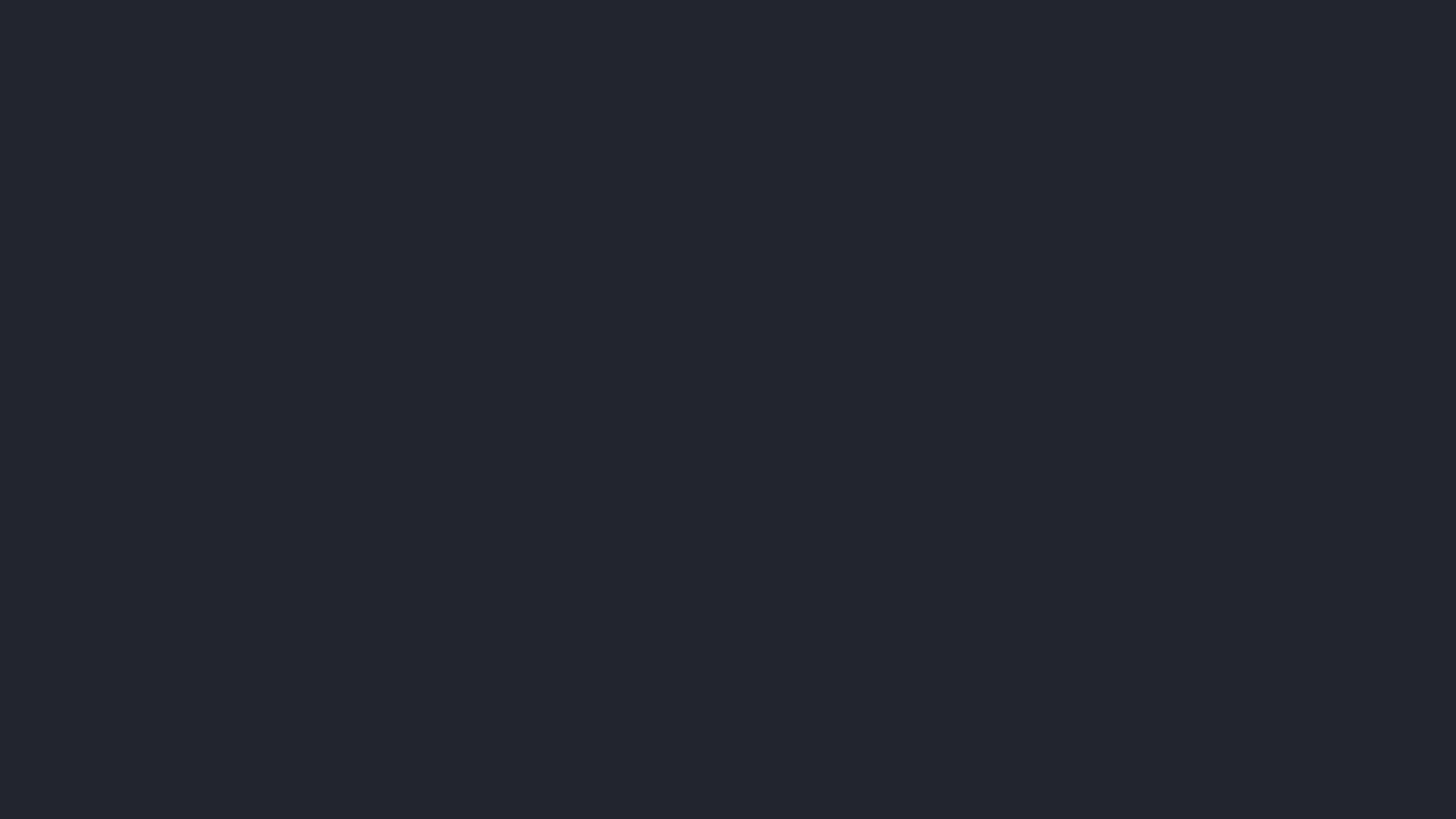 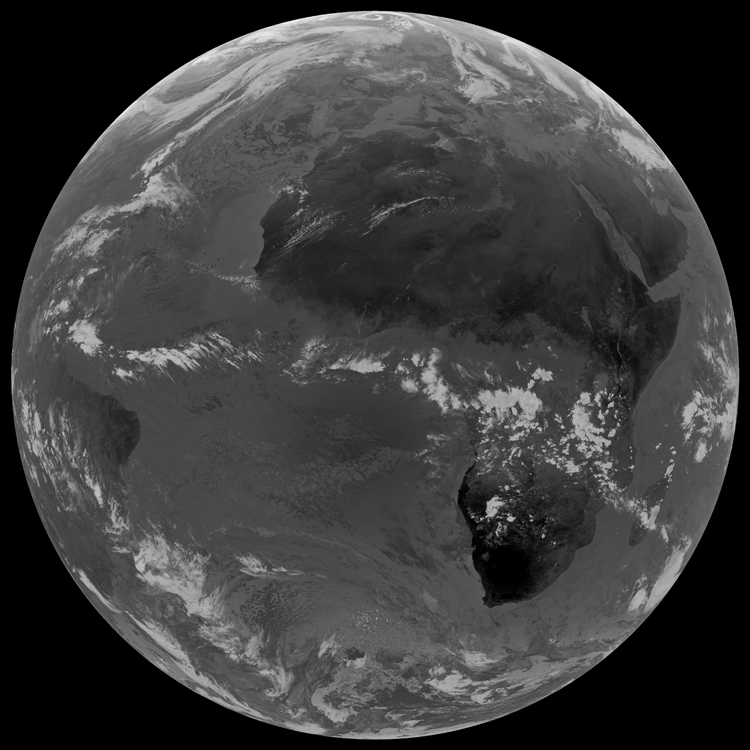 2005-01-06  12:00,  Meteosat-8  (MSG-1)
MSG spektrální kanály SEVIRI
3.9 µm  (band 4,  IR3.9)

zobrazený jako IR kanály
1.0   1.5   2.0   2.5   3.0   3.5   4.0   4.5   5.0   5.5   6.0   6.5   7.0   7.5   8.0   8.5   9.0   9.5  10.0   10.5   11.0   11.5   12.0   12.5   13.0   13.5   14.0   14.5
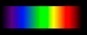 101
Martin Setvák, ČHMÚ
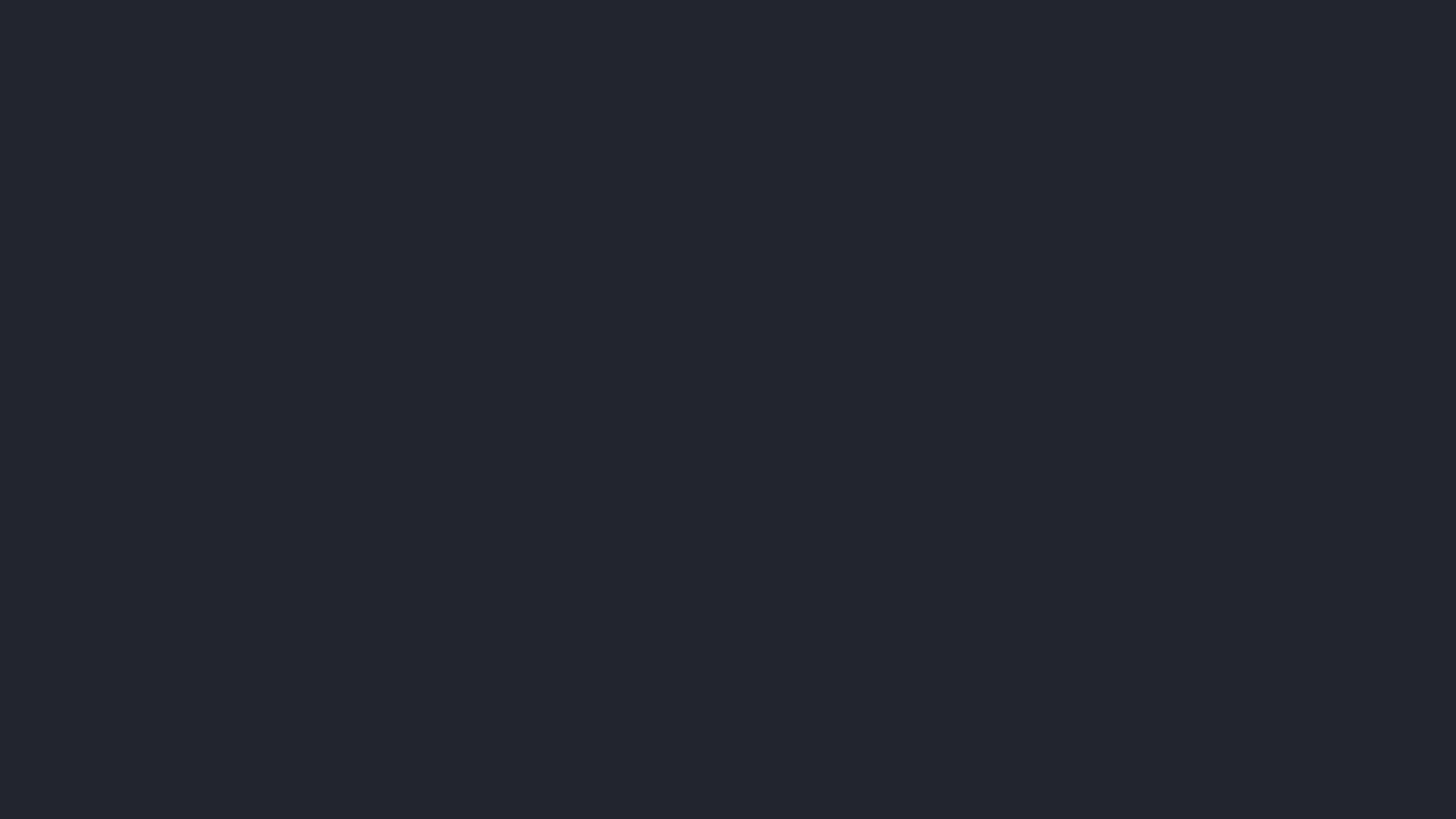 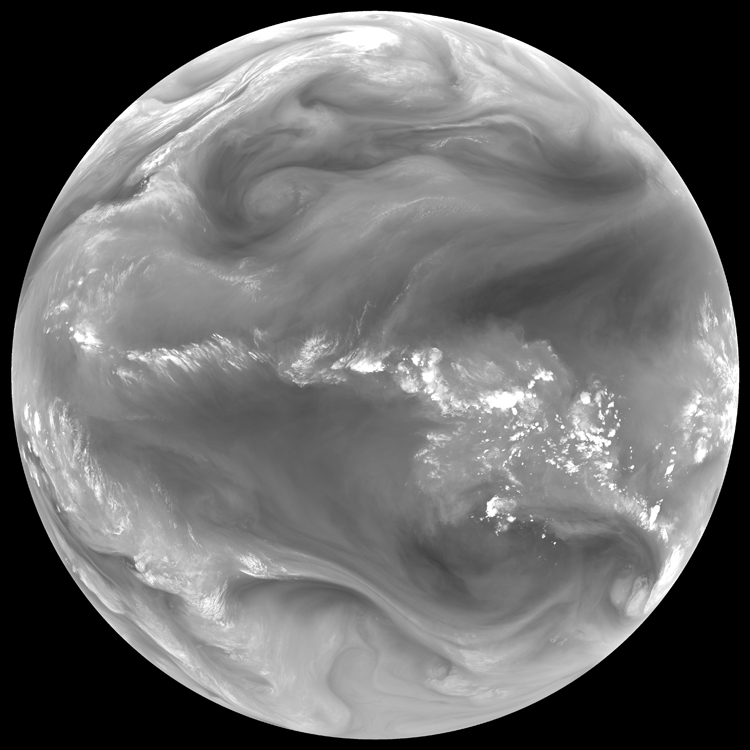 2005-01-06  12:00,  Meteosat-8  (MSG-1)
MSG spektrální kanály SEVIRI
6.2 µm  (band 5,  WV6.2)

pásmo absorpce vodní páry
1.0   1.5   2.0   2.5   3.0   3.5   4.0   4.5   5.0   5.5   6.0   6.5   7.0   7.5   8.0   8.5   9.0   9.5  10.0   10.5   11.0   11.5   12.0   12.5   13.0   13.5   14.0   14.5
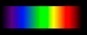 102
Martin Setvák, ČHMÚ
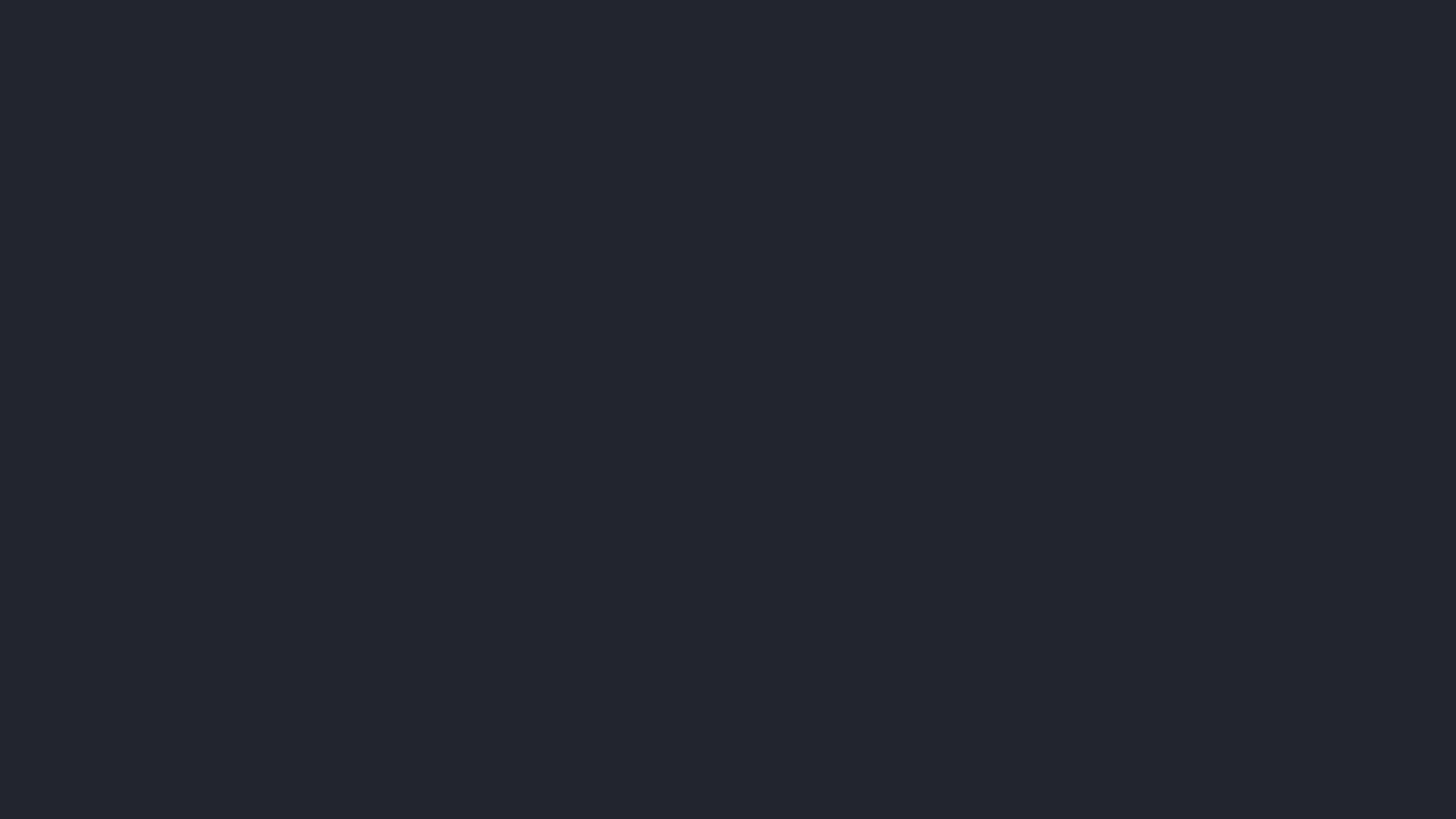 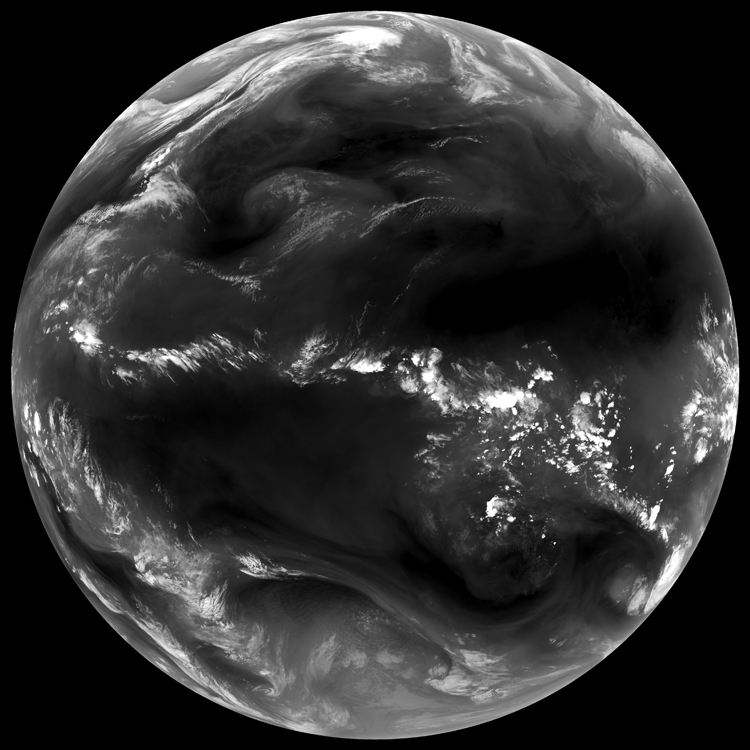 2005-01-06  12:00,  Meteosat-8  (MSG-1)
MSG spektrální kanály SEVIRI
7.3 µm  (band 6,  WV7.3)

pásmo absorpce vodní páry
1.0   1.5   2.0   2.5   3.0   3.5   4.0   4.5   5.0   5.5   6.0   6.5   7.0   7.5   8.0   8.5   9.0   9.5  10.0   10.5   11.0   11.5   12.0   12.5   13.0   13.5   14.0   14.5
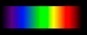 103
Martin Setvák, ČHMÚ
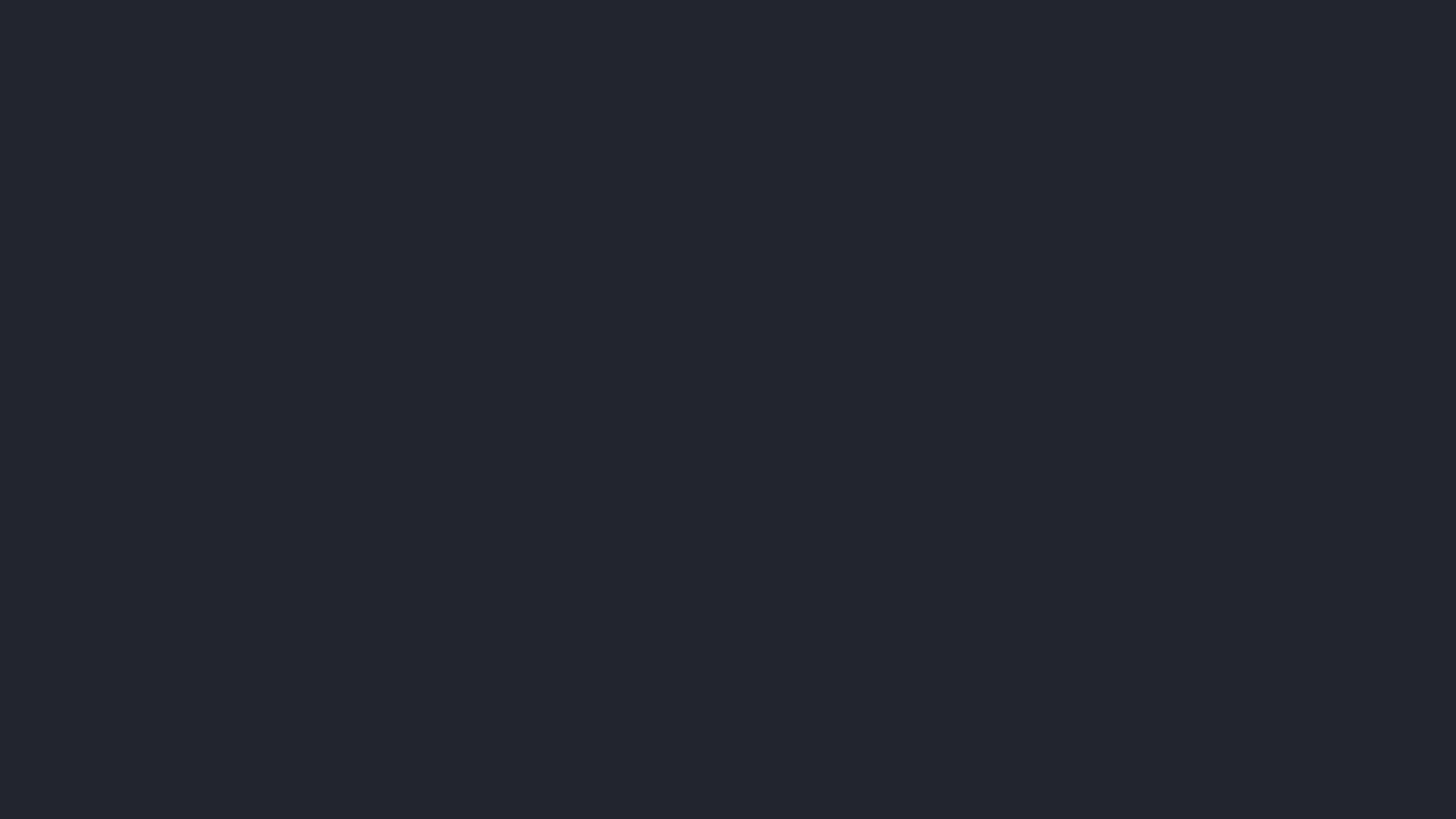 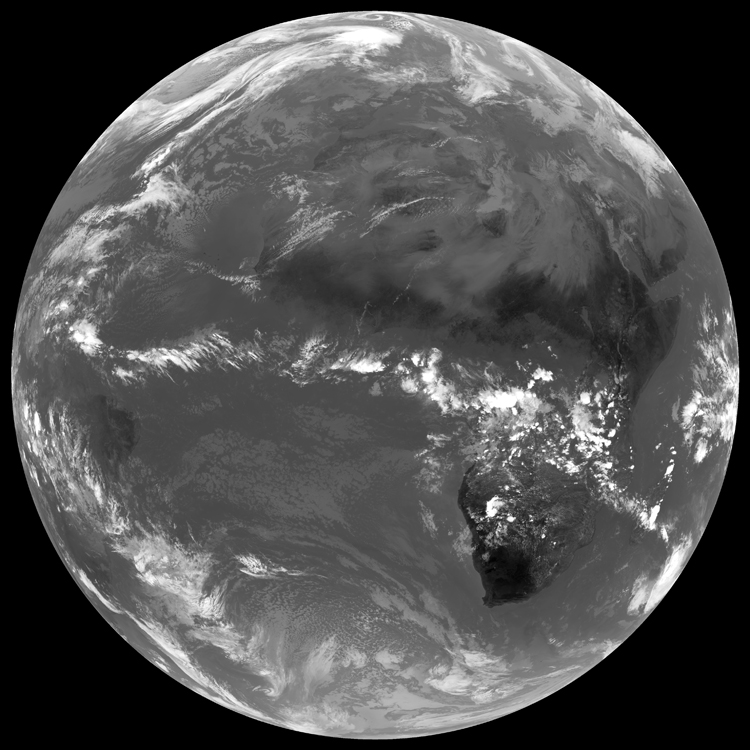 2005-01-06  12:00,  Meteosat-8  (MSG-1)
MSG spektrální kanály SEVIRI
8.7 µm  (band 7,  IR8.7)

atmosférické okno
1.0   1.5   2.0   2.5   3.0   3.5   4.0   4.5   5.0   5.5   6.0   6.5   7.0   7.5   8.0   8.5   9.0   9.5  10.0   10.5   11.0   11.5   12.0   12.5   13.0   13.5   14.0   14.5
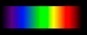 104
Martin Setvák, ČHMÚ
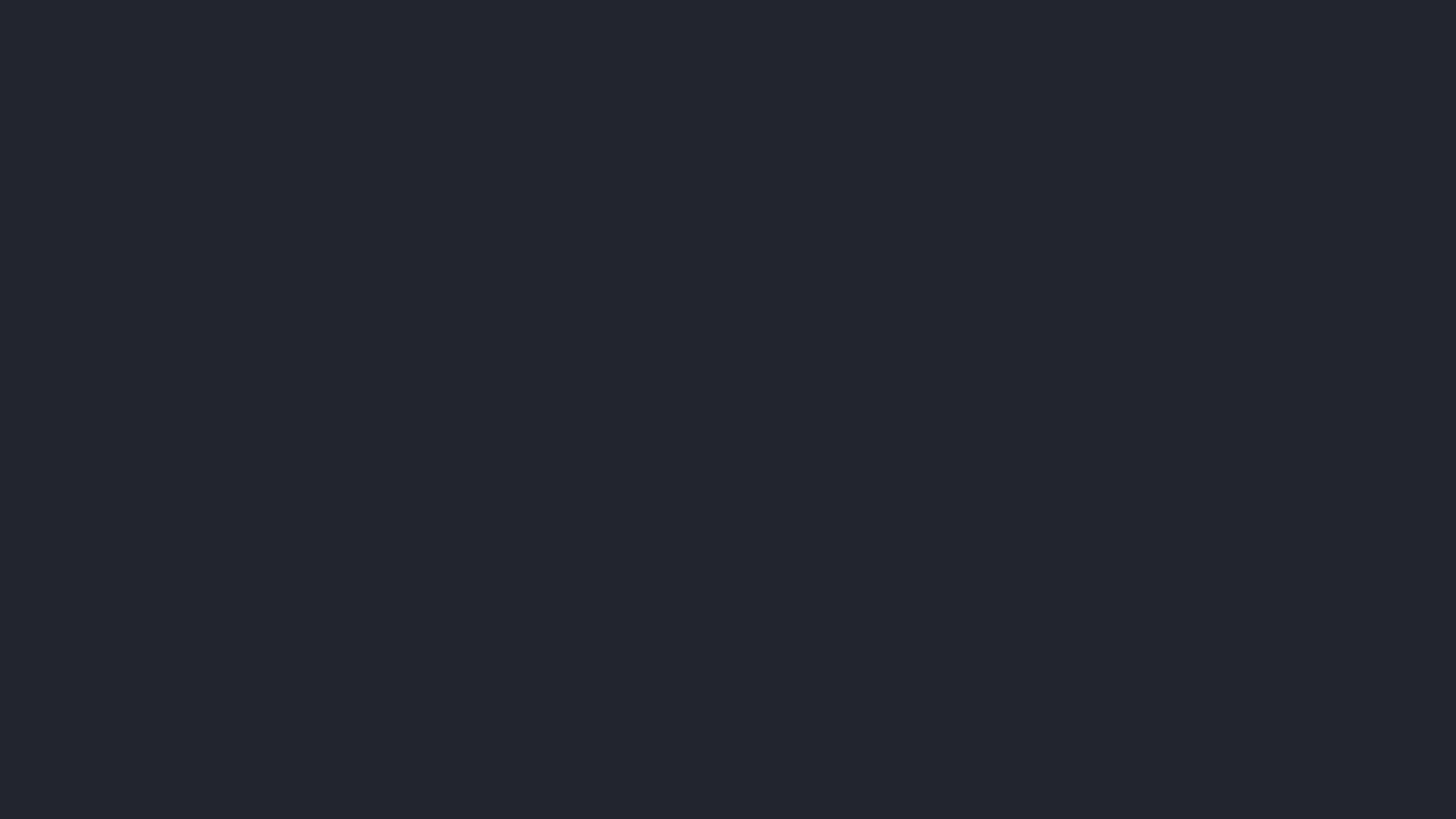 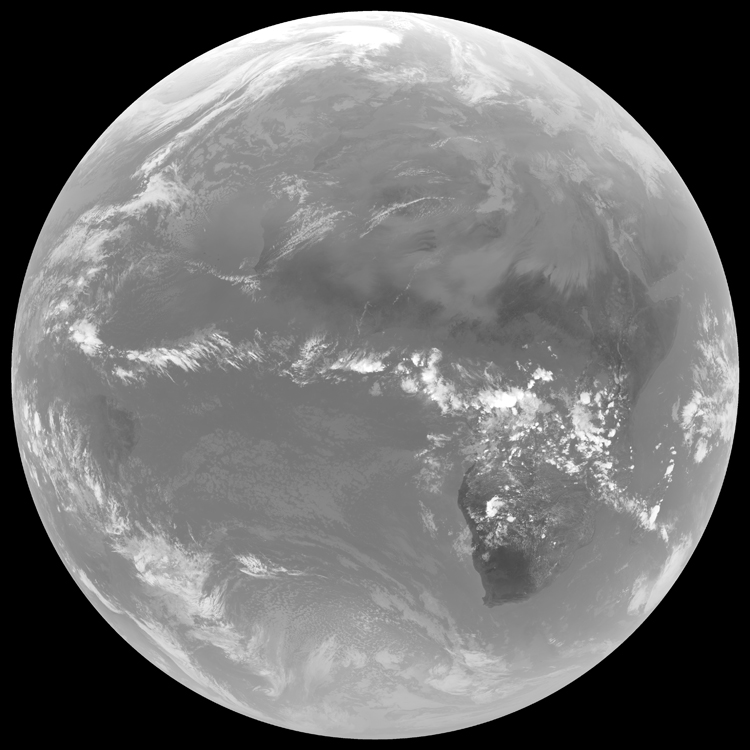 2005-01-06  12:00,  Meteosat-8  (MSG-1)
MSG spektrální kanály SEVIRI
9.7 µm  (band 8,  IR9.7)

pásmo absorpce O3
1.0   1.5   2.0   2.5   3.0   3.5   4.0   4.5   5.0   5.5   6.0   6.5   7.0   7.5   8.0   8.5   9.0   9.5  10.0   10.5   11.0   11.5   12.0   12.5   13.0   13.5   14.0   14.5
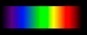 105
Martin Setvák, ČHMÚ
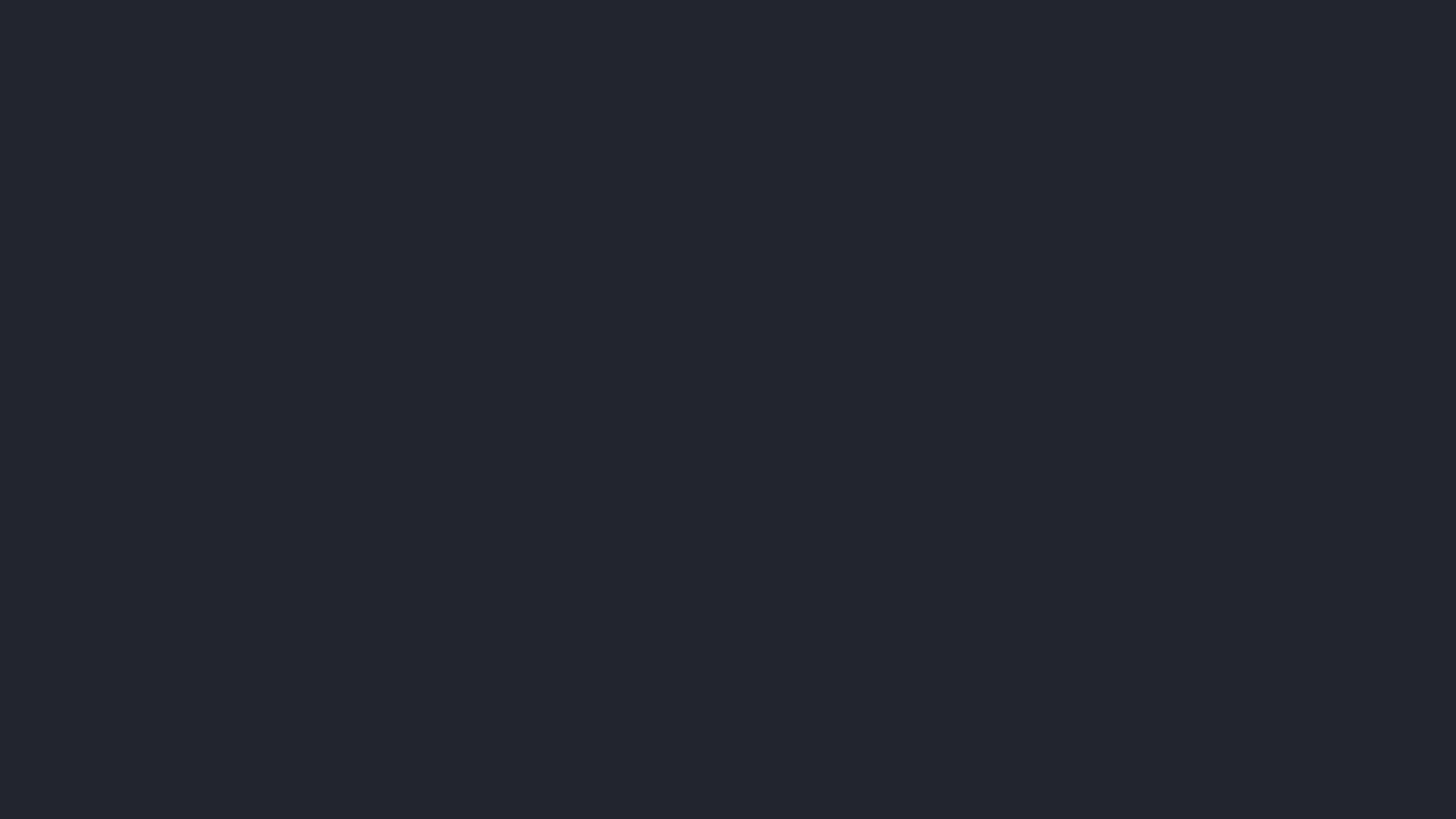 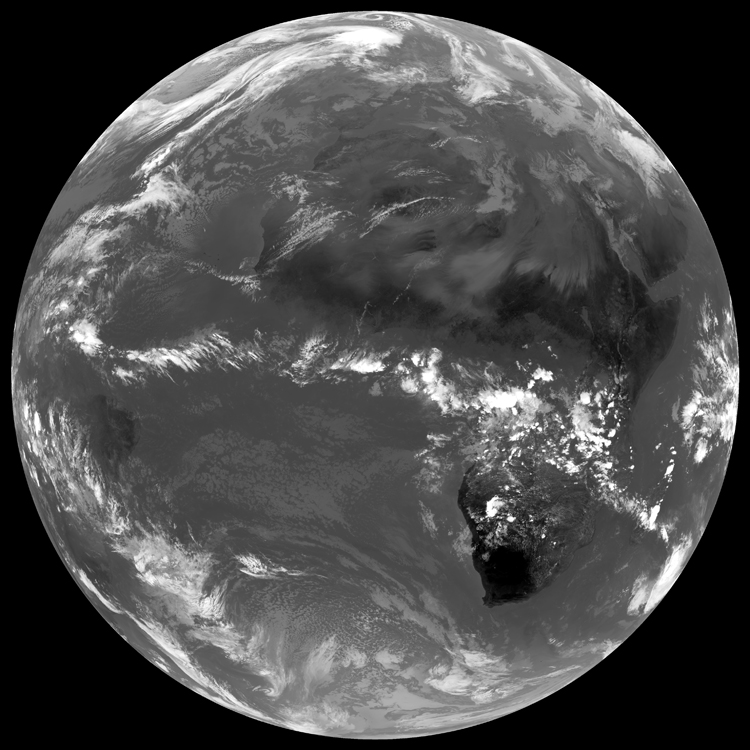 2005-01-06  12:00,  Meteosat-8  (MSG-1)
MSG spektrální kanály SEVIRI
10.8 µm  (band 9,  IR10.8)

atmosférické okno
1.0   1.5   2.0   2.5   3.0   3.5   4.0   4.5   5.0   5.5   6.0   6.5   7.0   7.5   8.0   8.5   9.0   9.5  10.0   10.5   11.0   11.5   12.0   12.5   13.0   13.5   14.0   14.5
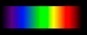 106
Martin Setvák, ČHMÚ
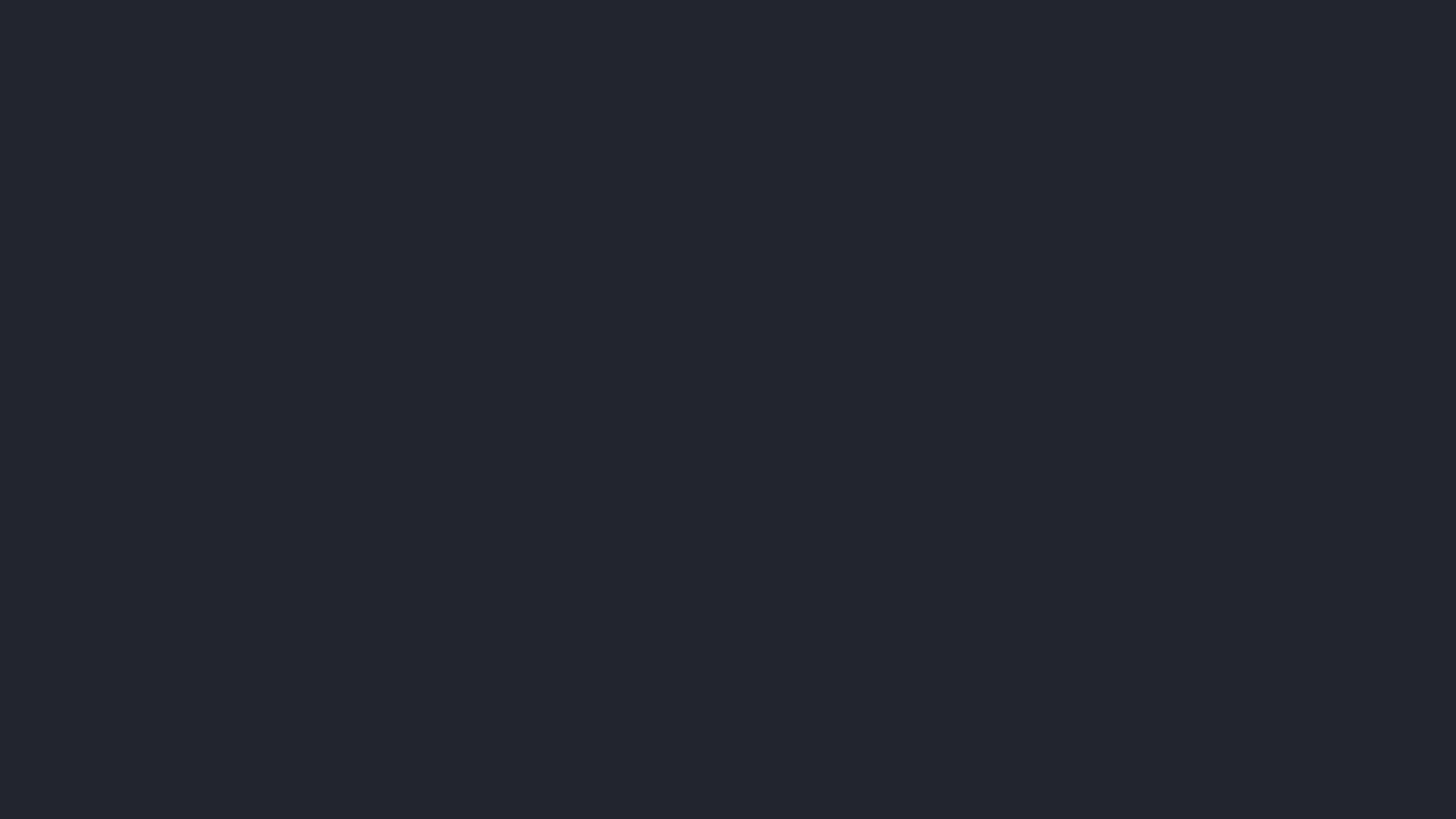 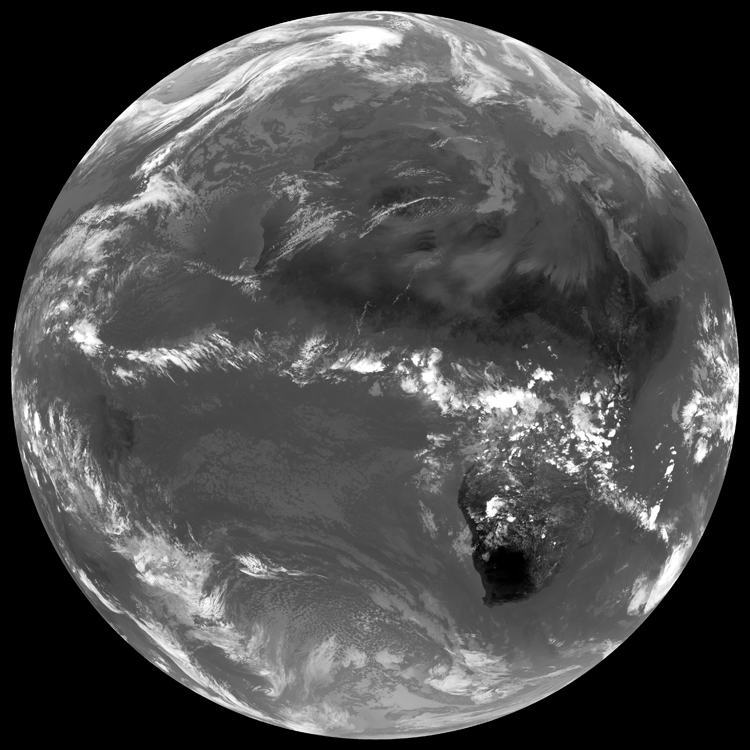 2005-01-06  12:00,  Meteosat-8  (MSG-1)
MSG spektrální kanály SEVIRI
12.0 µm  (band 10,  IR12.0)

atmosférické okno
1.0   1.5   2.0   2.5   3.0   3.5   4.0   4.5   5.0   5.5   6.0   6.5   7.0   7.5   8.0   8.5   9.0   9.5  10.0   10.5   11.0   11.5   12.0   12.5   13.0   13.5   14.0   14.5
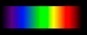 107
Martin Setvák, ČHMÚ
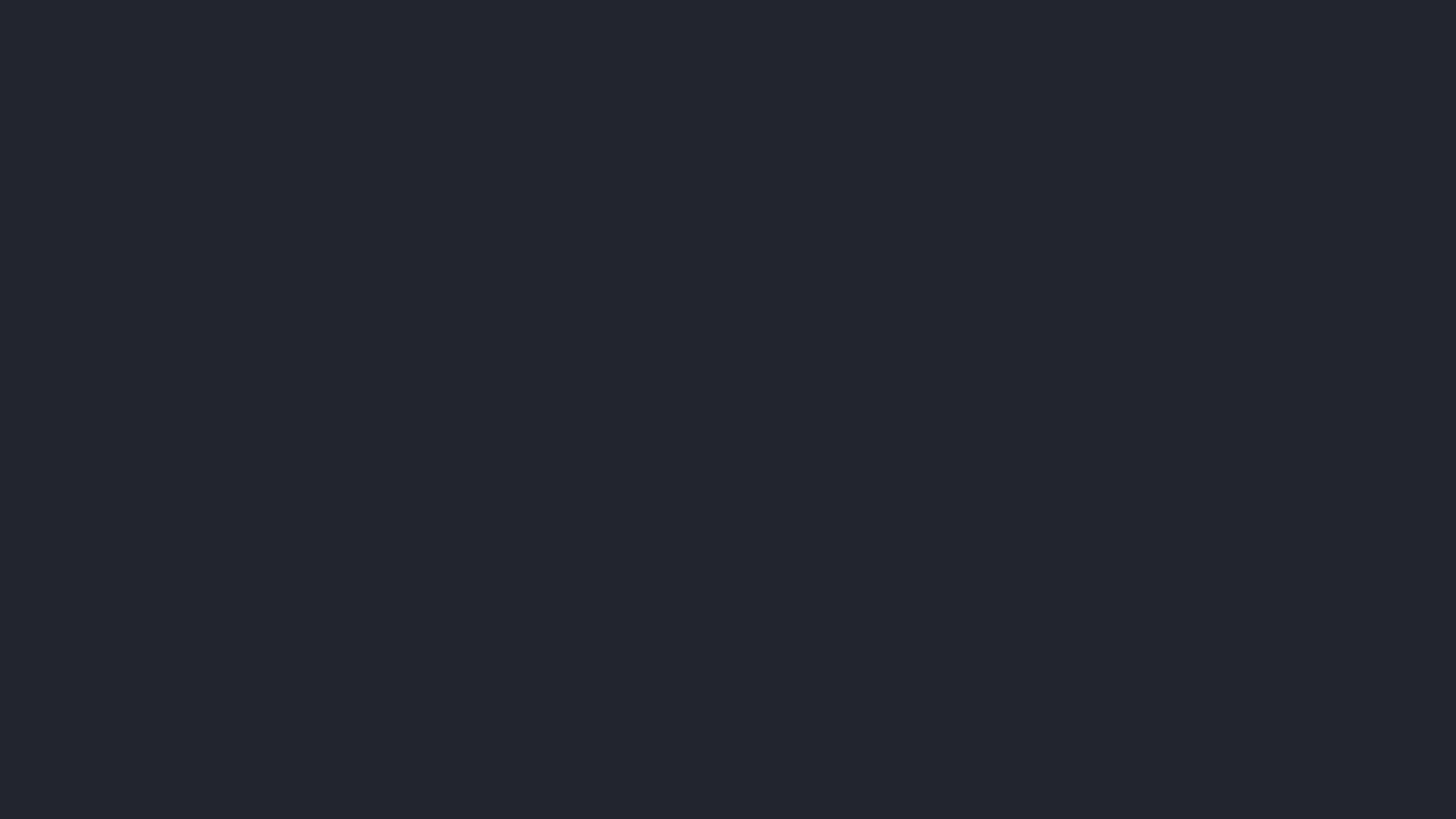 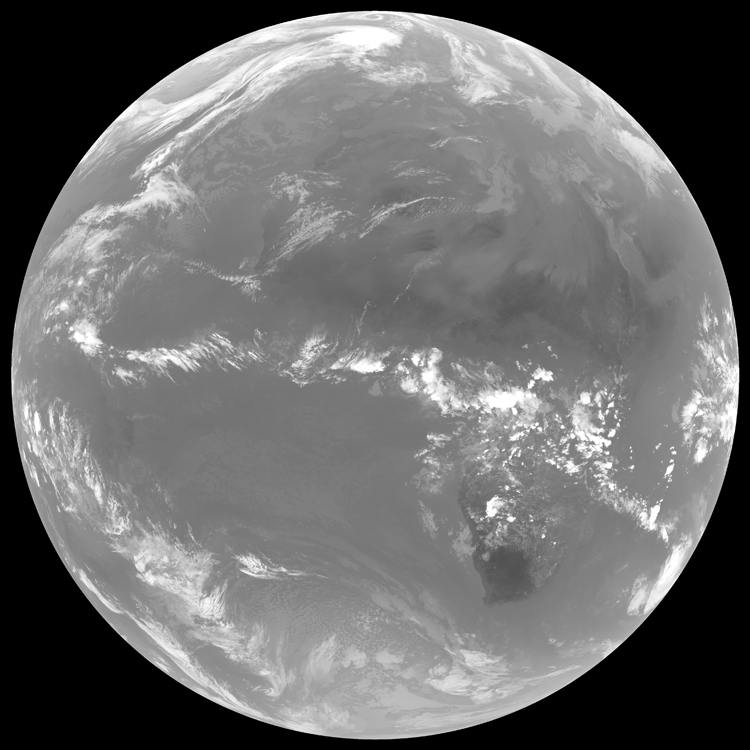 2005-01-06  12:00,  Meteosat-8  (MSG-1)
MSG spektrální kanály SEVIRI
13.4 µm  (band 11,  IR13.4)

pásmo absorpce CO2
1.0   1.5   2.0   2.5   3.0   3.5   4.0   4.5   5.0   5.5   6.0   6.5   7.0   7.5   8.0   8.5   9.0   9.5  10.0   10.5   11.0   11.5   12.0   12.5   13.0   13.5   14.0   14.5
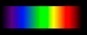 108
Martin Setvák, ČHMÚ
Multispektrální charakteristiky oblačnosti
Vzhled oblačnosti a její základní spektrální charakteristiky (odrazivost, propustnost a emisivita) dány především:

mikrofyzikálním složením oblačnosti (její fází - voda/led, velikostí kapek a krystalků ledu, tvarem a orientací krystalků)

transparentností oblačnosti a vlastnostmi povrchu, nad kterým se oblačnost vyskytuje (pro částečně transparentní oblačnost)

teplotou oblačnosti (a tedy její výškou), resp. teplotou okolí
Kromě parametrů samotné oblačnosti hrají významnou roli i podmínky pozorování – především výška Slunce nad lokálním obzorem, úhel snímání družicí a vzájemný azimut mezi vertikálními rovinami, proloženými směrem dopadajícího slunečního záření a směrem snímání (pro solární kanály).
Martin Setvák, ČHMÚ
Rozptyl elektromagnetického záření oblačností
Mieův parametr χ    »»»   typ rozptylu:
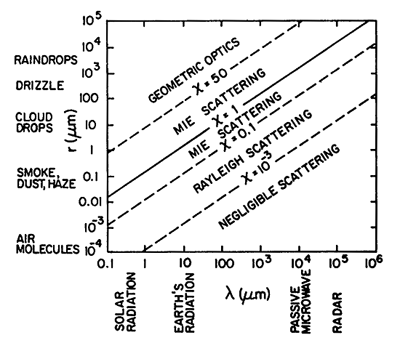 VIS
NIR
Rozptylové indikatrice:
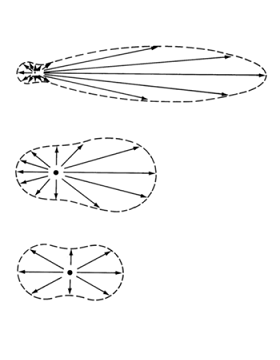 oblačnost pozorovaná meteorologickými družicemi standardními radiometry
(mimo mikrovlnné pásmu)
r  λ     (geometrický rozptyl)
r  λ
IR
r   λ    (Rayleighův rozptyl)
Martin Setvák, ČHMÚ
Rozptyl elektromagnetického záření oblačností
Rozptyl slunečního záření (VIS, NIR) na oblačných částicích není symetrický (difúzní, „Lambertovský“), převládá rozptyl dopředný – významné zejména při nízkých výškách Slunce nad obzorem a nízkém úhlu snímání družicí !!!
„Odrazivost“ oblačnosti (v dané vlnové délce) není pouze funkcí vlastností daného povrchu – v případě oblačnosti jejího mikrofyzikálního složení, ale i funkcí geometrických parametrů nasvícení a snímání!
Tzv. „Bi-Directional Reflectance Functions"
Martin Setvák, ČHMÚ
22. 5. 1996   20:45-23:45 UTC,  USA  
GOES-E (vlevo) a GOES-W (vpravo)
Rozptyl elektromagnetického záření oblačností
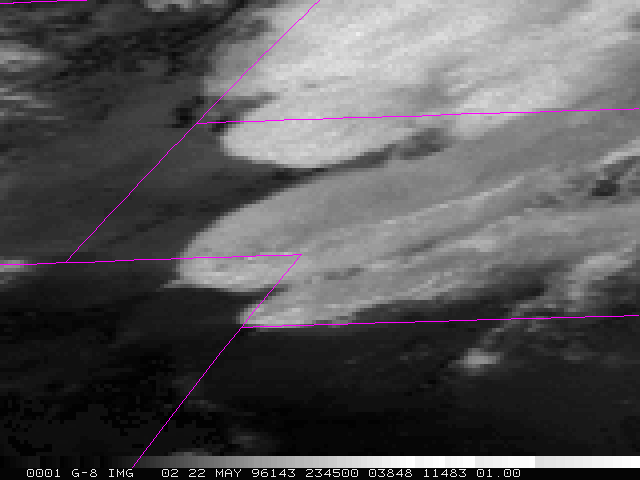 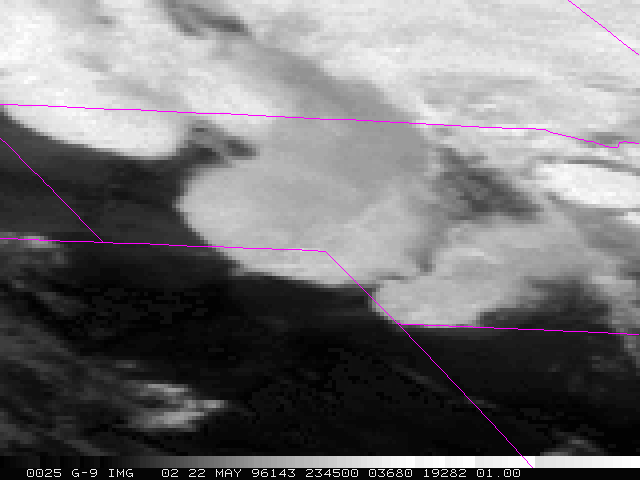 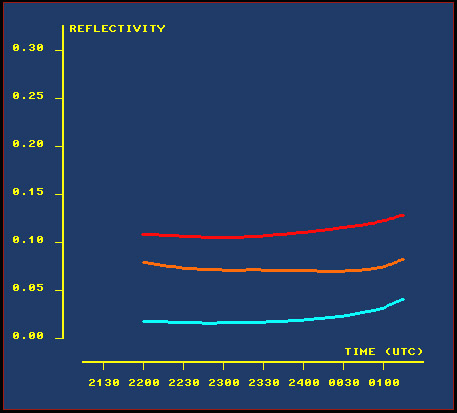 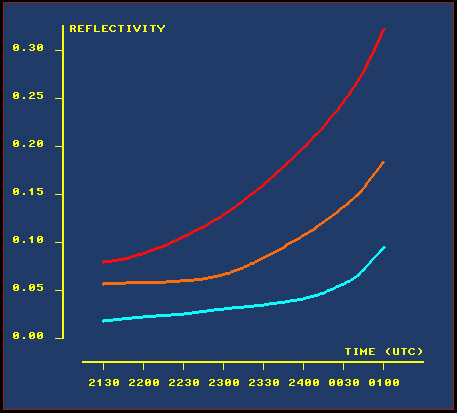 dopřední rozptyl
zpětný rozptyl
Martin Setvák, ČHMÚ
Propustnost, odrazivost a emisivita oblačnosti  –  11.14 µm
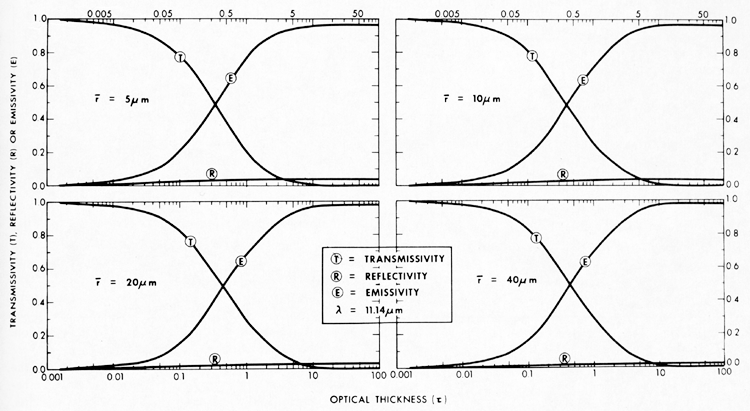 Závislost propustnosti (T), odrazivosti (R) a emisivity (E) vrstvy oblačnosti na její optické mohutnosti.
Předpoklad platnosti Kirchhoffova zákona (T + R + E = 1),  sférické částice.
Martin Setvák, ČHMÚ
Propustnost, odrazivost a emisivita oblačnosti  –  3.75 µm
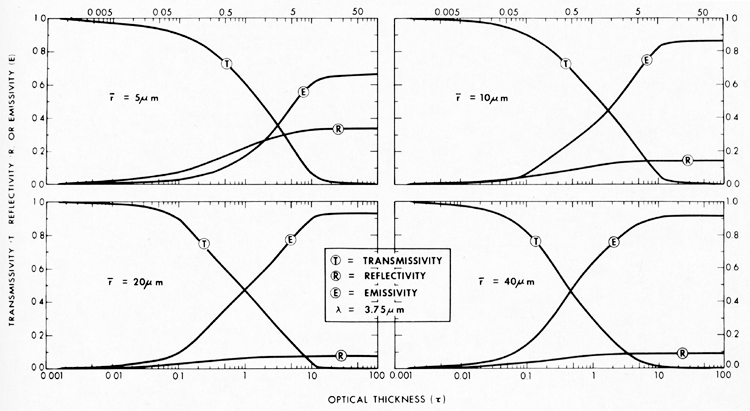 Závislost propustnosti (T), odrazivosti (R) a emisivity (E) vrstvy oblačnosti na její optické mohutnosti.
Předpoklad platnosti Kirchhoffova zákona (T + R + E = 1),  sférické částice.
Martin Setvák, ČHMÚ
Propustnost, odrazivost a emisivita oblačnosti
Pokud je oblačnost netransparentní (propustnost v dané vlnové délce nulová), pak jsou odrazivost a emisivita vzájemně doplňkové veličiny (tj.  R + E = 1).
Čím menší je rozměr částic (resp. jejich efektivní průměr), tím je v NIR kanálech odrazivost oblačnosti vyšší a emisivita nižší !!!
Pokud je oblačnost částečně transparentní, pak je její propustnost výrazně nižší v IR než v NIR kanálech.
Martin Setvák, ČHMÚ
Propustnost, odrazivost a emisivita oblačnosti
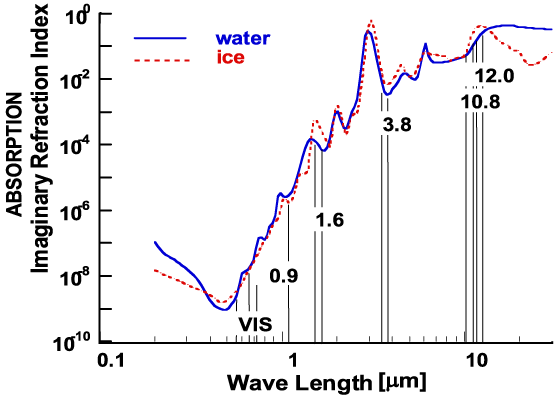 Odlišný průběh absorpce (a tedy i odrazivosti) kapalné a ledové fáze  »»»  při stejných rozměrech částic jejich odlišná odrazivost
Martin Setvák, ČHMÚ
Propustnost, odrazivost a emisivita oblačnosti
Vzhledem k typickým malým rozměrům oblačných částic (kapky; řádově jednotky µm) má nízká až střední oblačnost  (Cu, St, Sc, As, …) výrazně  menší emisivitu v NIR než v IR

na nočních snímcích v NIR (3.5 – 4 µm) chladnější než v IR

na denních snímcích vysoká odrazivost v NIR (~ 1.6 µm a  3.5 – 4 µm)
Vysoká oblačnost  tvořená zpravidla většími částicemi (krystalky; řádově desítky µm)  »»»  chování blízké černému tělesu

pro opticky hustou oblačnost malé rozdíly teploty mezi NIR a IR

na denních snímcích má (zpravidla) vysoká oblačnost nízkou odrazivost v NIR
Propustnost částečně transparentní oblačnosti (především cirů) vyšší v NIR než v IR

jejich snazší detekce v IR než v NIR

na nočních snímcích v NIR teplejší než v IR
Martin Setvák, ČHMÚ
Základní využití jednotlivých kanálů SEVIRI
VIS 0.6/0.8 µm:  Detekce opticky husté oblačnosti nad tmavším terénem (nezasněženým, resp. mimo pouštní oblasti) a volnou (nezamrzlou) vodní hladinou, její trekování, detekce aerosolů, monitorování vegetace a sněhové pokrývky.
NIR 1.6 µm:  Mikrofyzika oblačnosti (vodní kapky x ledové krystalky), detekce sněhové pokrývky a její odlišení od nízké až střední oblačnosti.
IR 3.9 µm:  Mikrofyzika oblačnosti, detailnější informace o mikrofyzice ve dne. Detekce nízké oblačnosti a mlh – jak ve dne, tak především v noci. Detekce požárů.
WV 6.2/7.3 µm:  Detekce rozložení vodní páry ve střední a horní troposféře. Trekování vysoké oblačnosti a vodní páry. Určování výšky oblačnosti. Dynamika jevů kolem tropopauzy (gradienty výšky tropopauzy, intruze suššího stratosférického vzduchu do nižších hladin, detekce jet streamu).
IR 8.7 µm:  Kvantitativní informace o řídké cirovité oblačnosti;  mikrofyzika (fáze) oblačnosti – v kombinaci s dalšími IR kanály (metodou BTD). 
IR 9.7 µm:  Sledování celkového množství ozónu »»»   gradienty výšky tropopauzy, detekce jet streamu a vzduchových hmot.
IR 10.8/12.0 µm:  Detekce oblačnosti 24h denně; teplota horní hranice oblačnosti, zemského povrchu a hladin moří a oceánů, detekce řídkých cirů (metodou BTD). Primární kanály pro různé RGB produkty.
IR 13.4 µm:  Upřesnění výšky oblačnosti, zejména řídkých cirů (metodou BTD).
Rozdíly mezi jednotlivými kanály často velmi malé, subjektivně (okem) těžko postřehnutelné »»»  nutnost použít matematické operace mezi jednotlivými kanály (metoda BTD), nebo metodu RGB kompozitních snímků ("kompozitů") jednotlivých kanálů či jejich rozdílů, aby se určité charakteristiky staly zjevnými …
Martin Setvák, ČHMÚ
KONEC PÁTÉ ČÁSTI
119
Martin Setvák, ČHMÚ